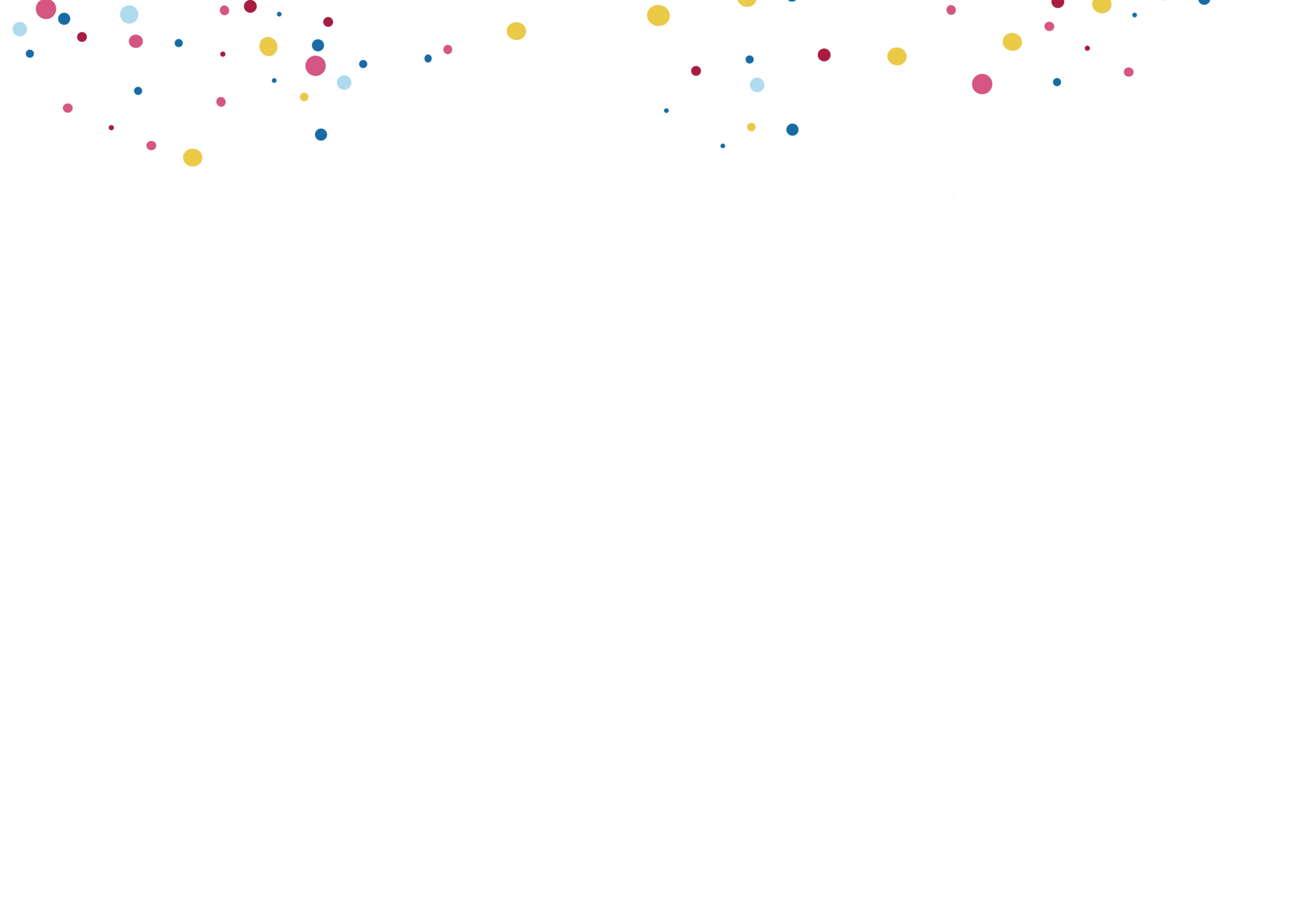 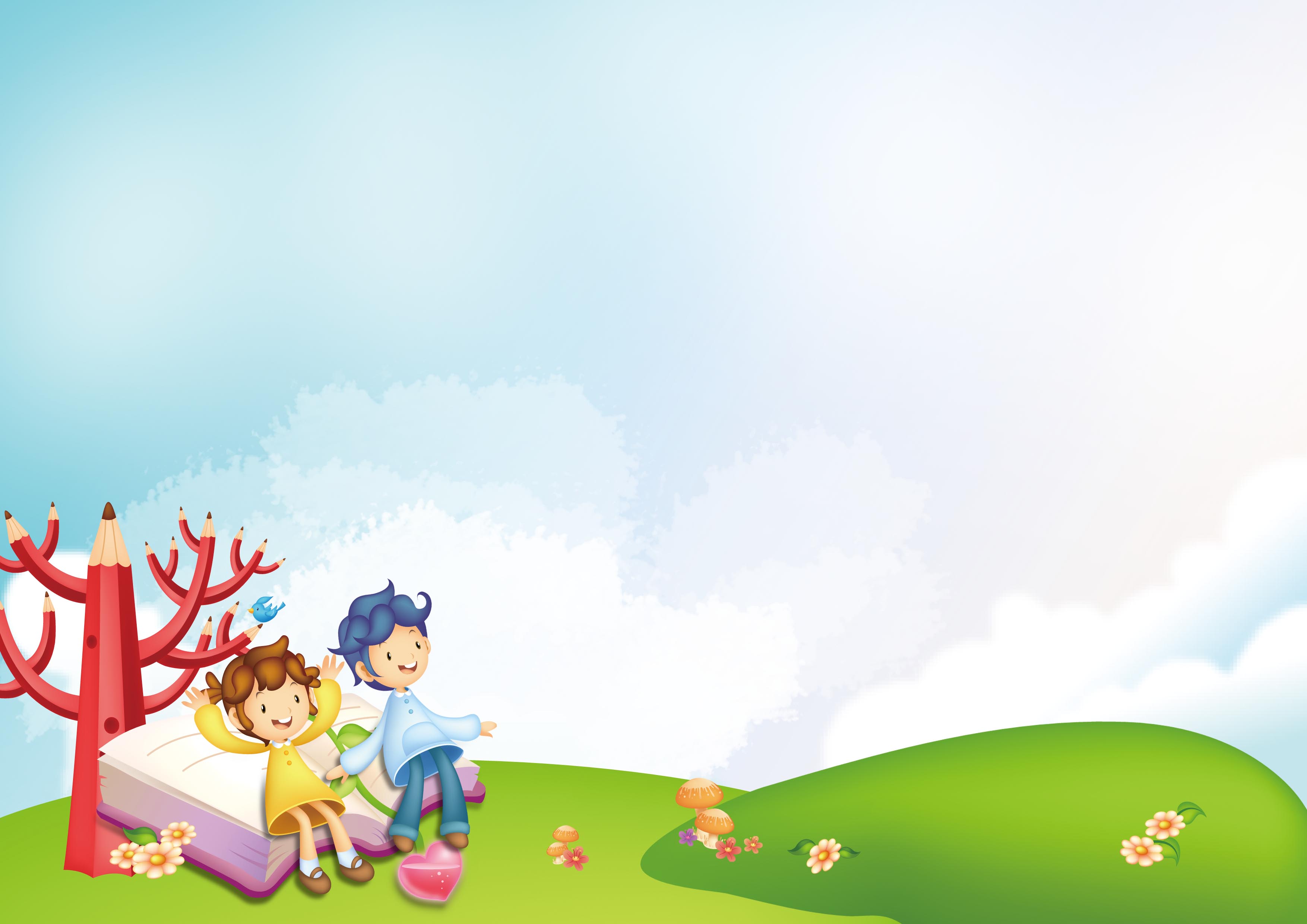 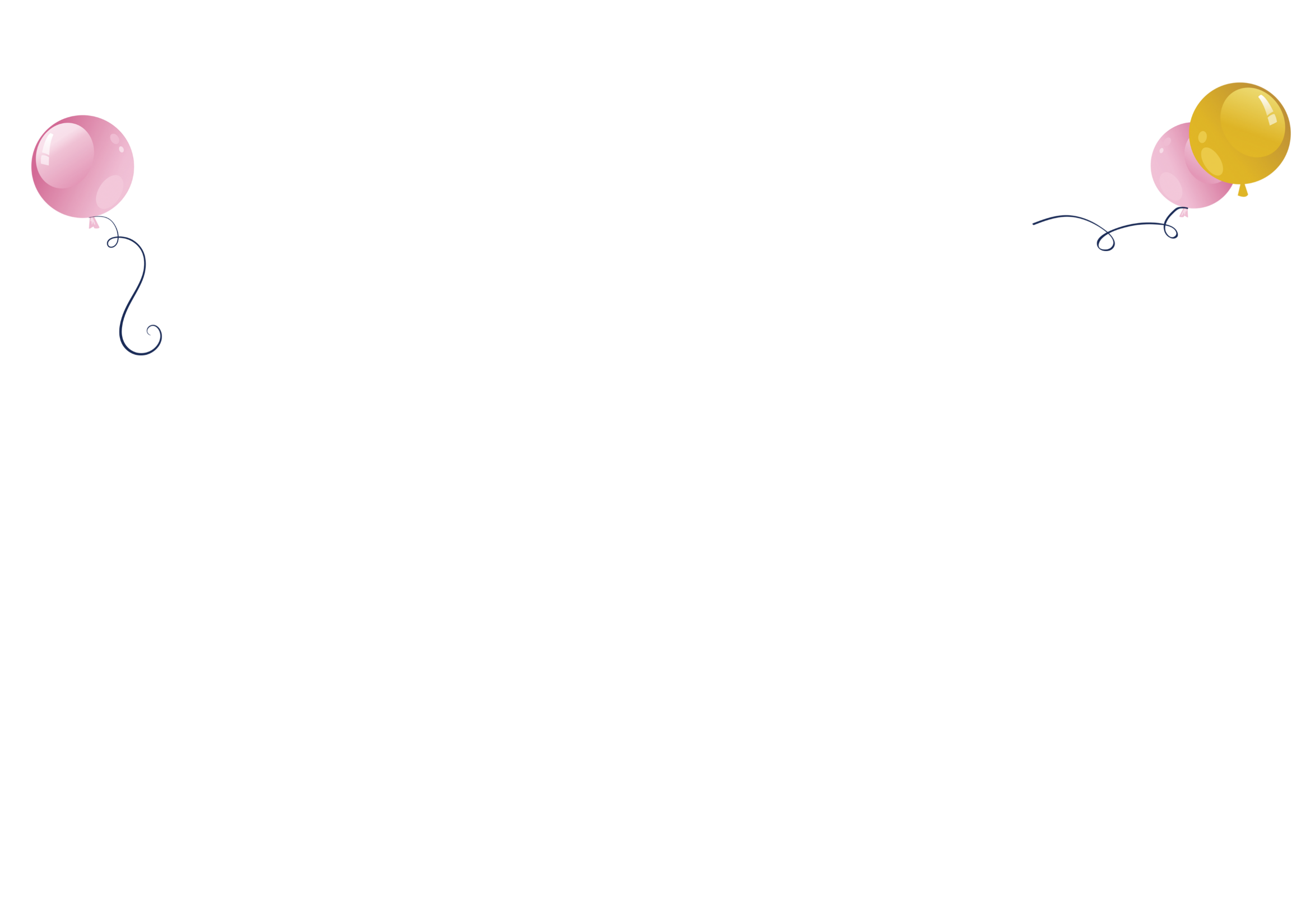 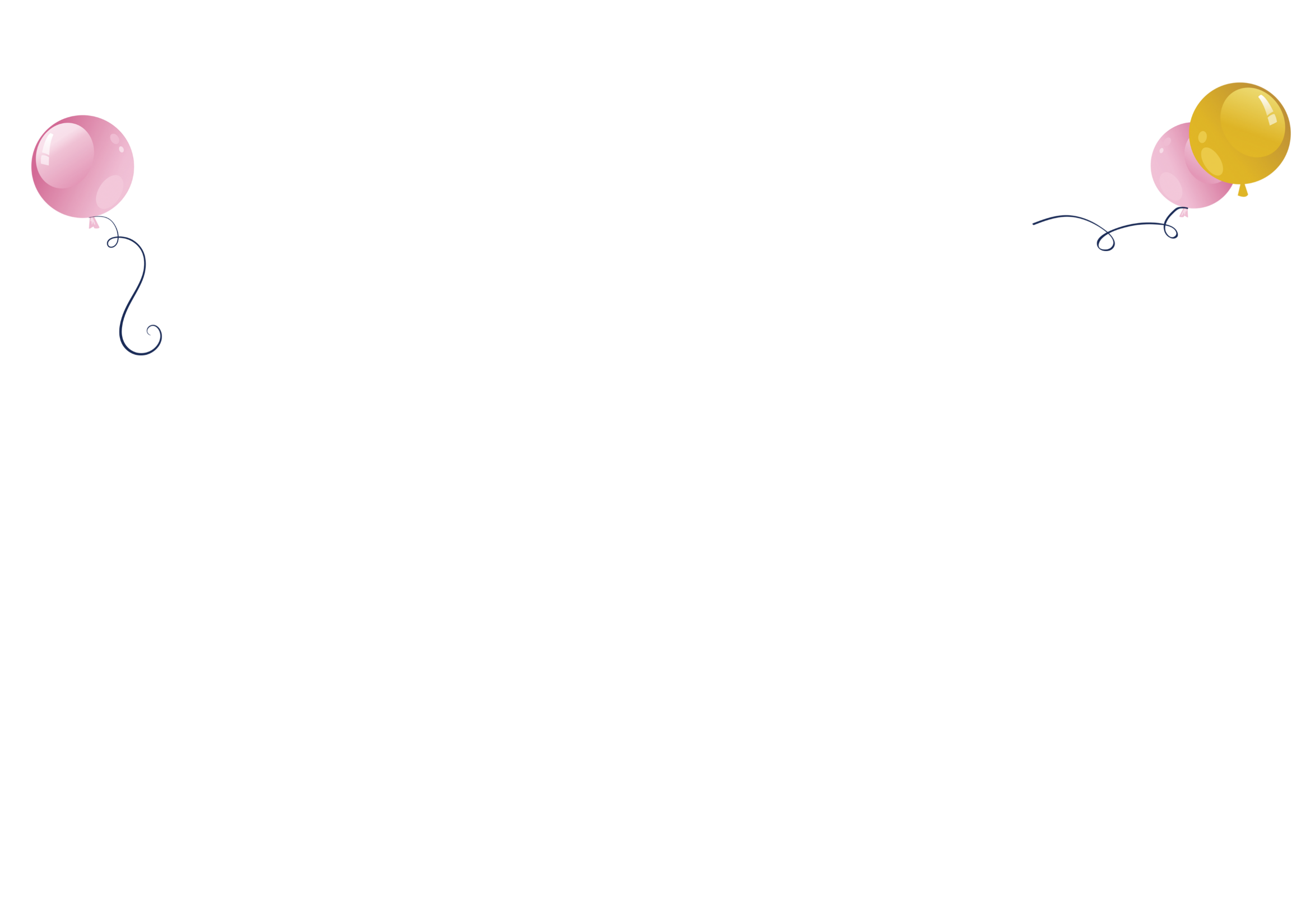 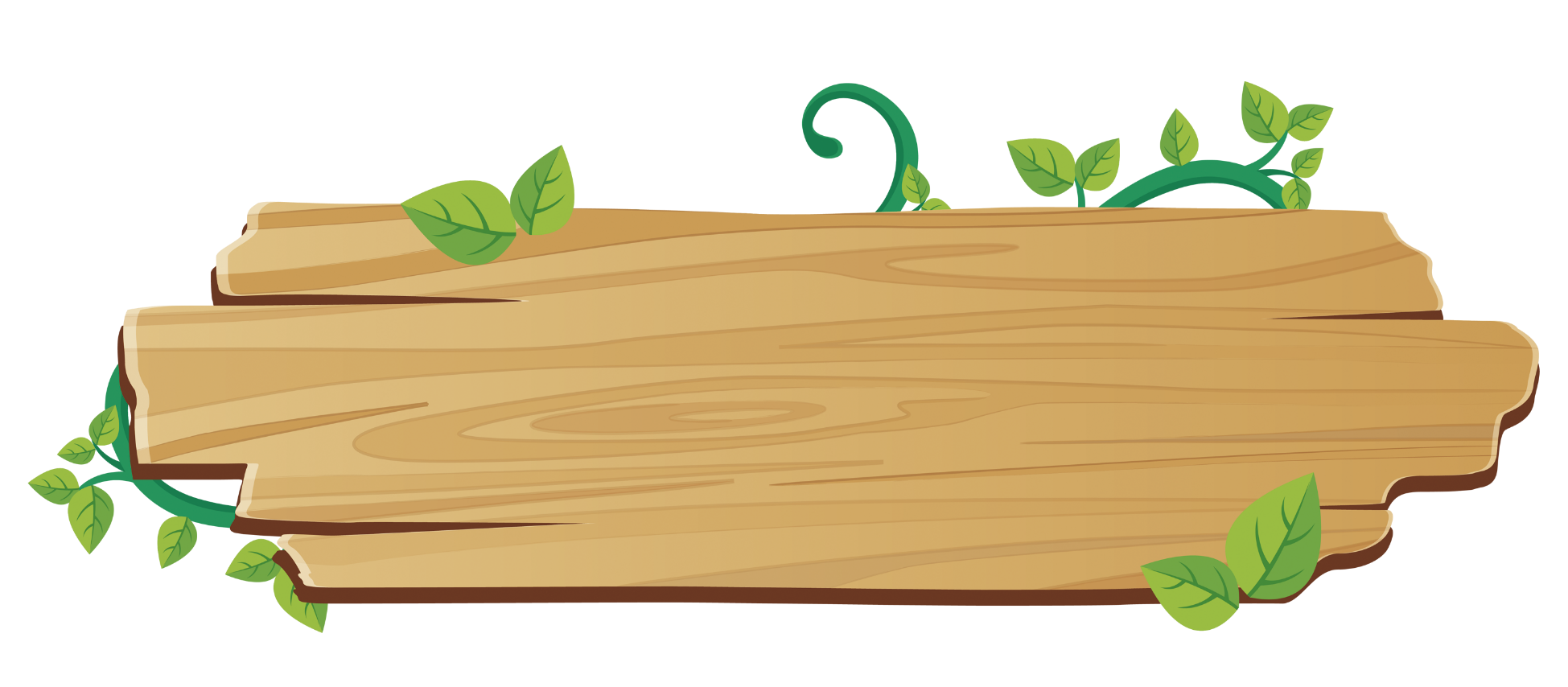 KHOA HỌC 5
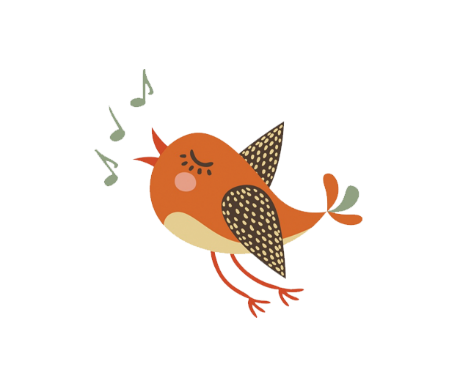 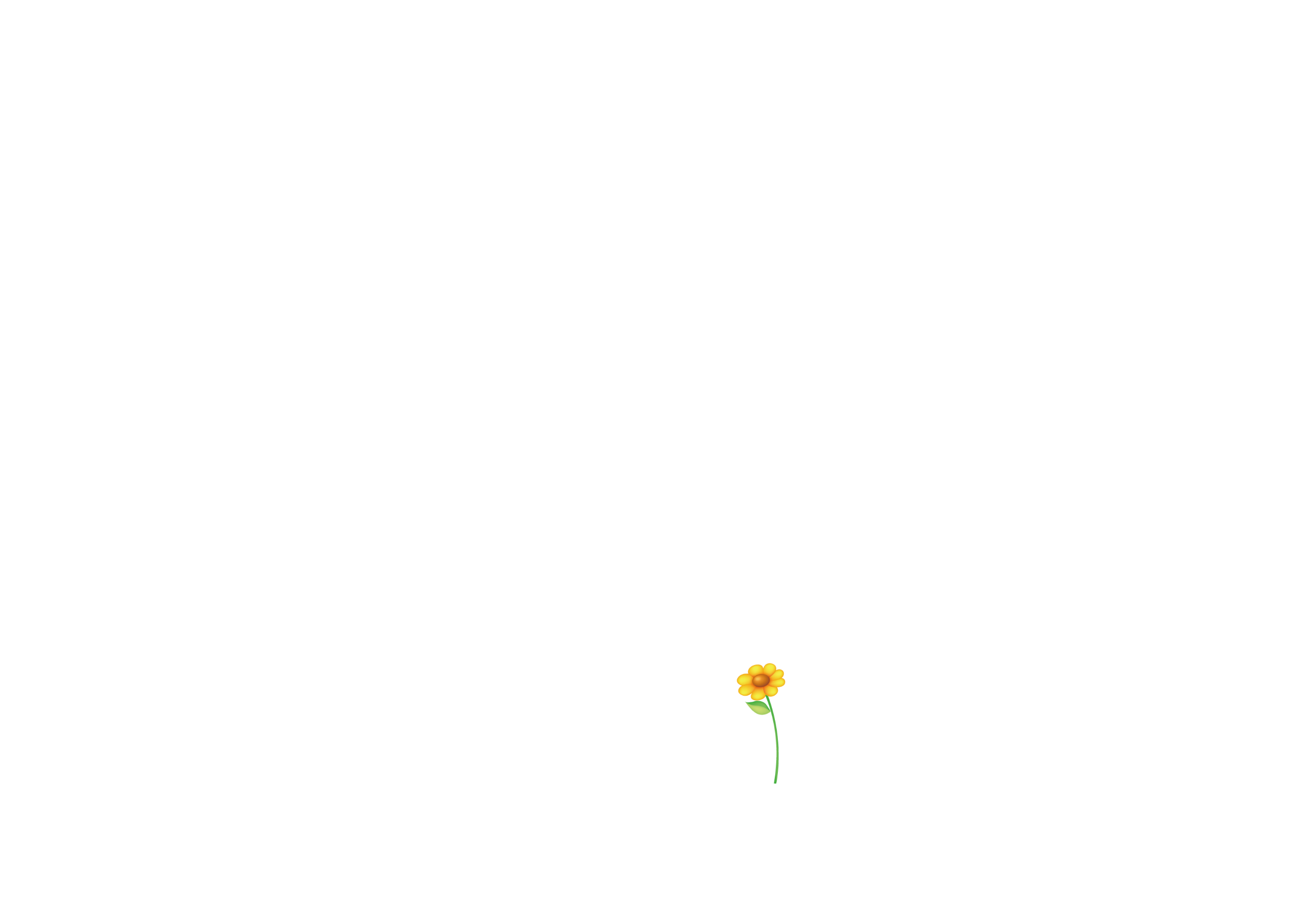 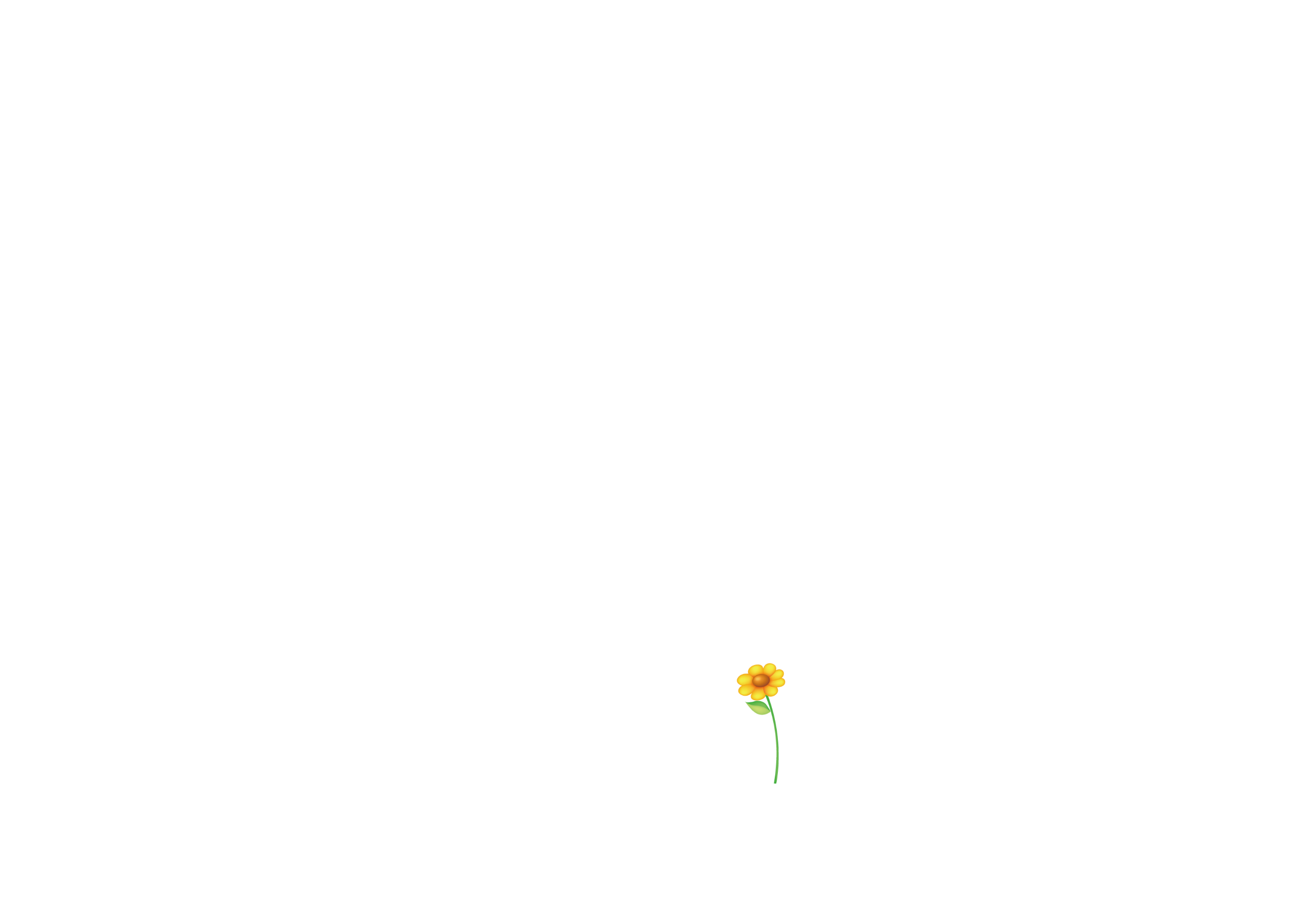 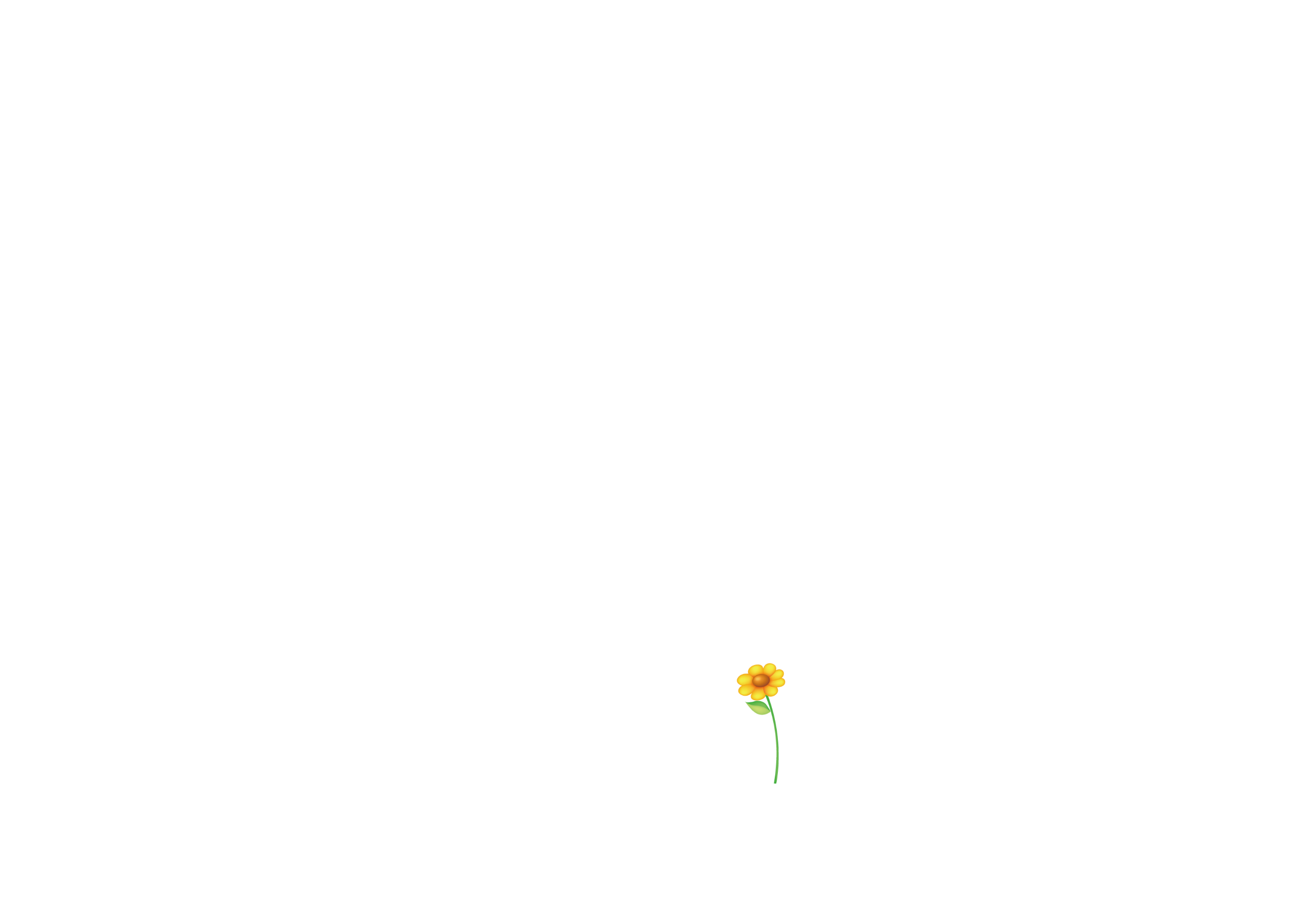 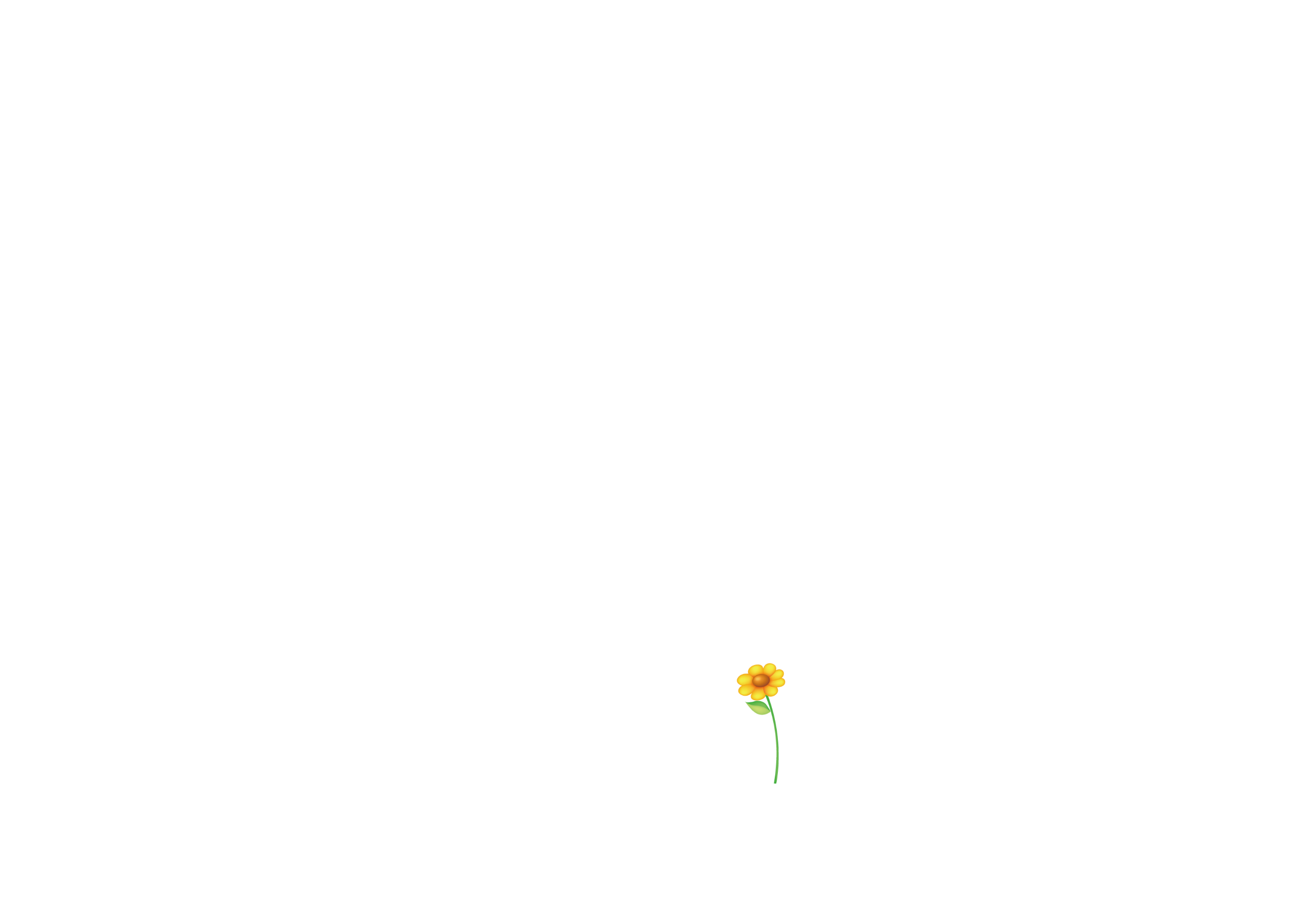 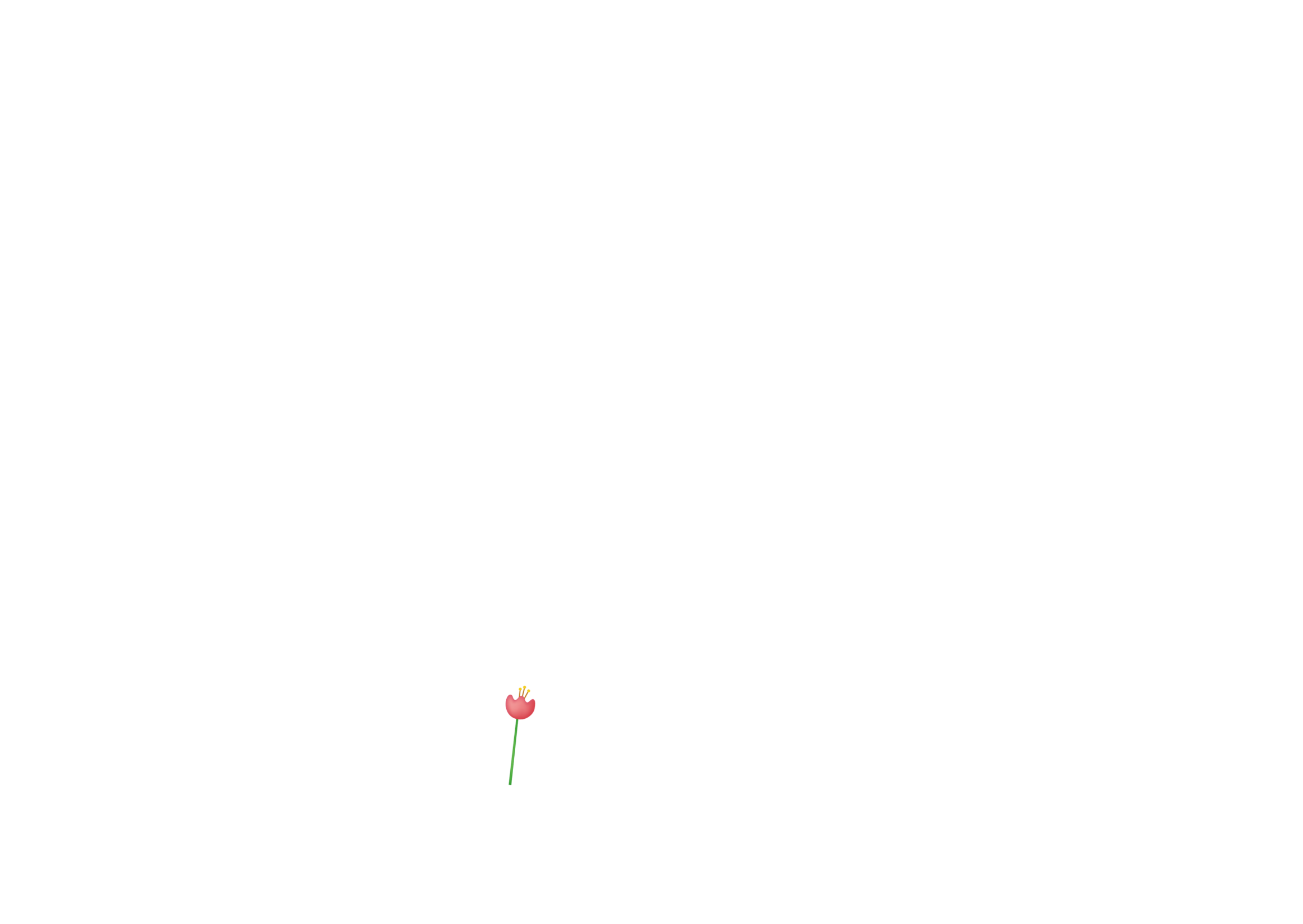 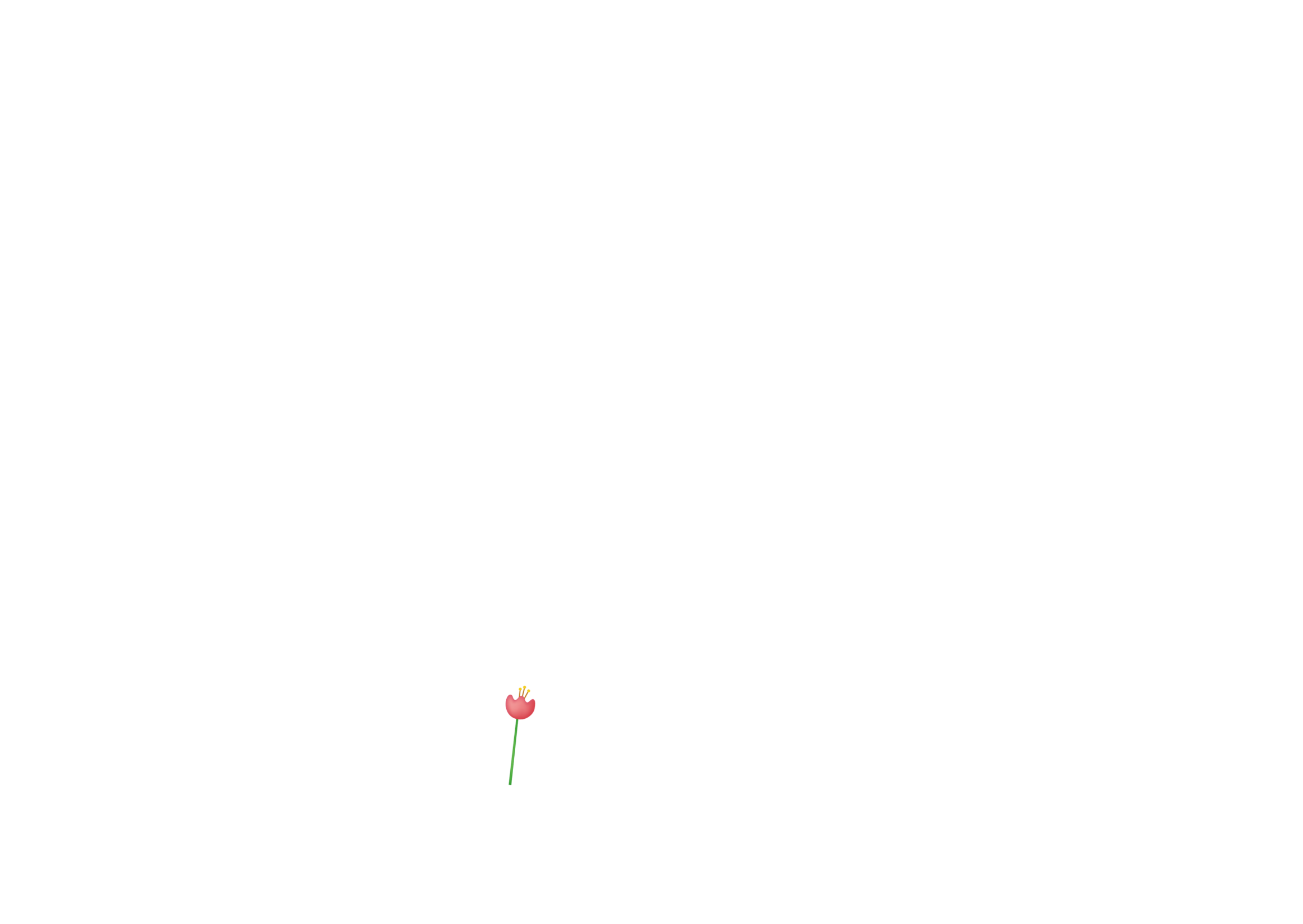 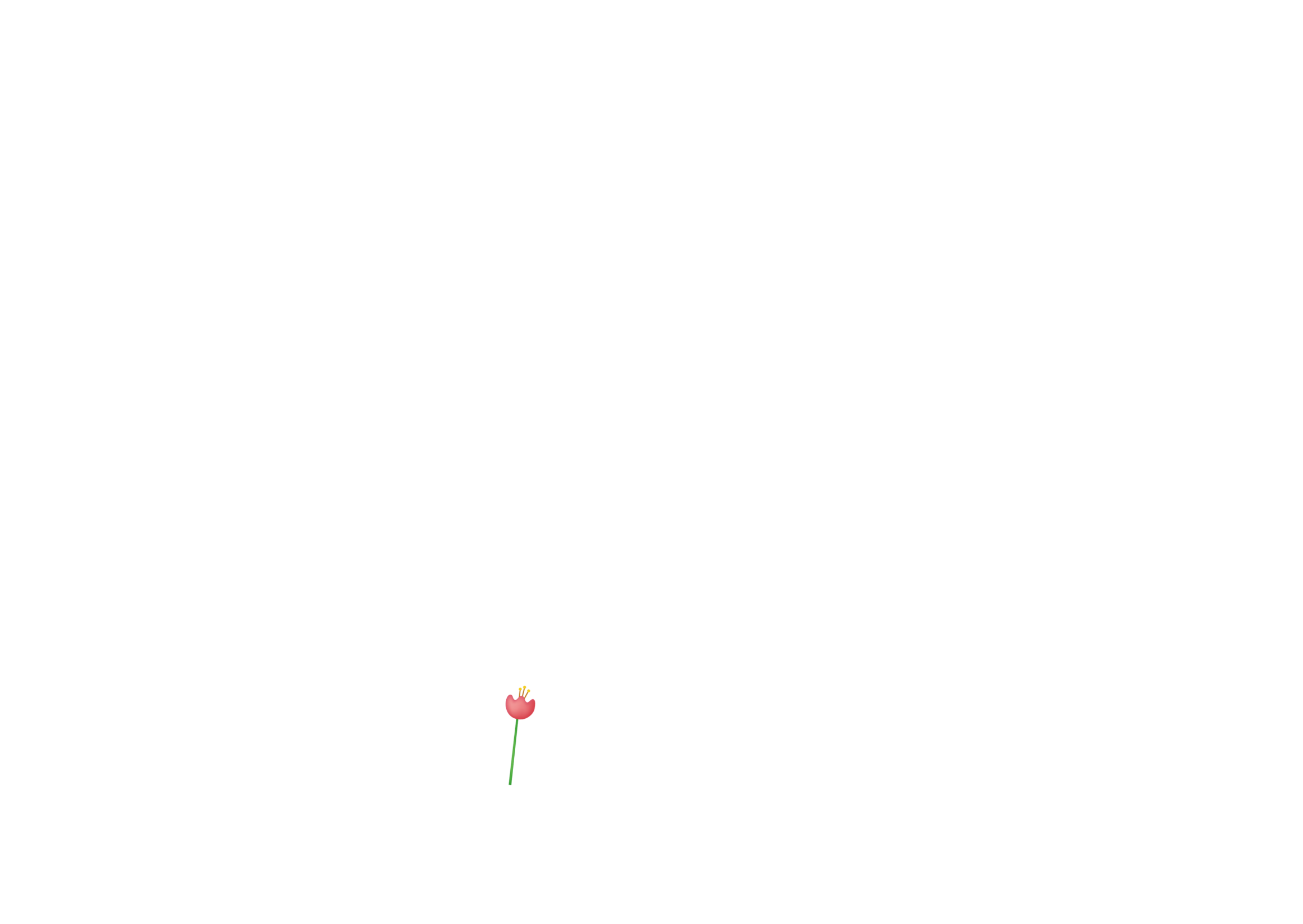 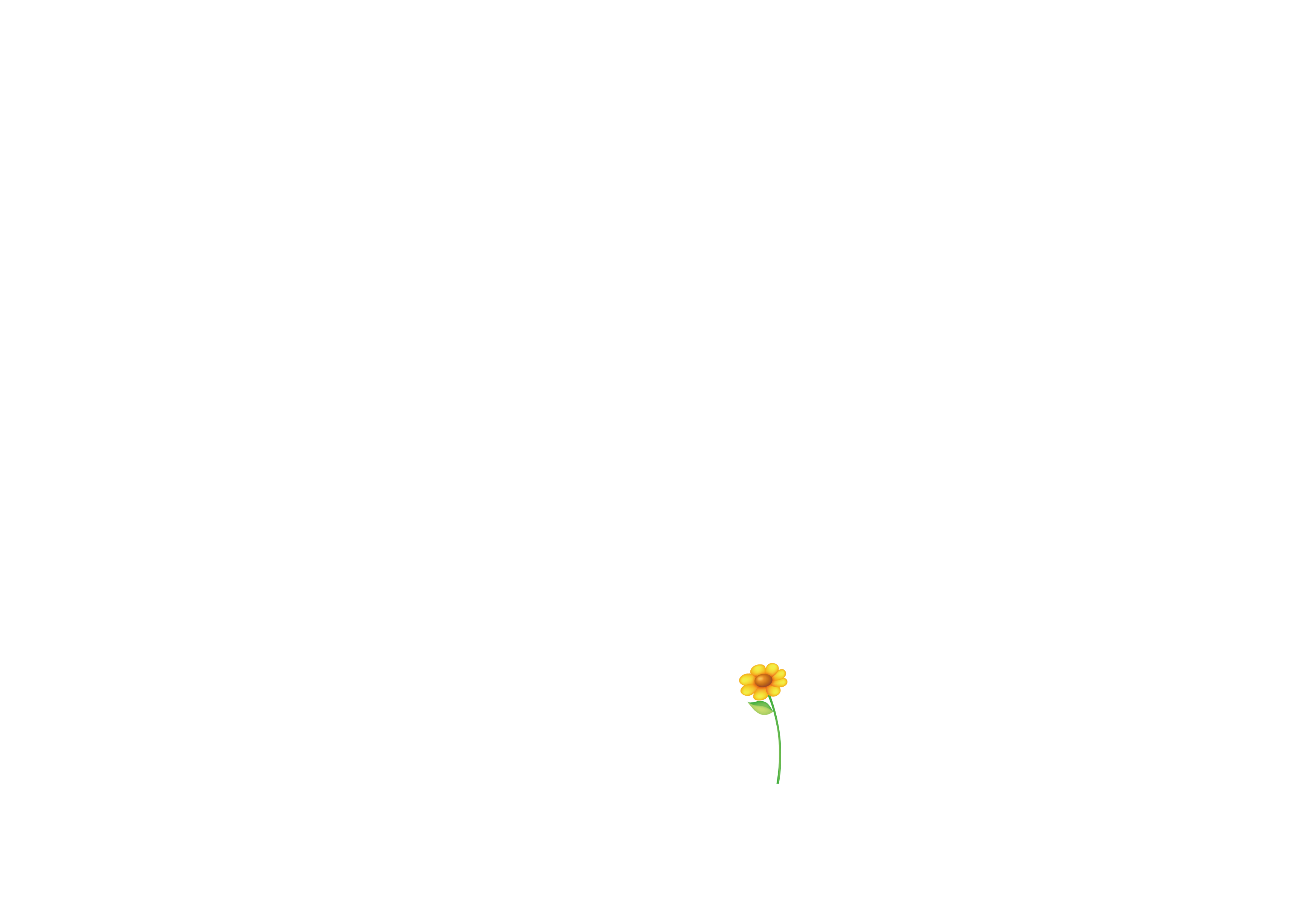 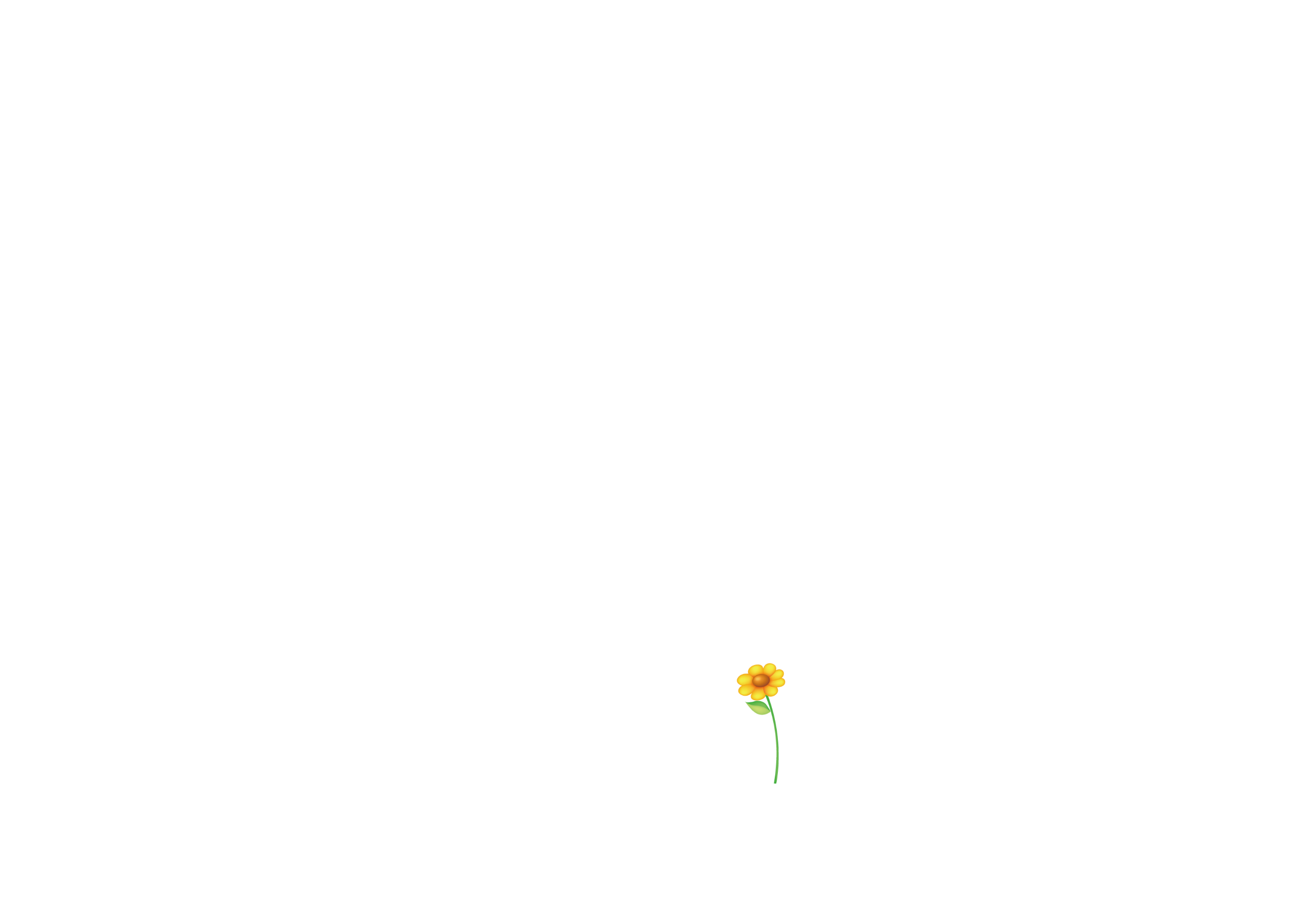 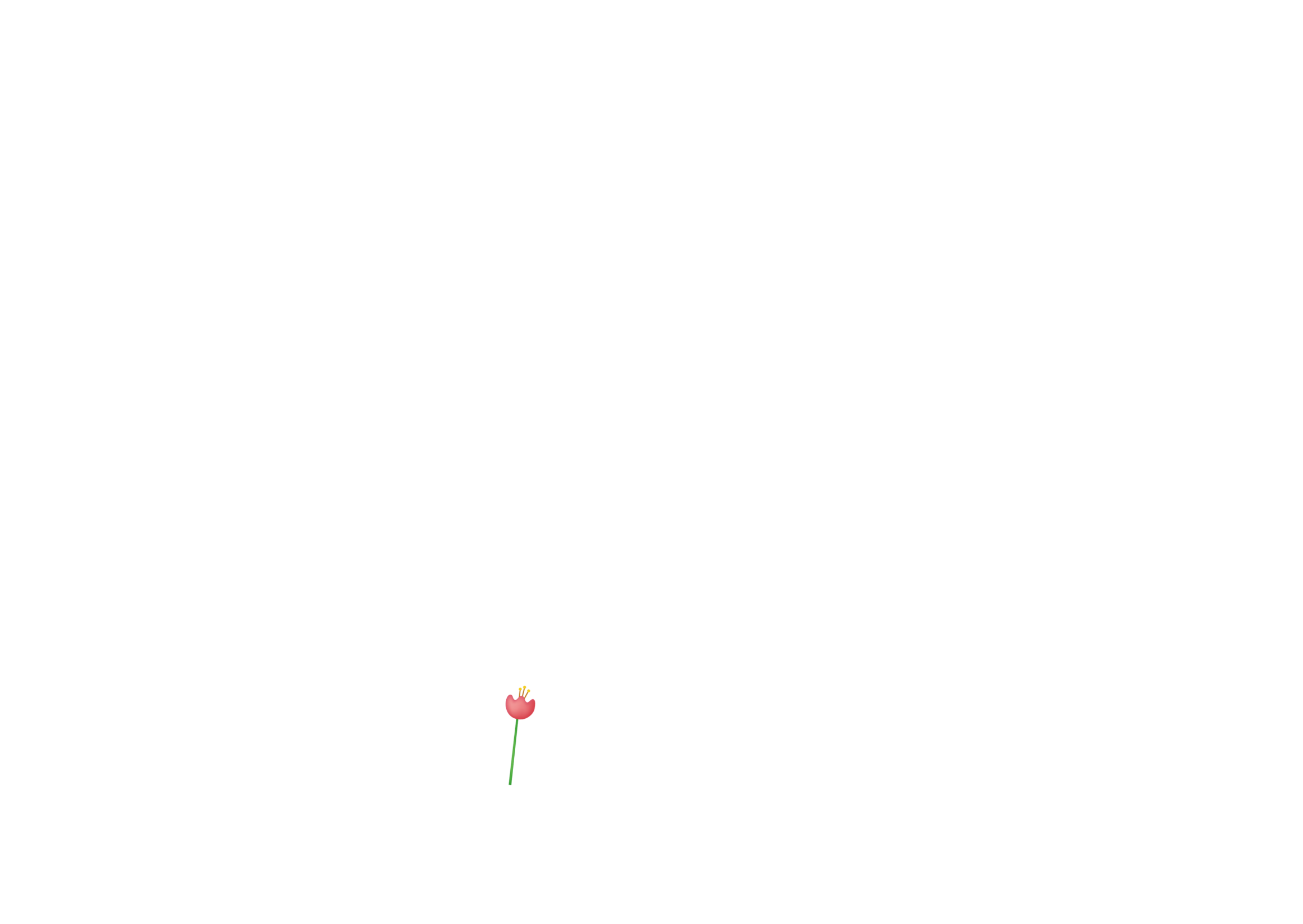 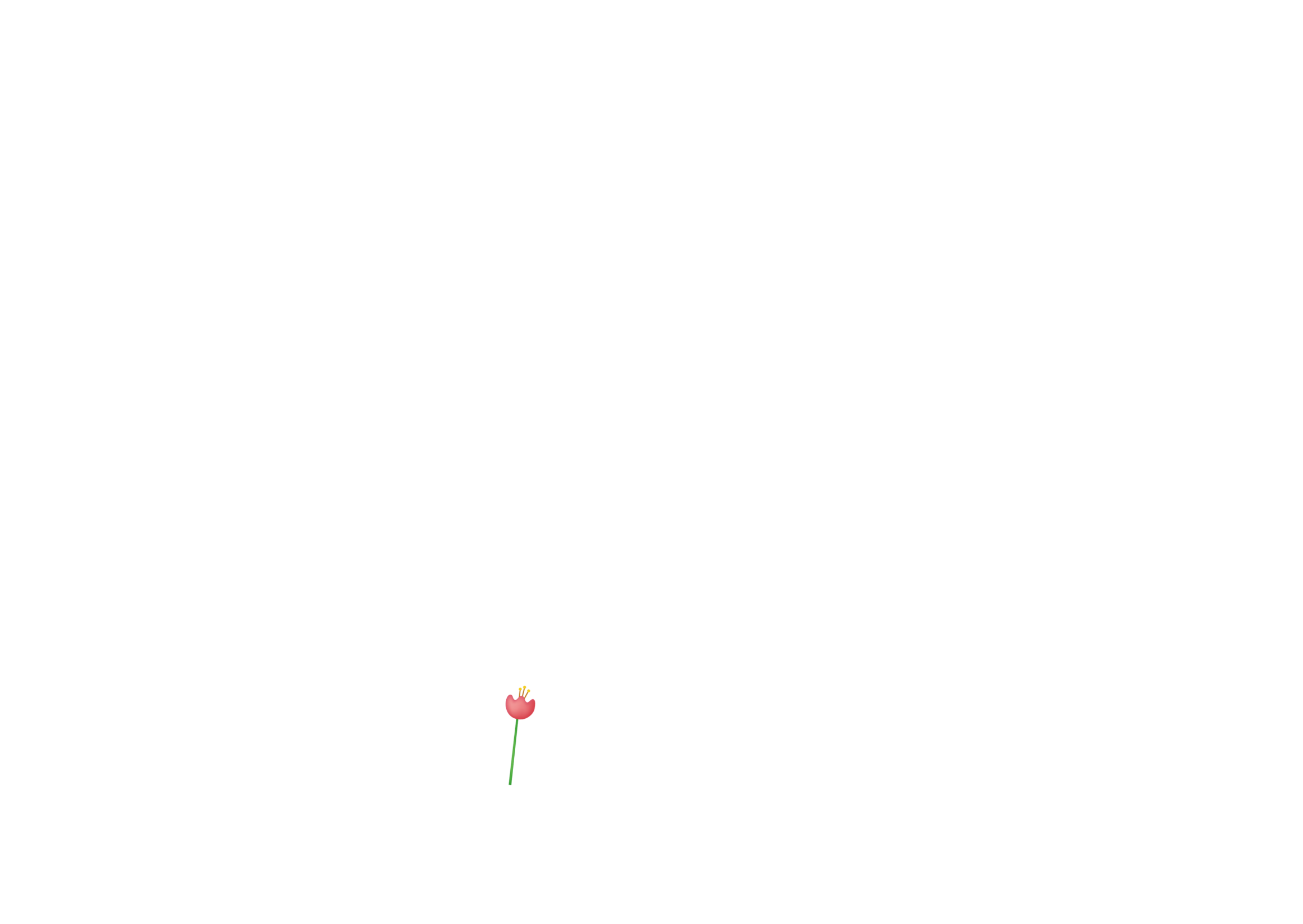 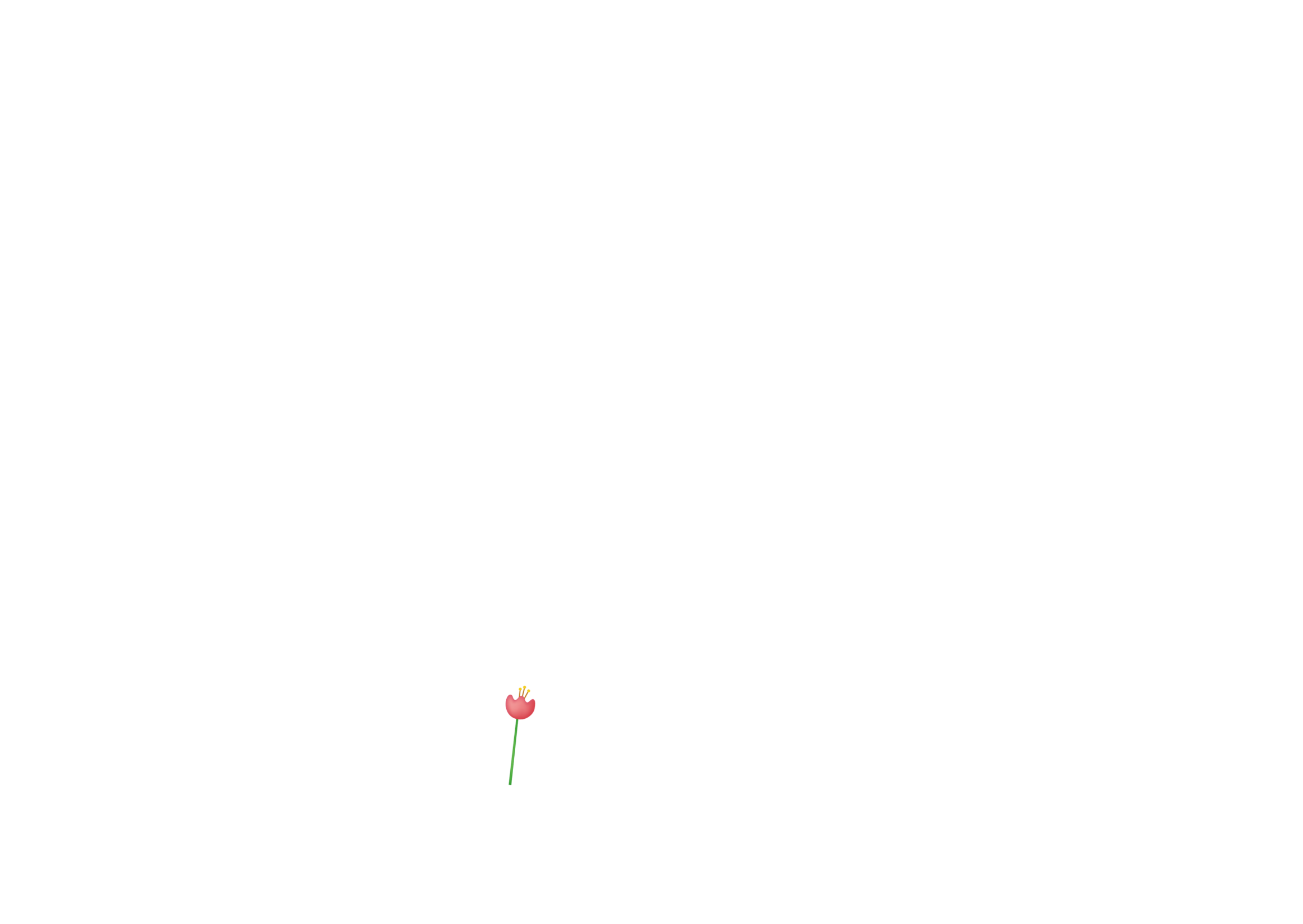 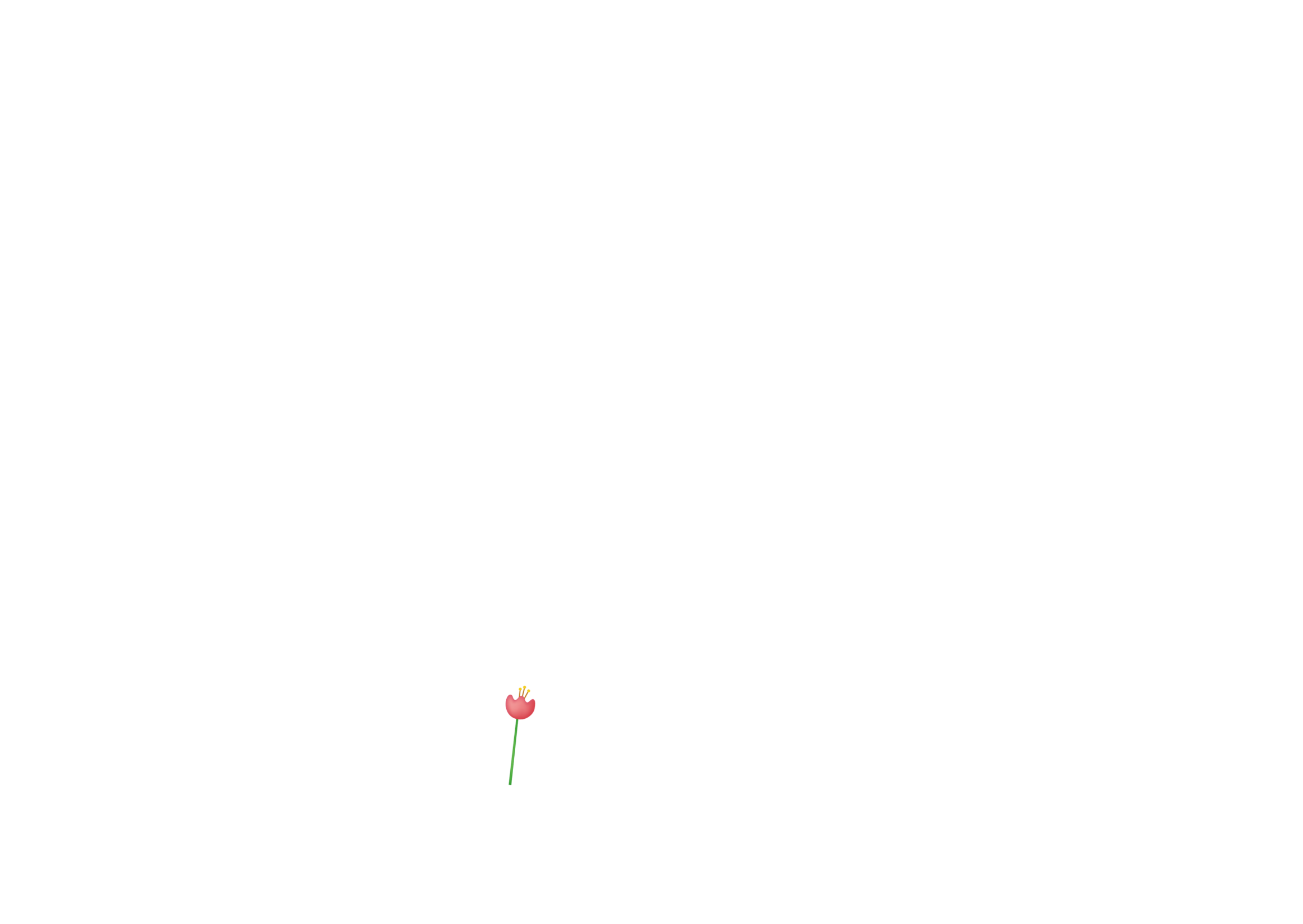 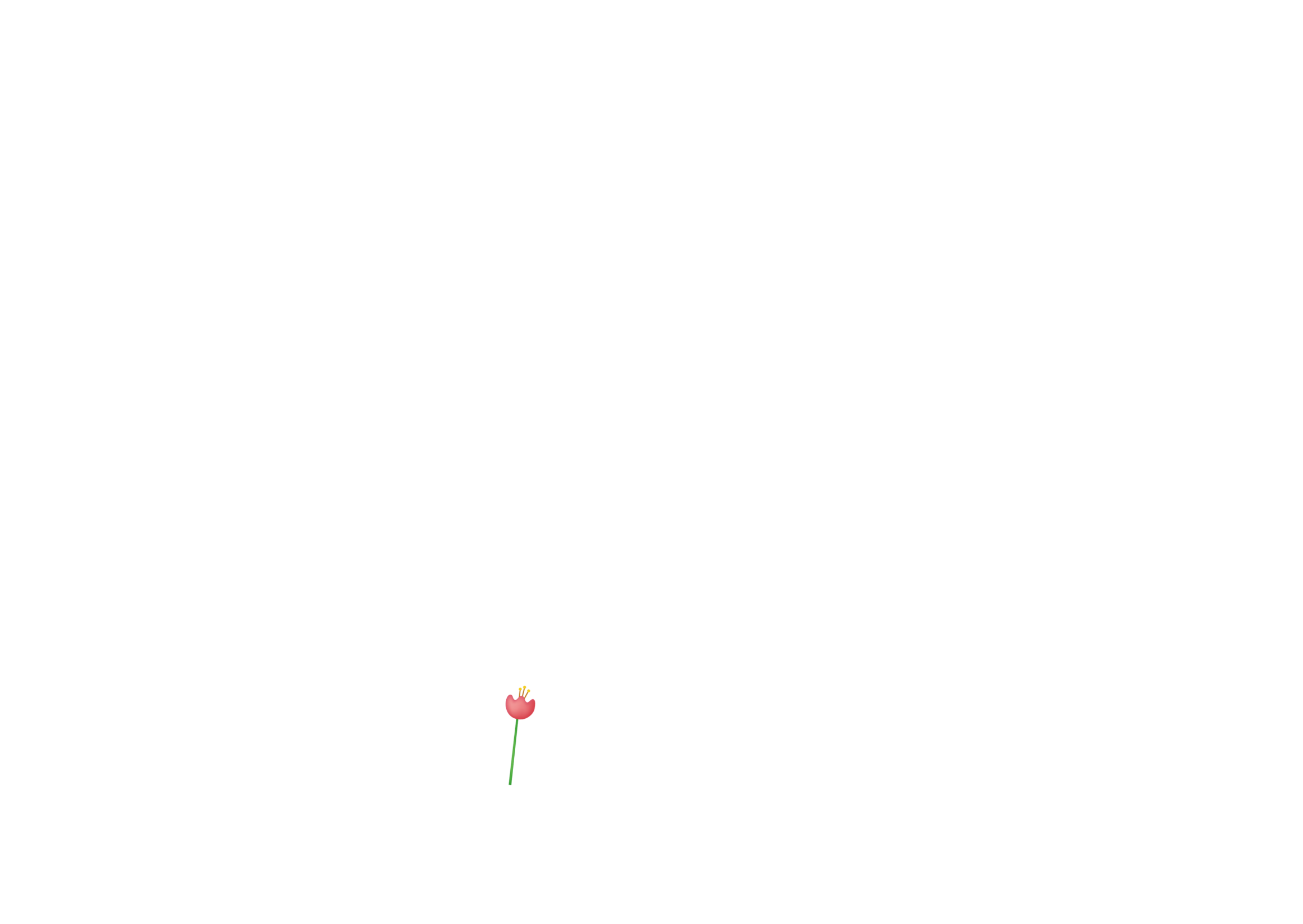 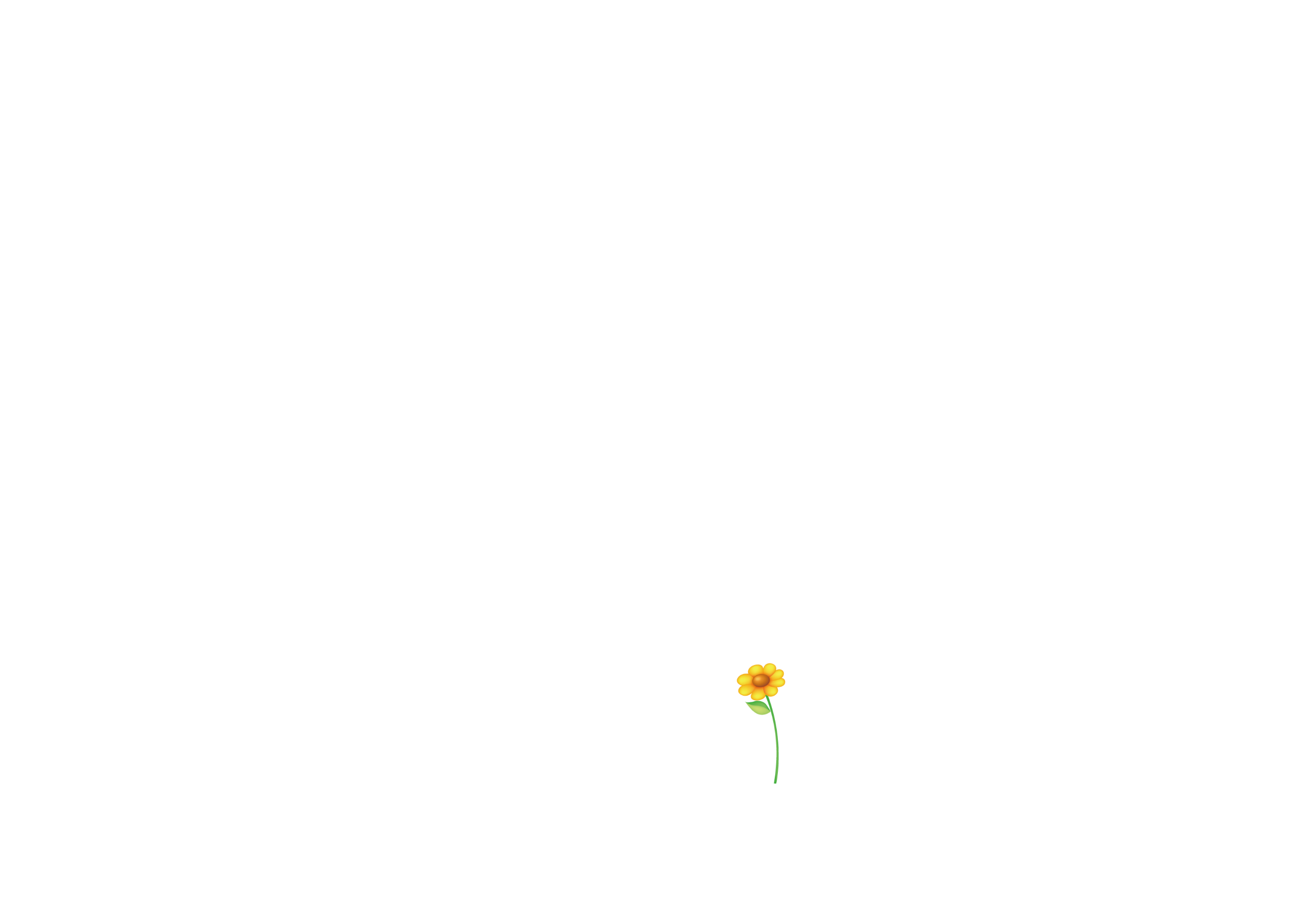 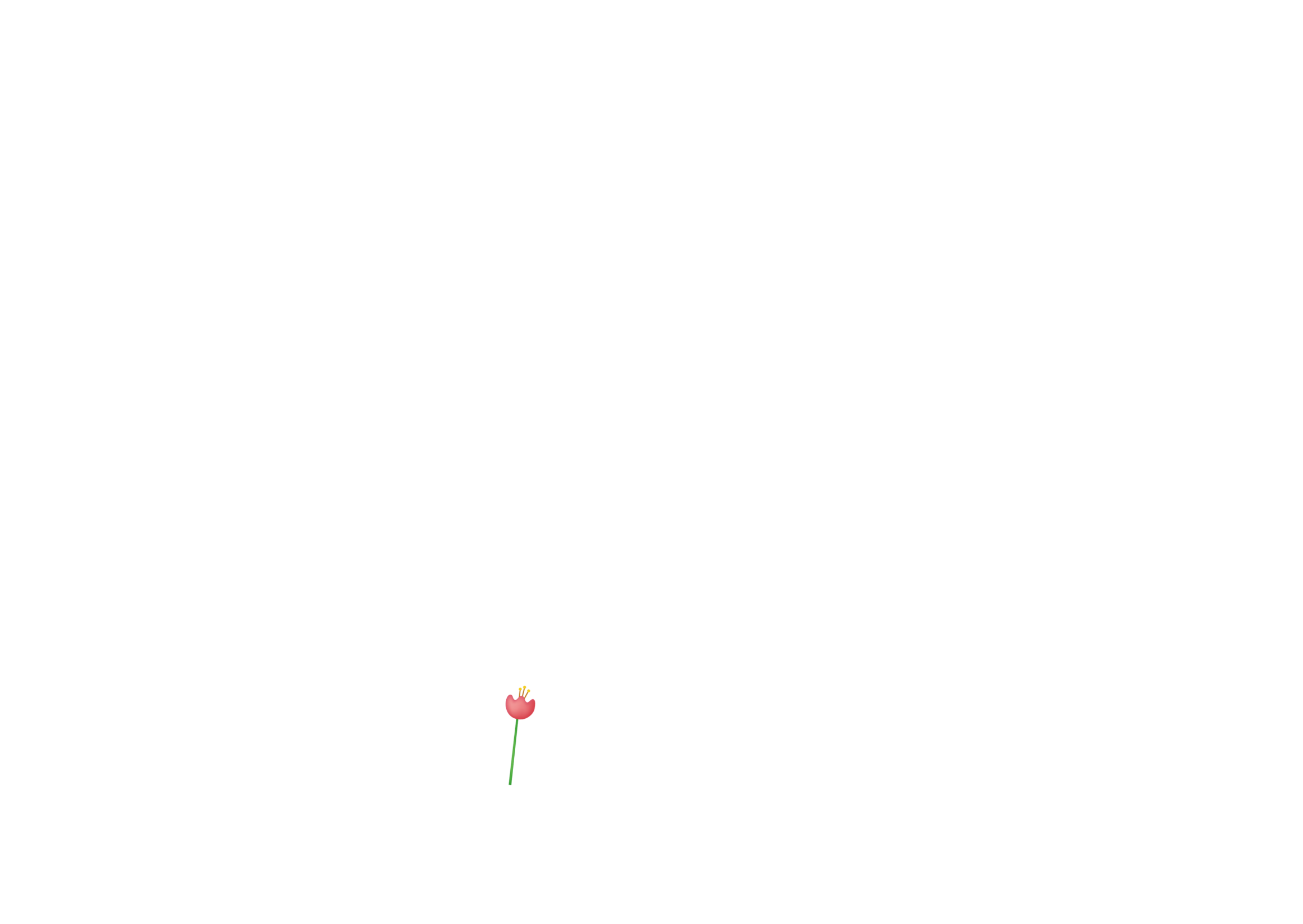 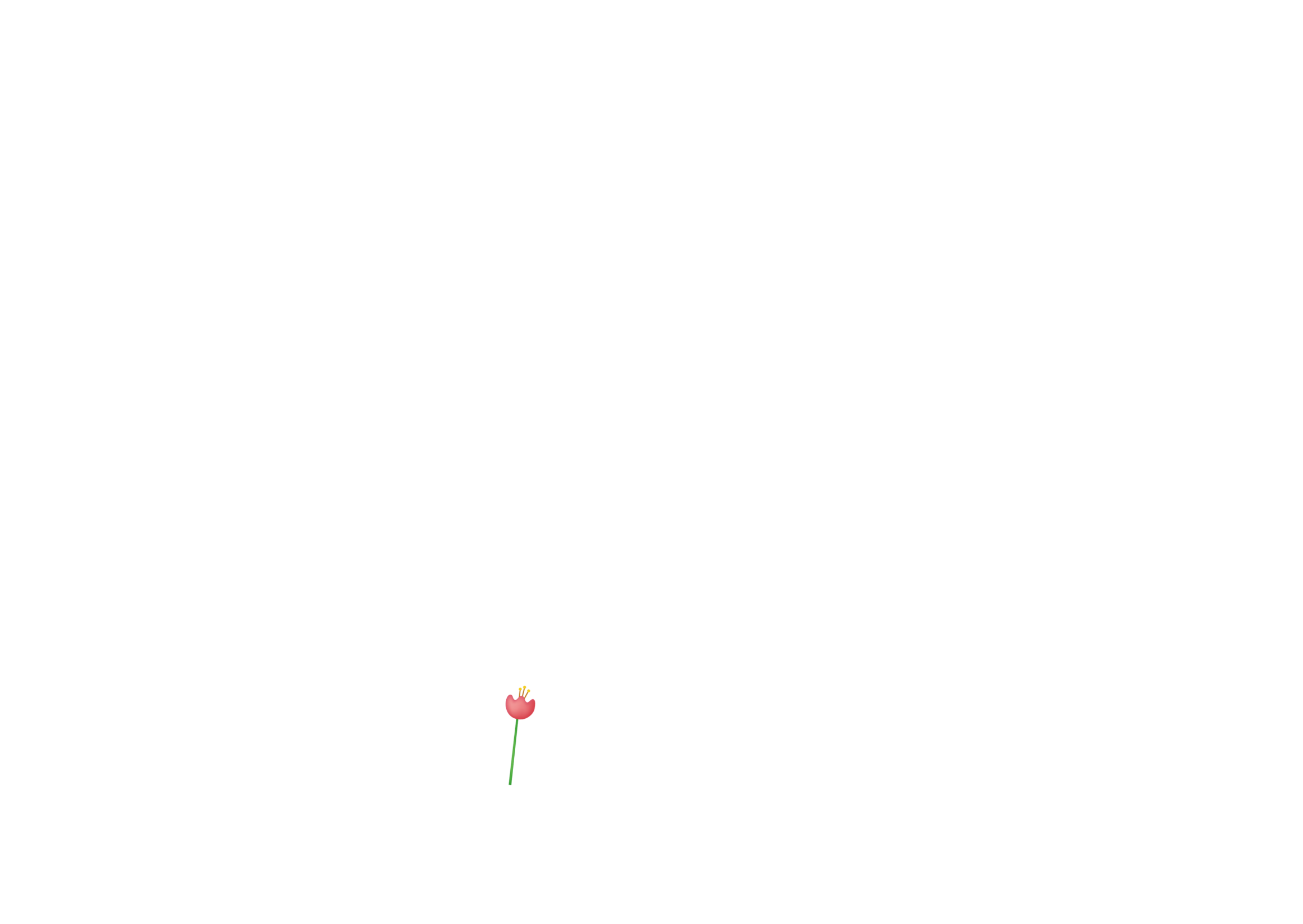 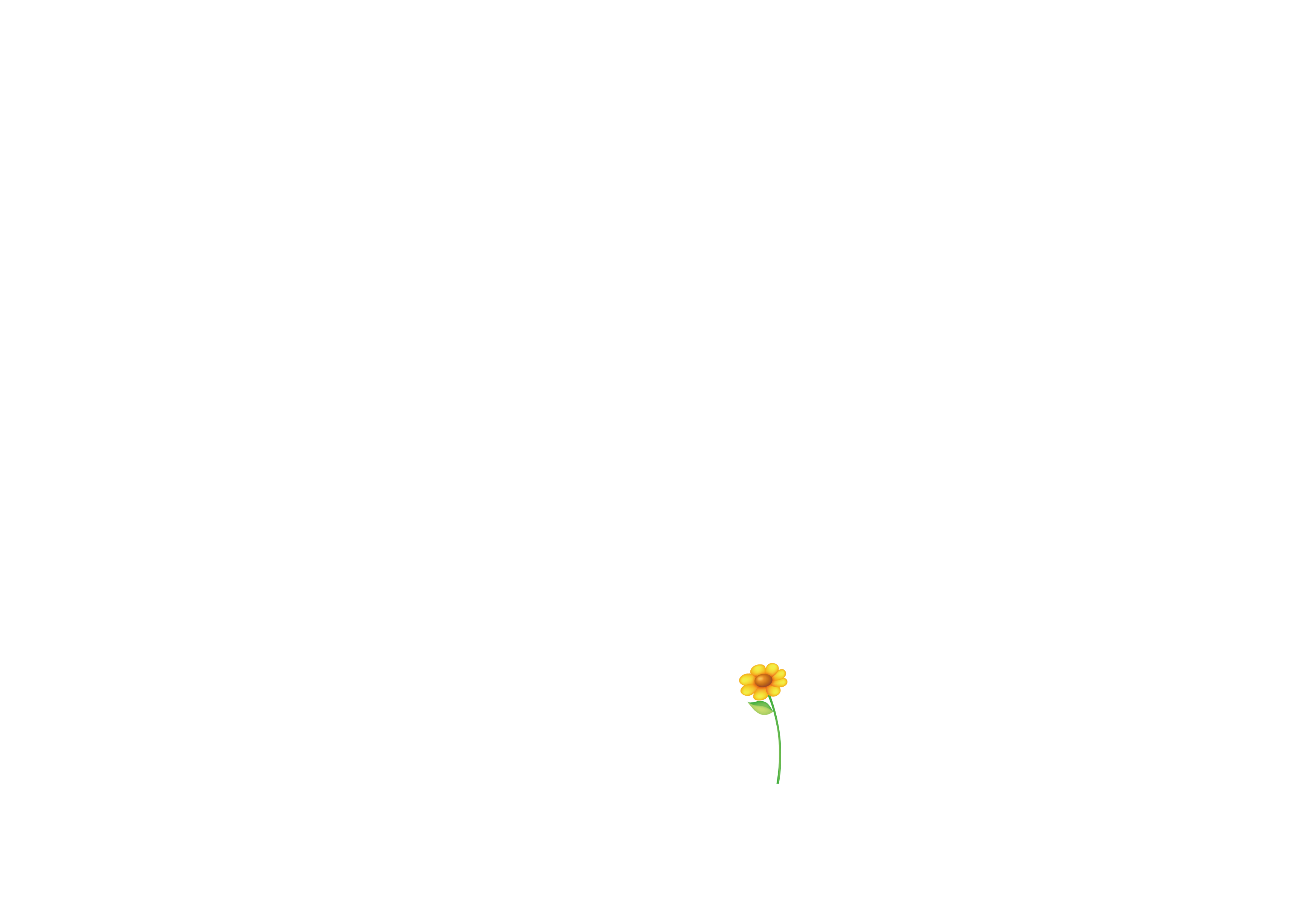 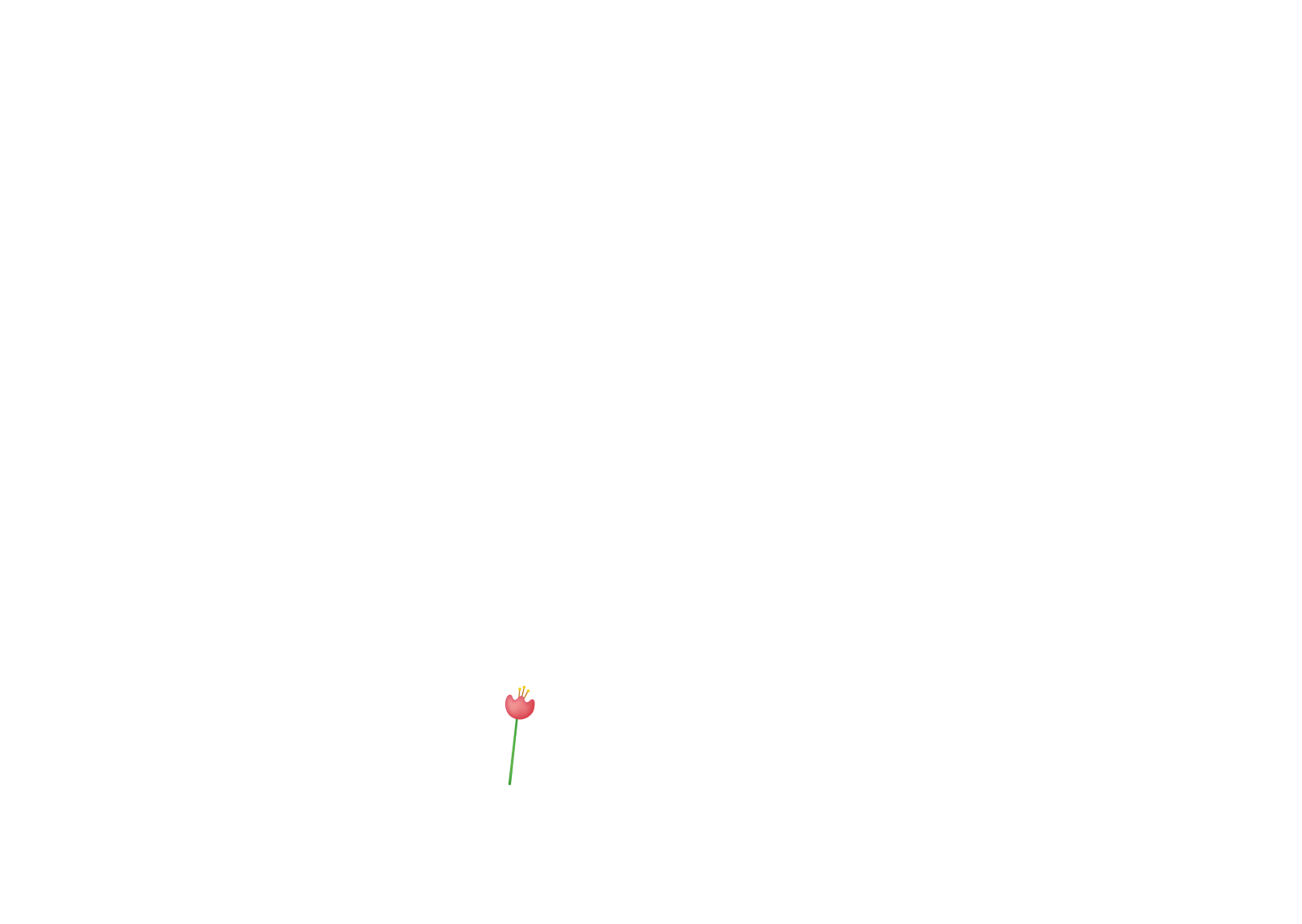 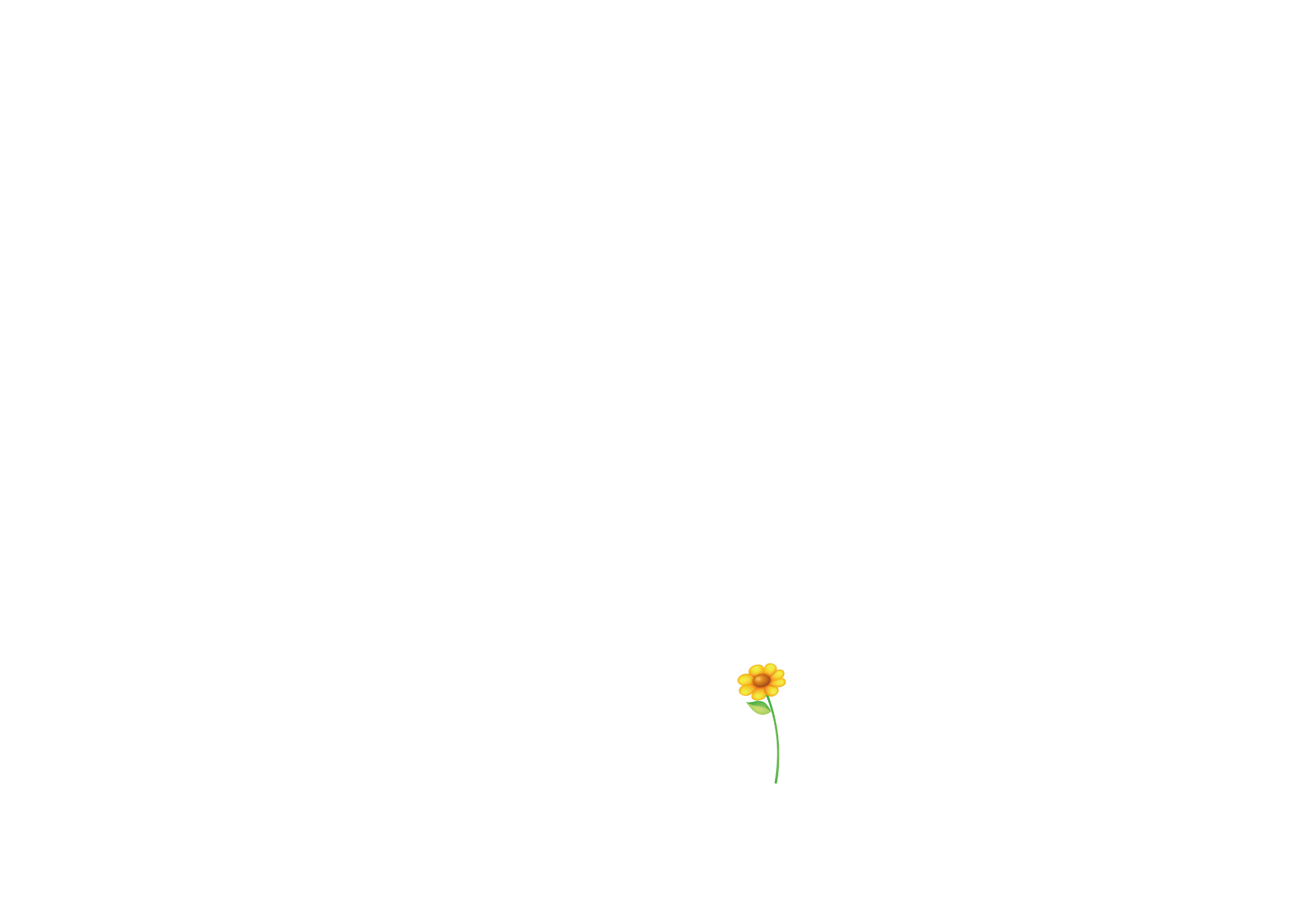 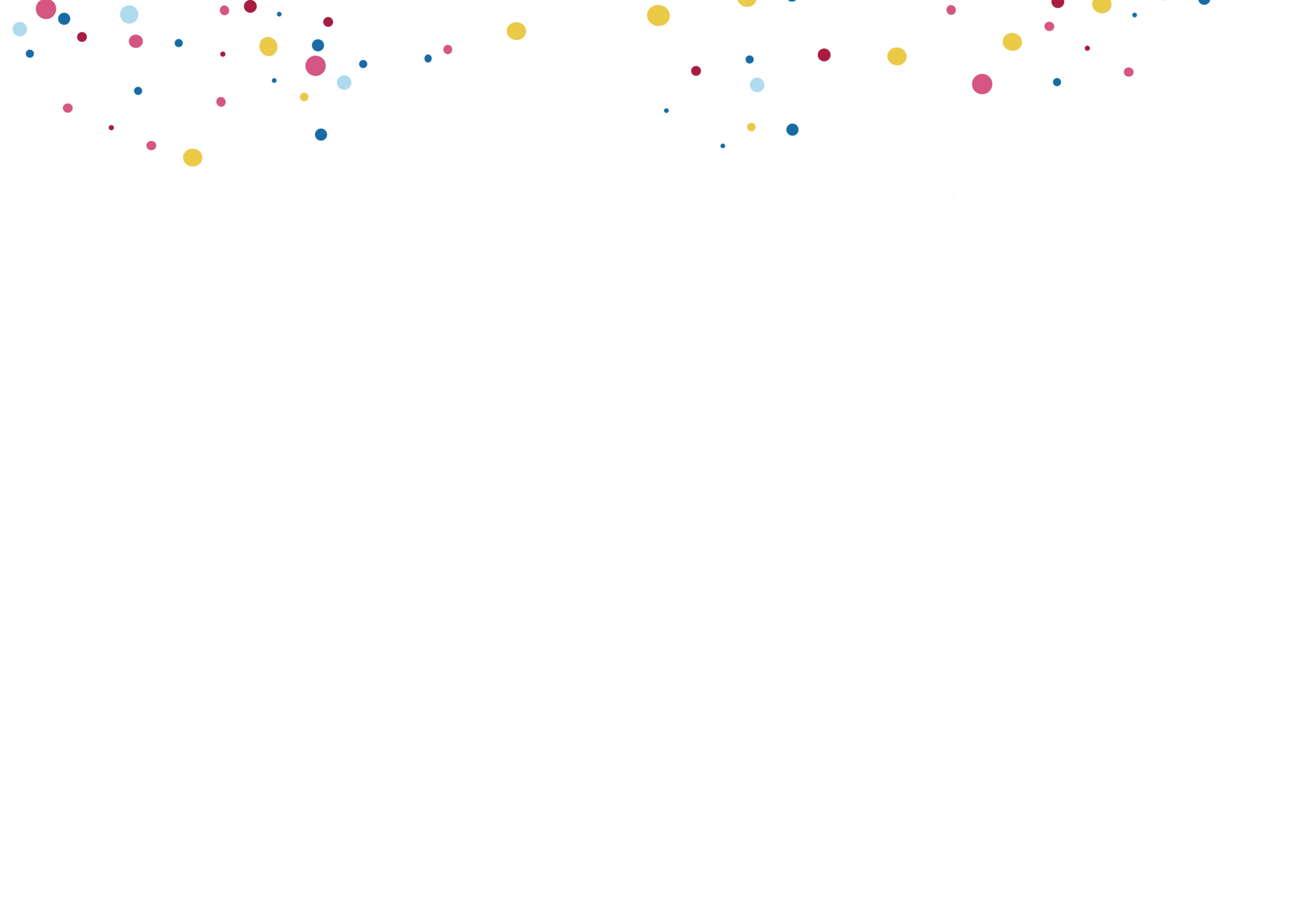 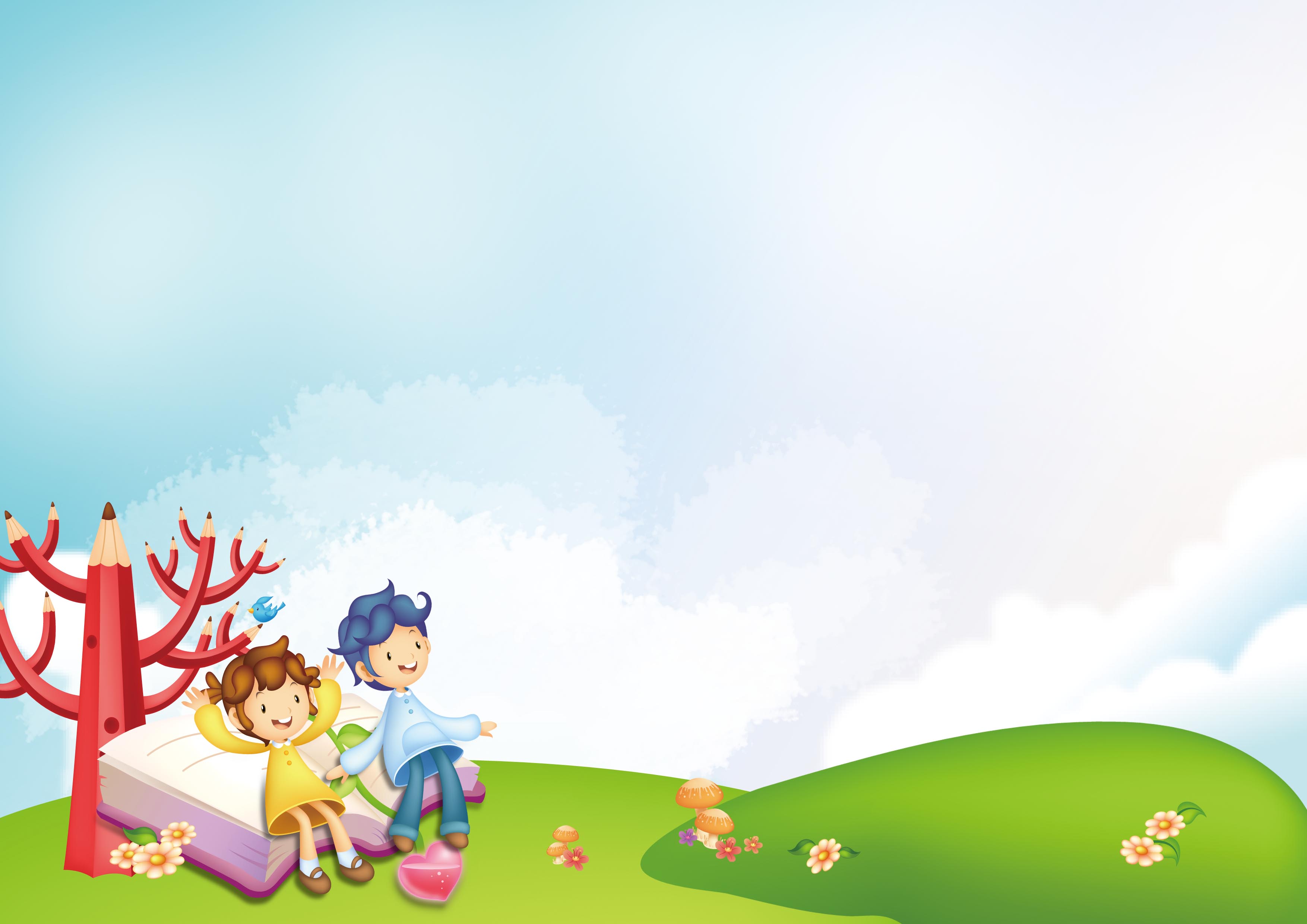 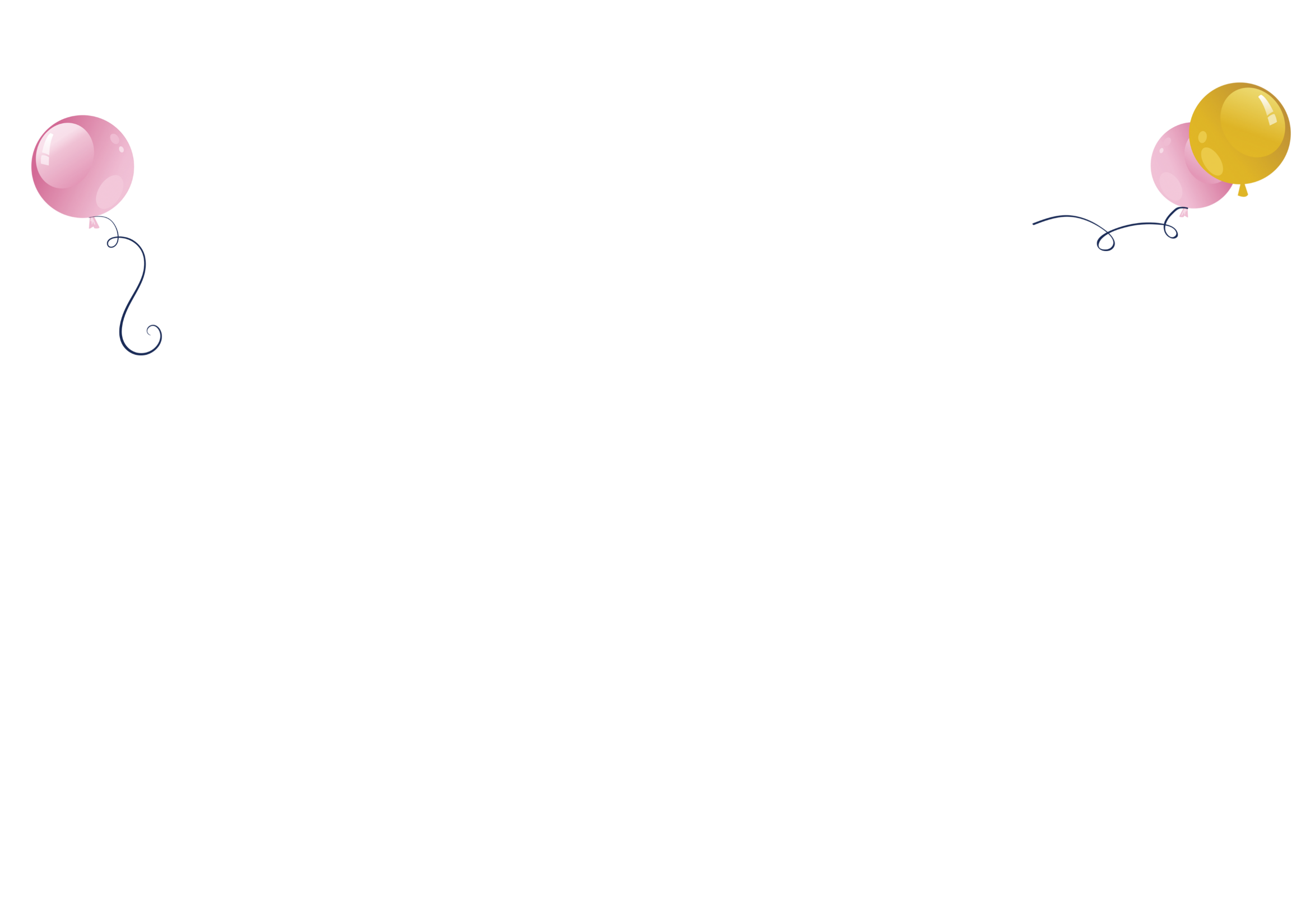 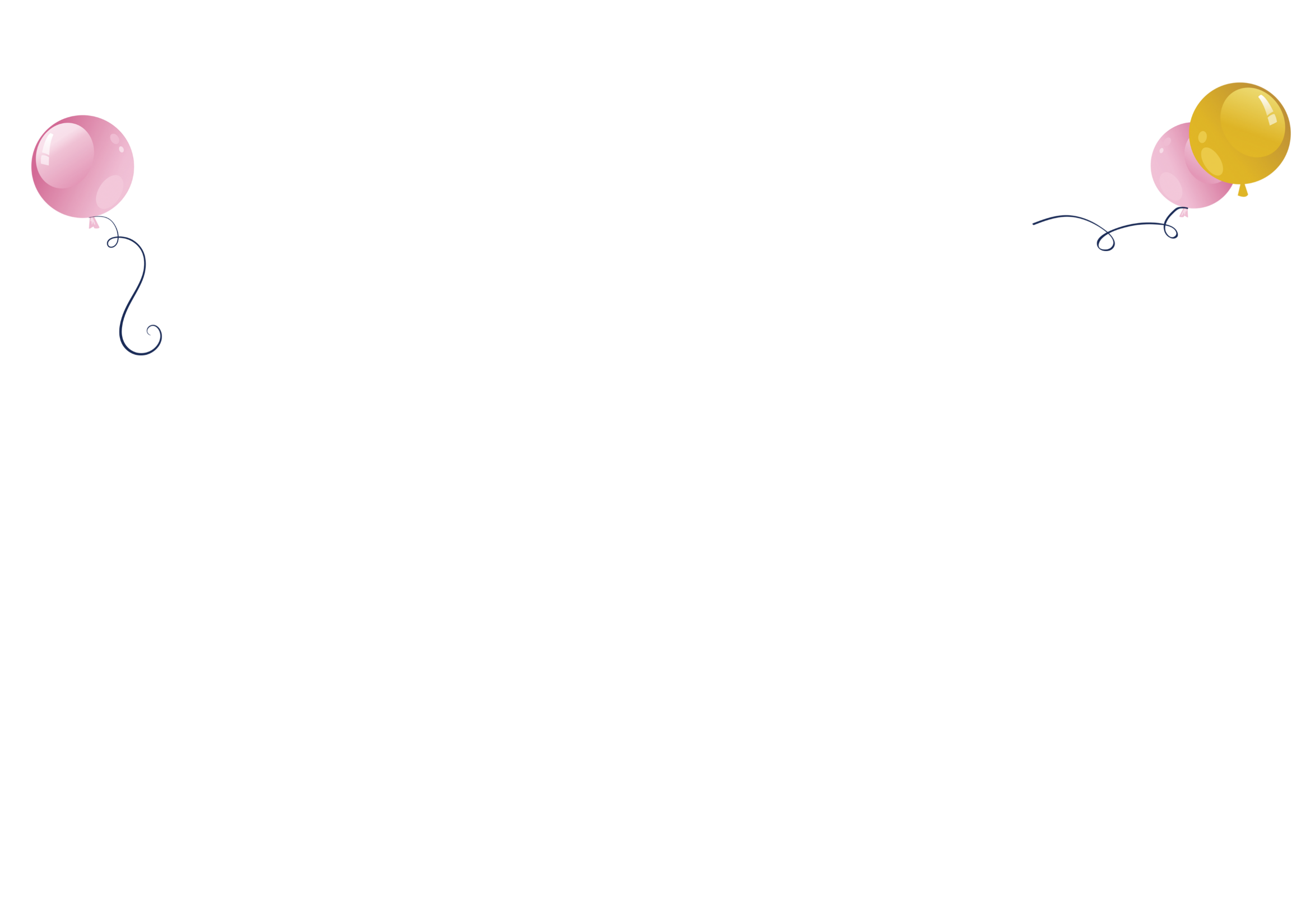 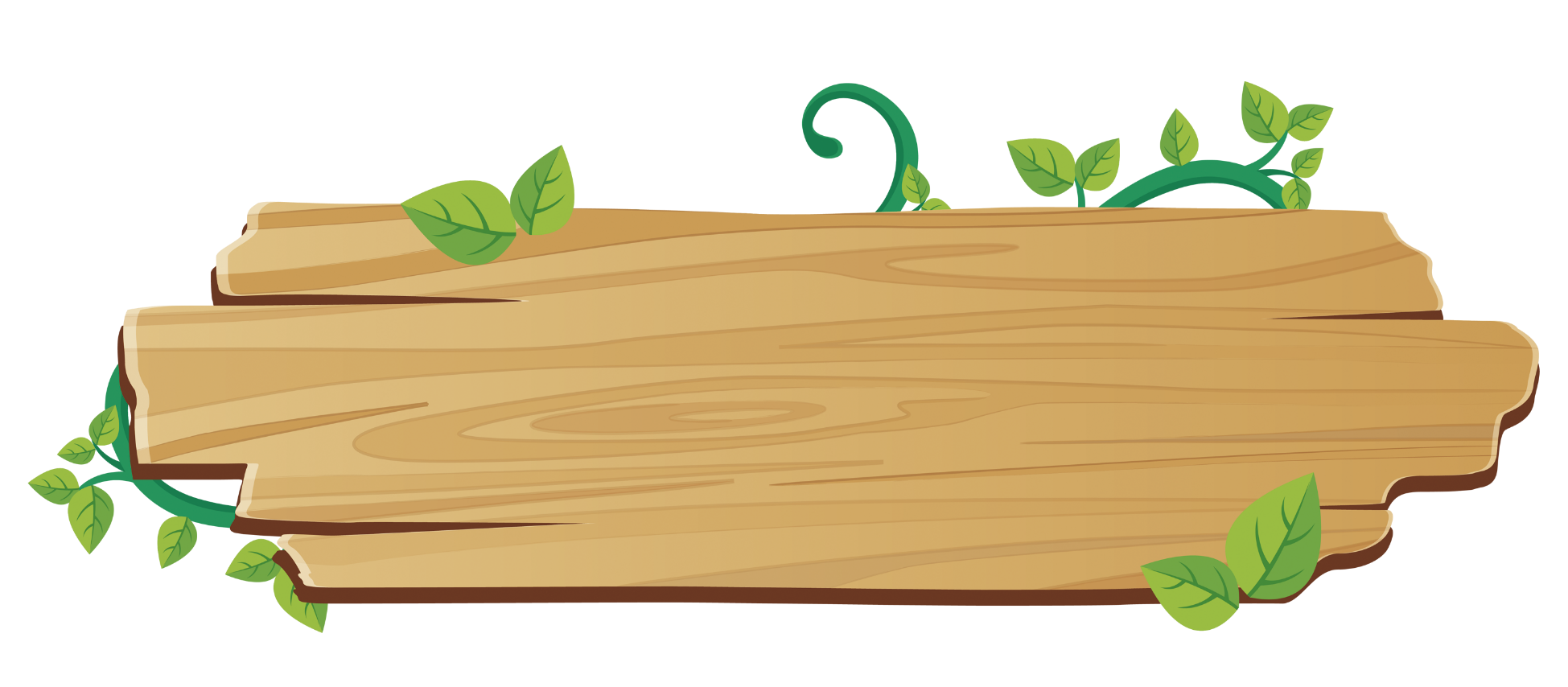 NĂNG LƯỢNG GIÓ
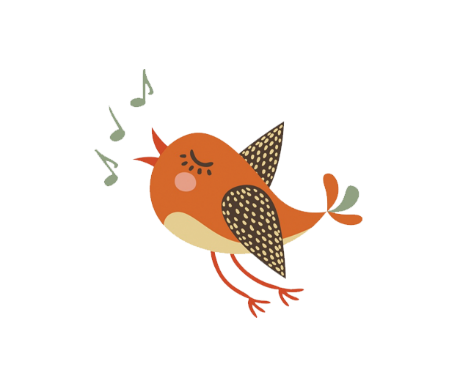 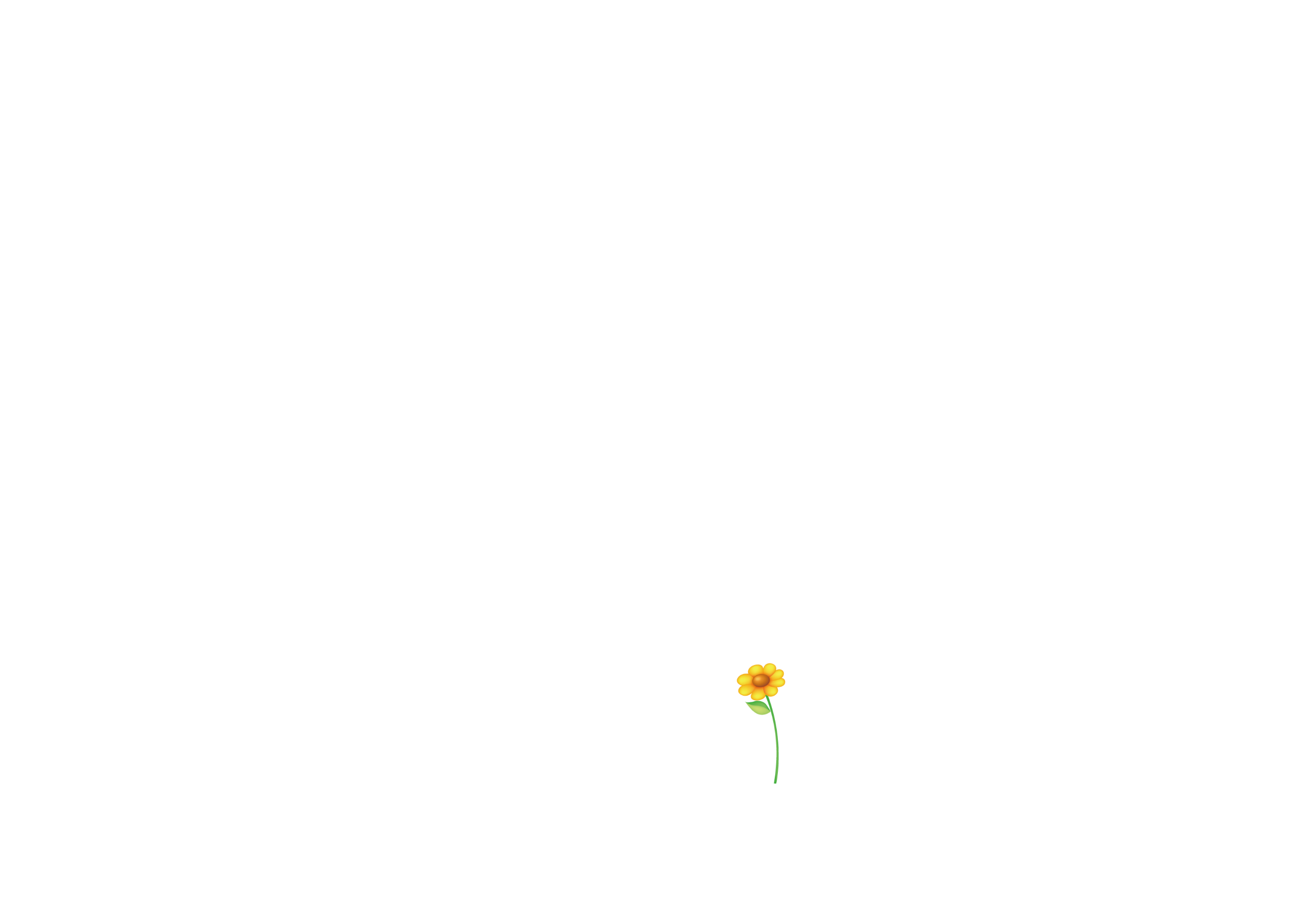 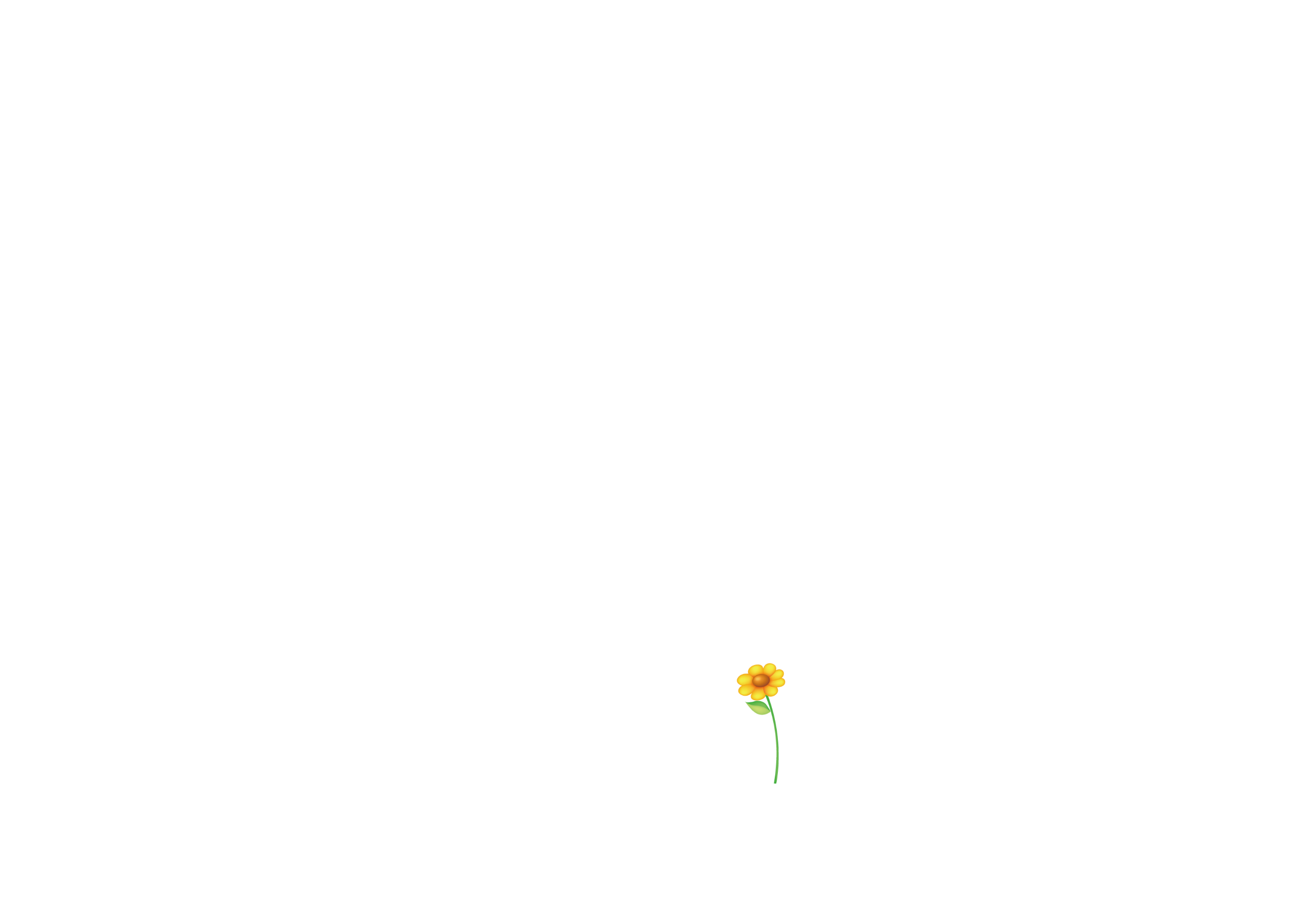 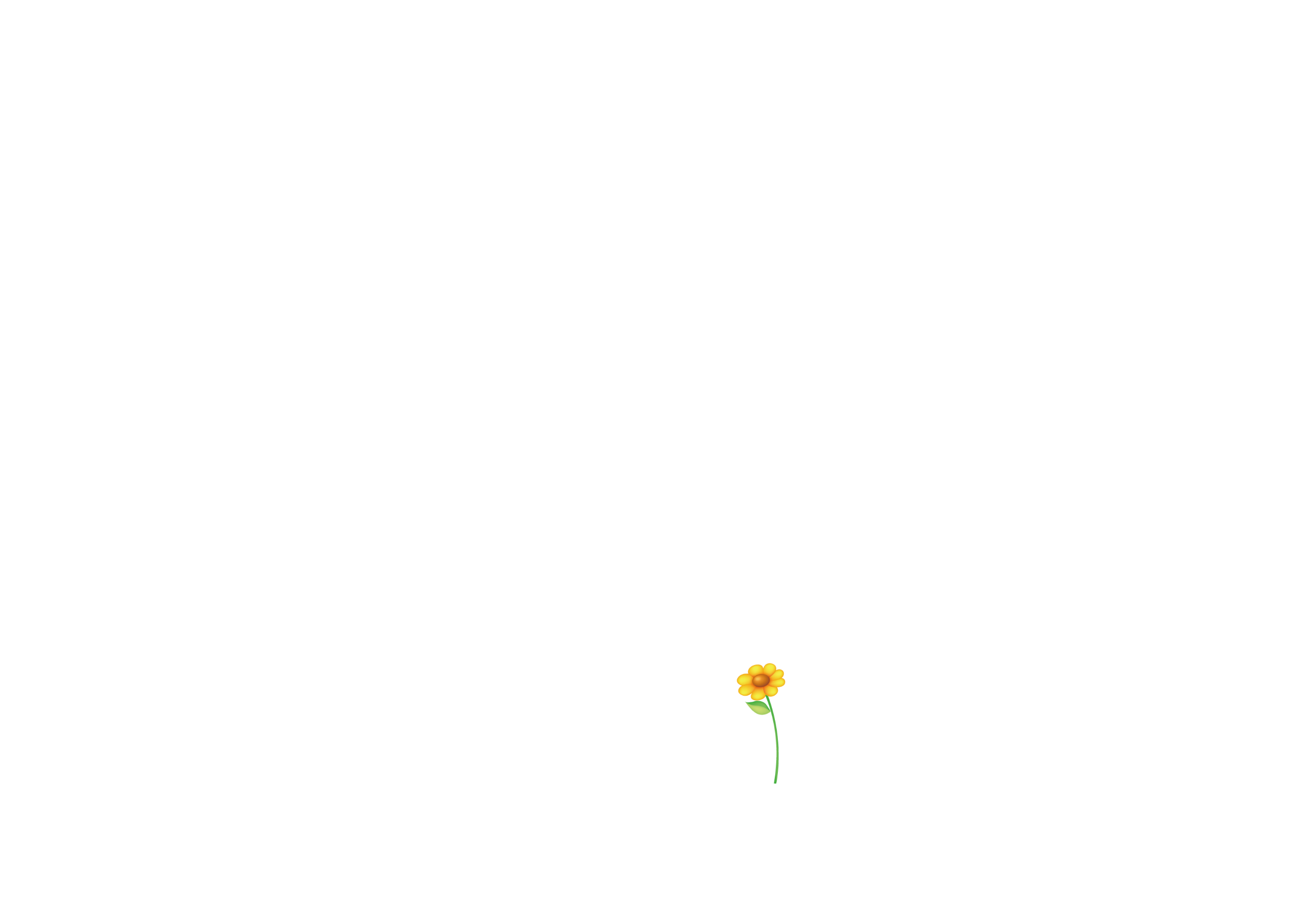 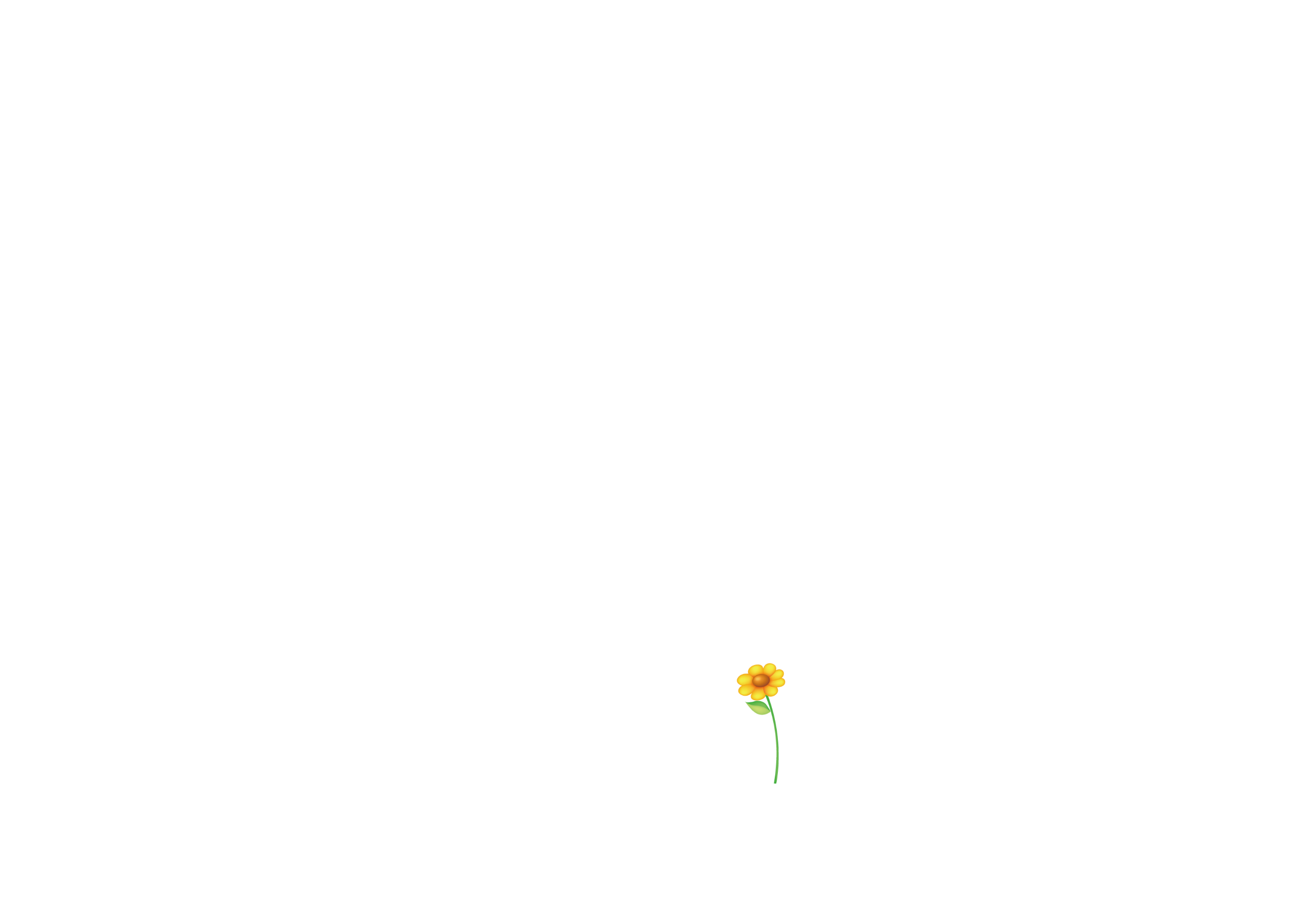 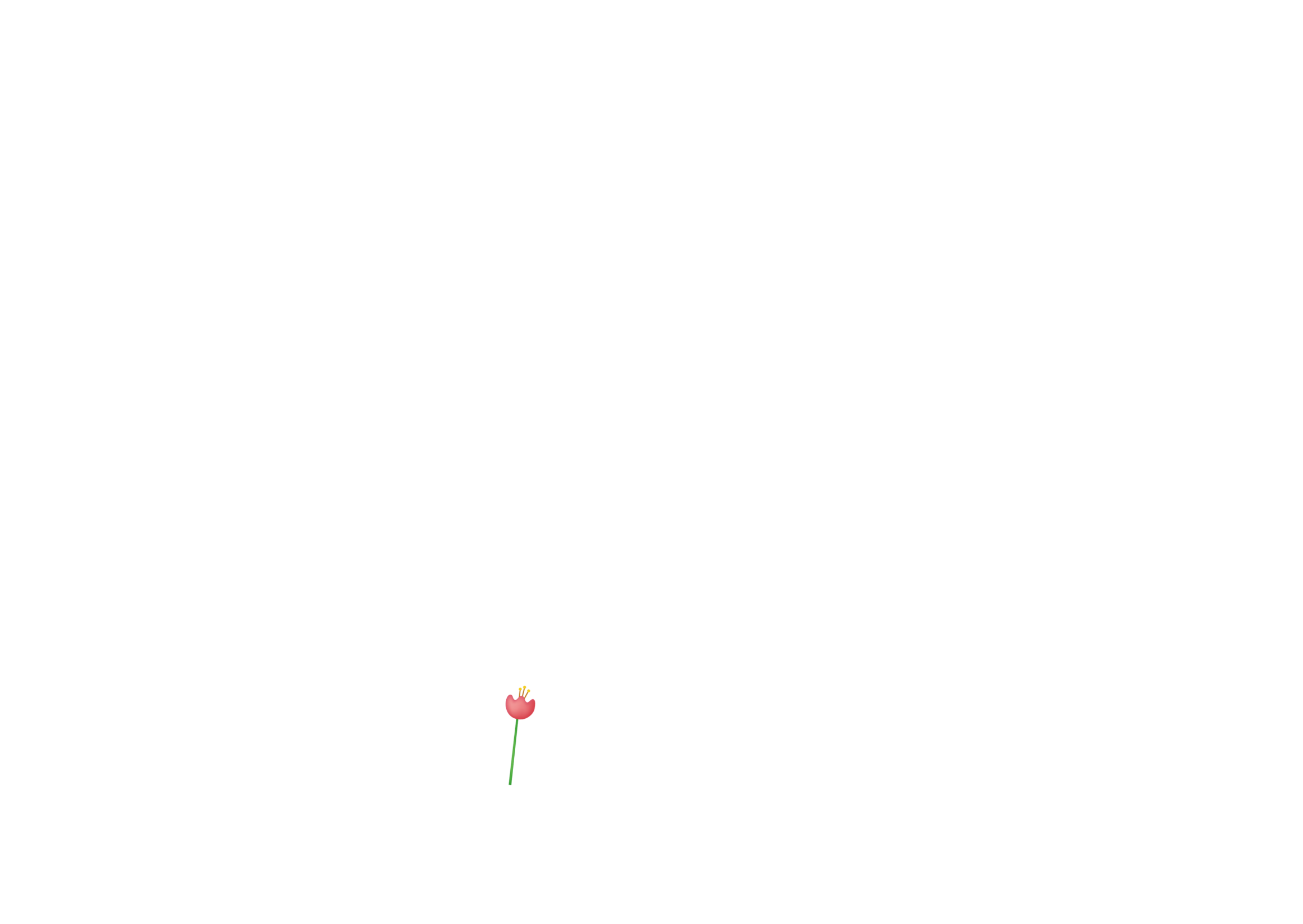 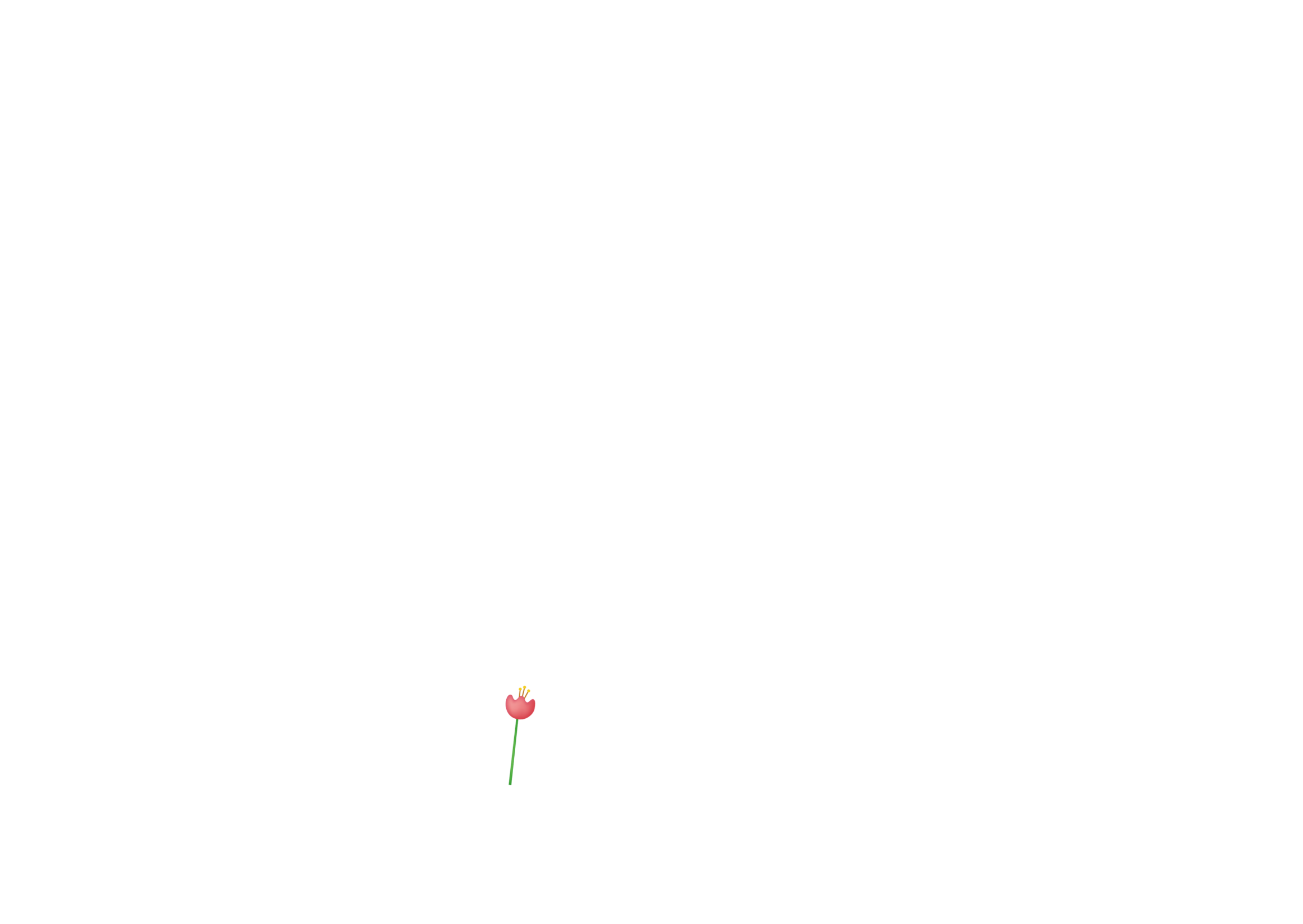 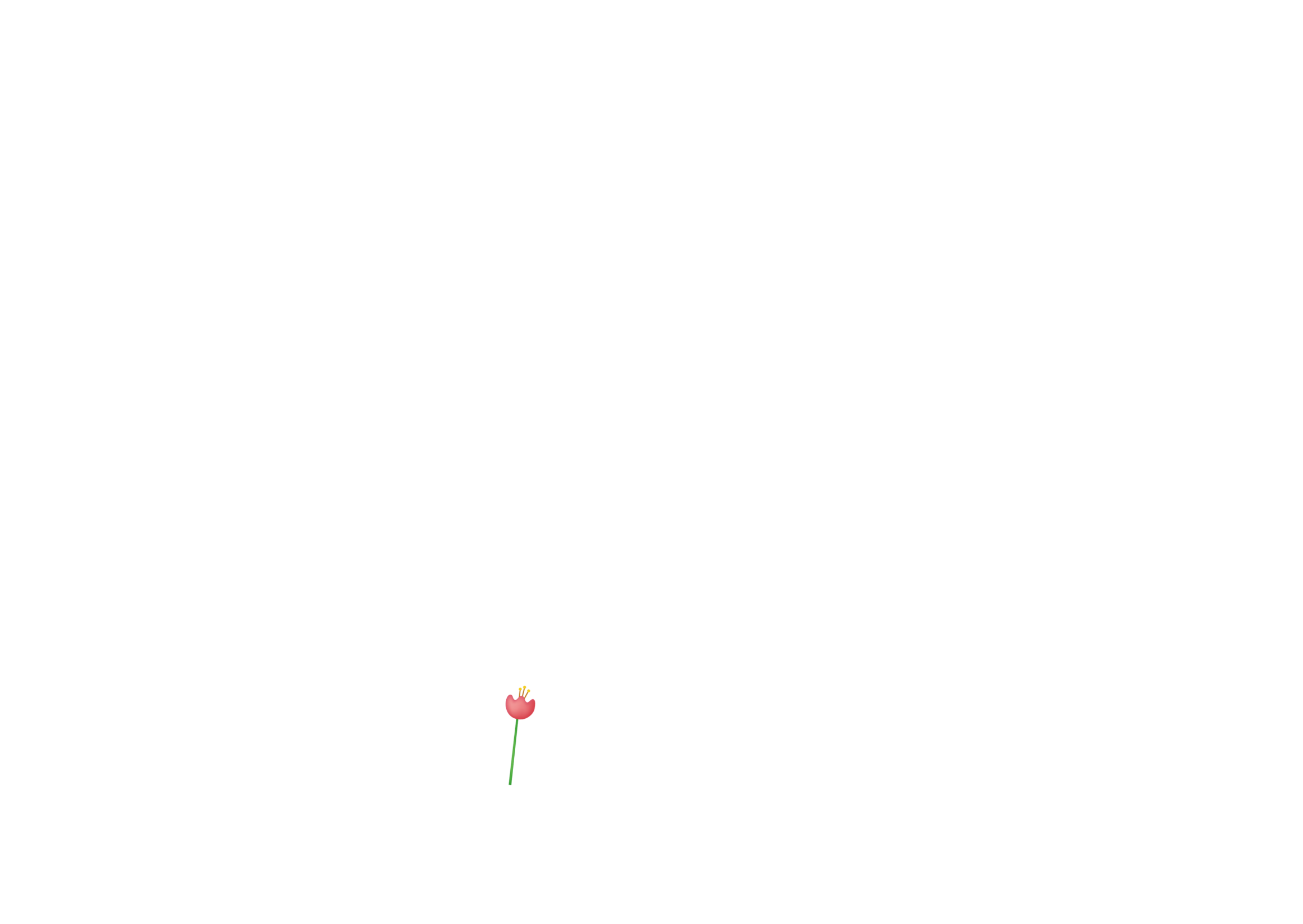 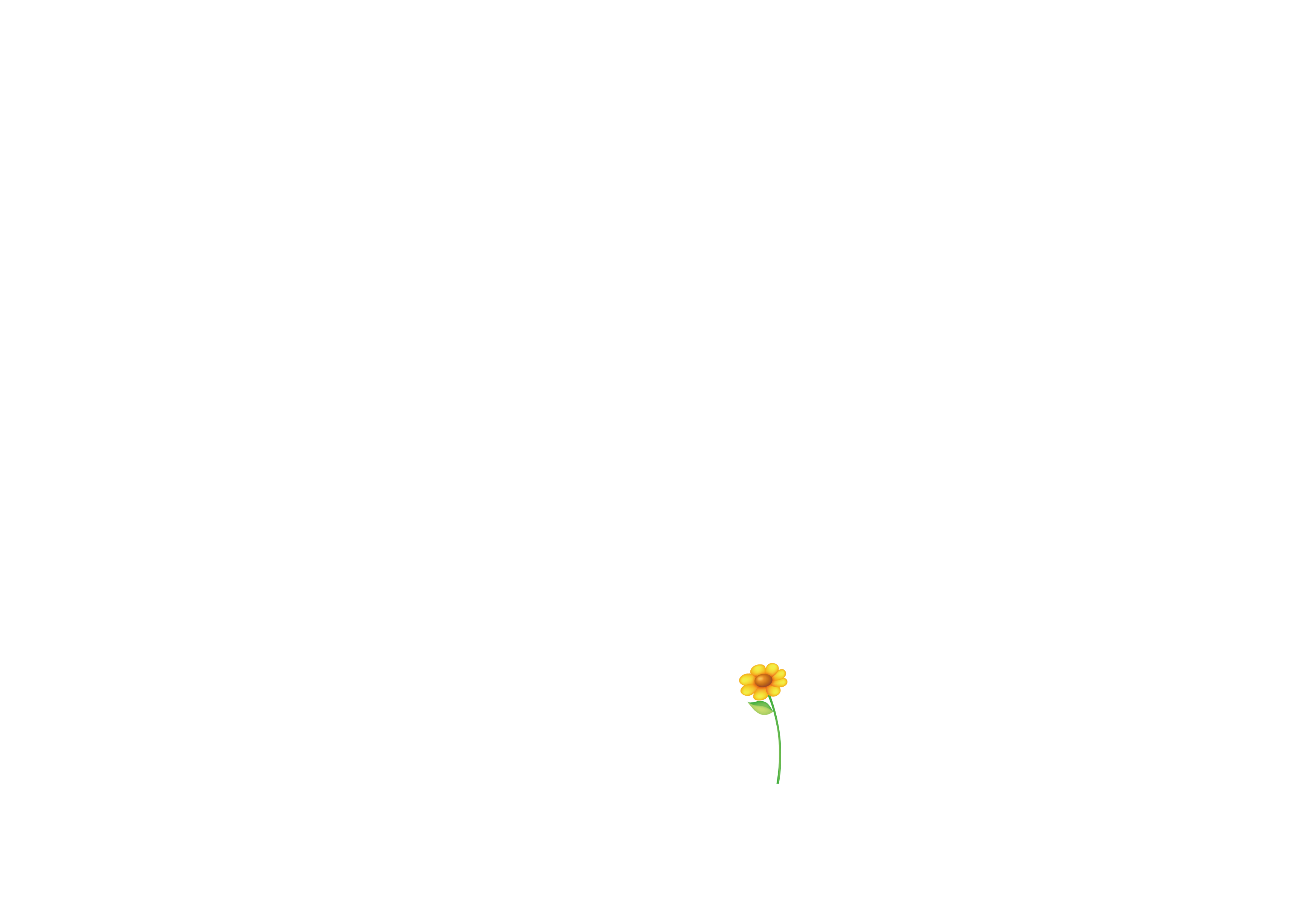 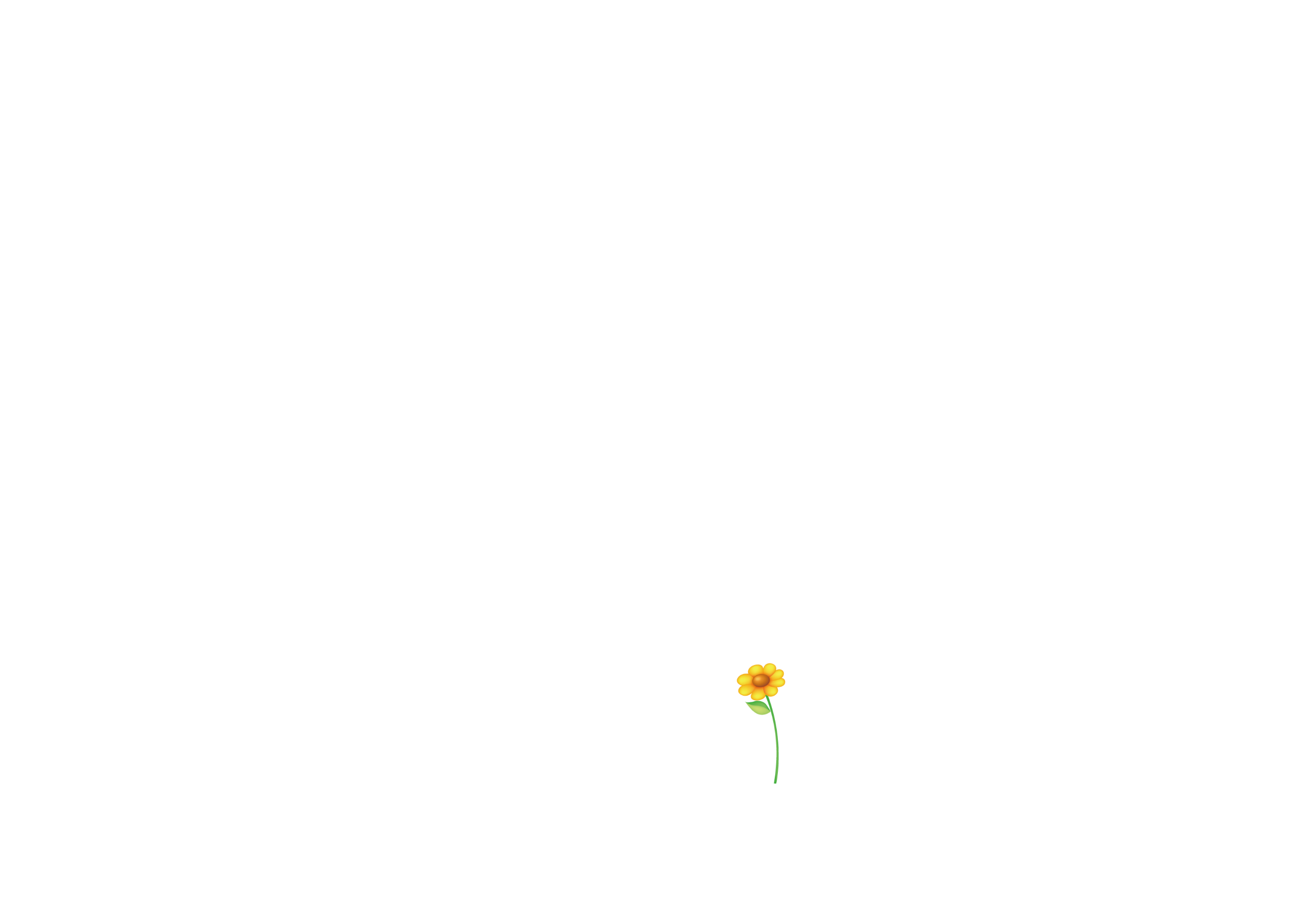 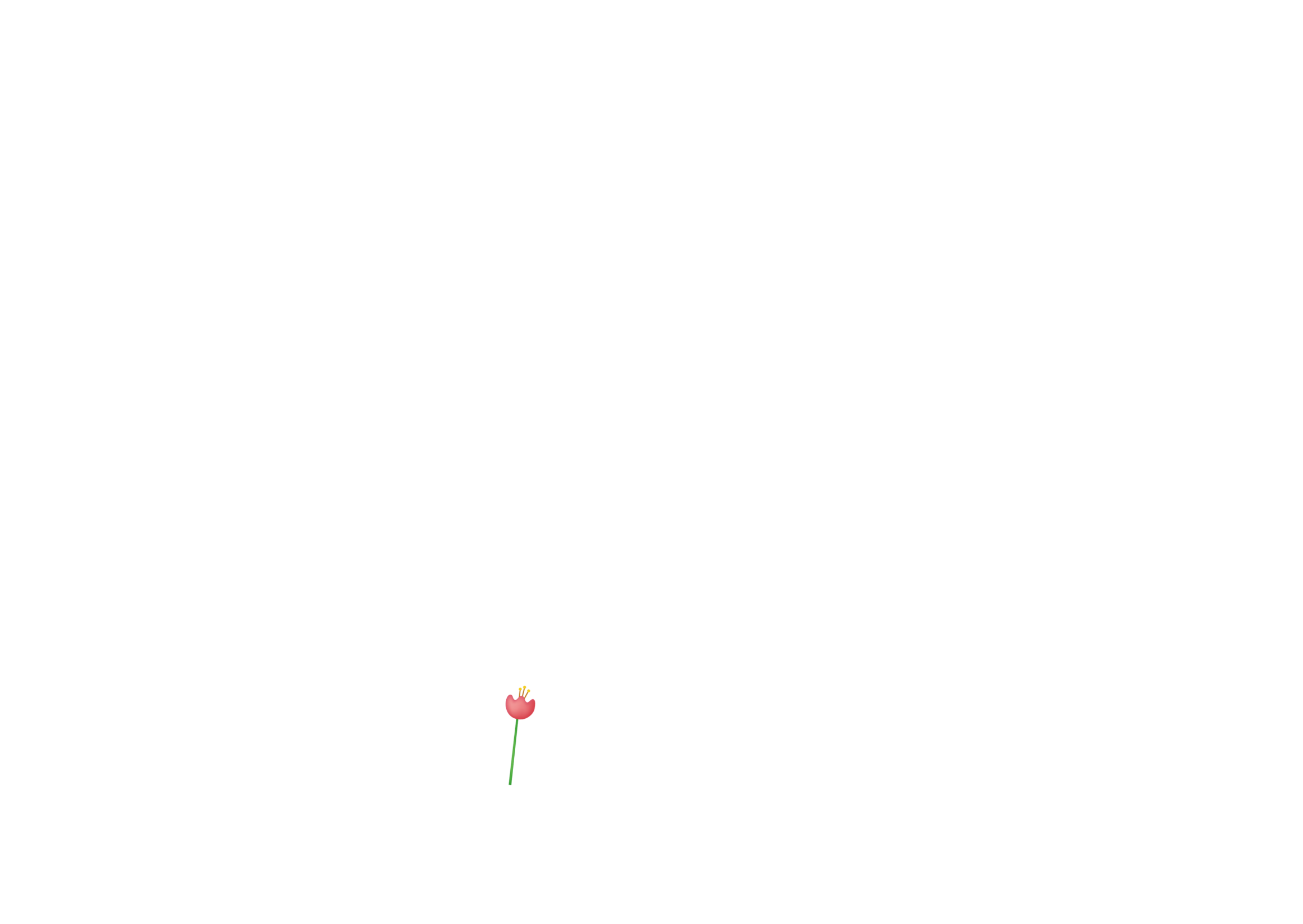 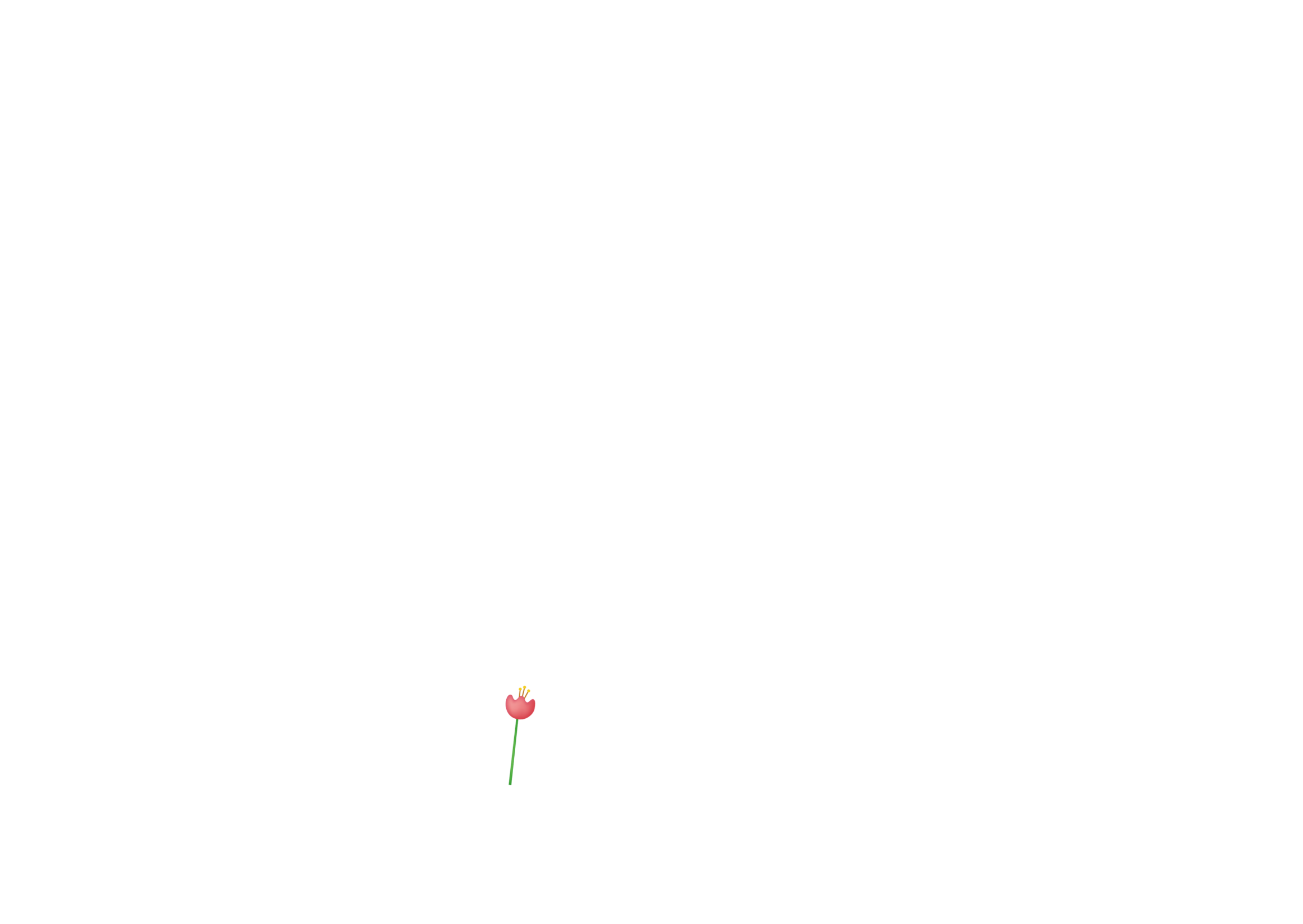 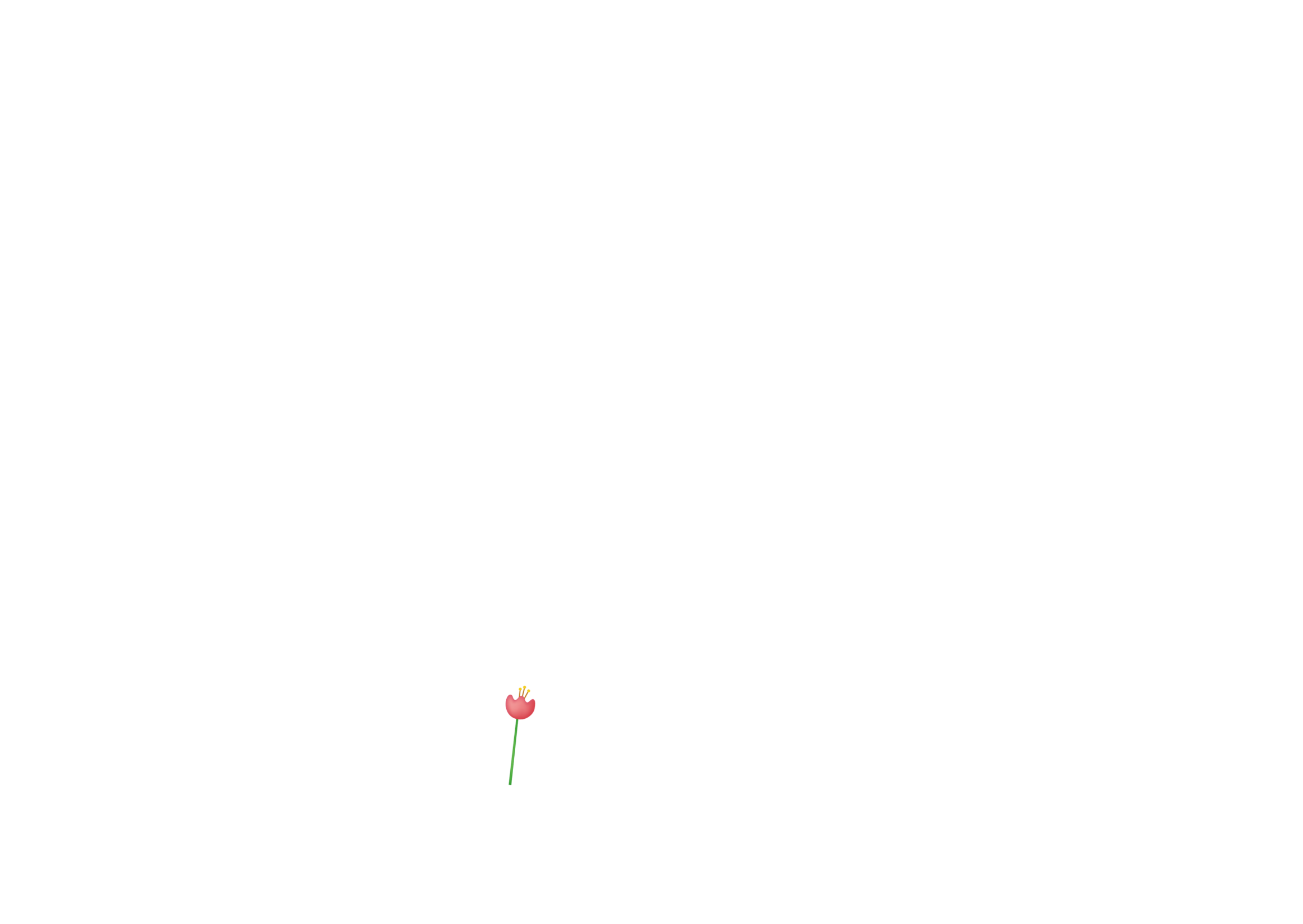 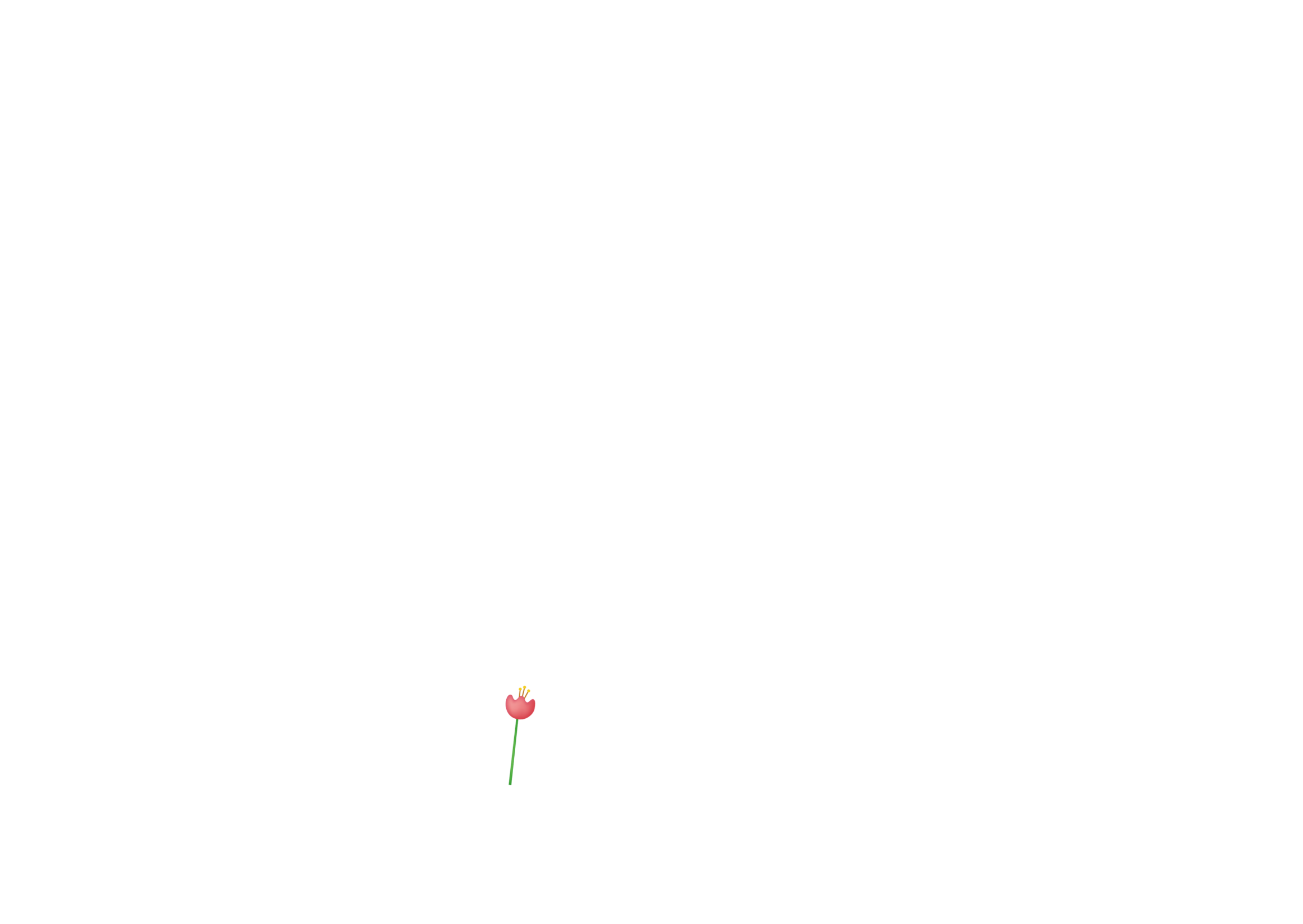 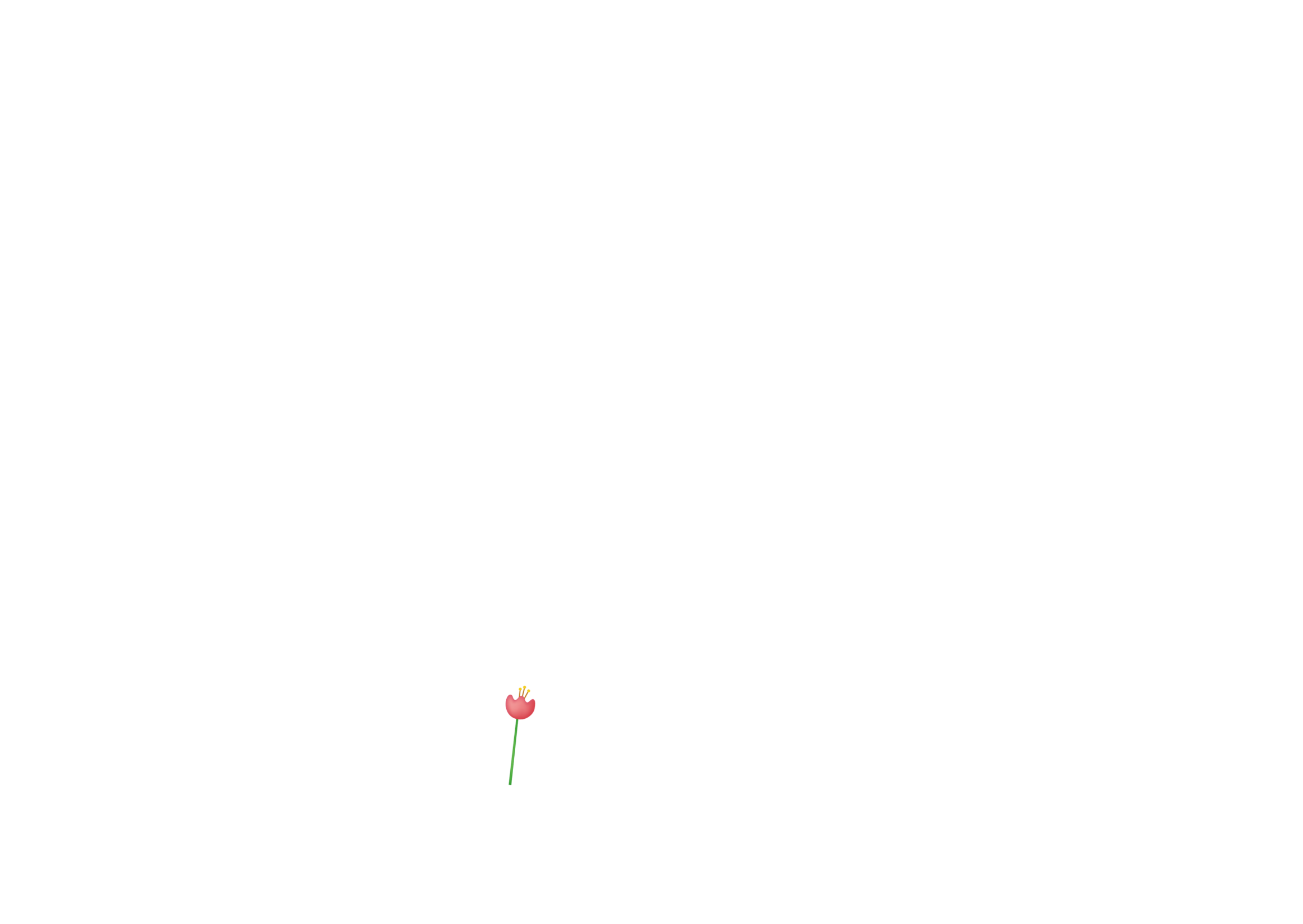 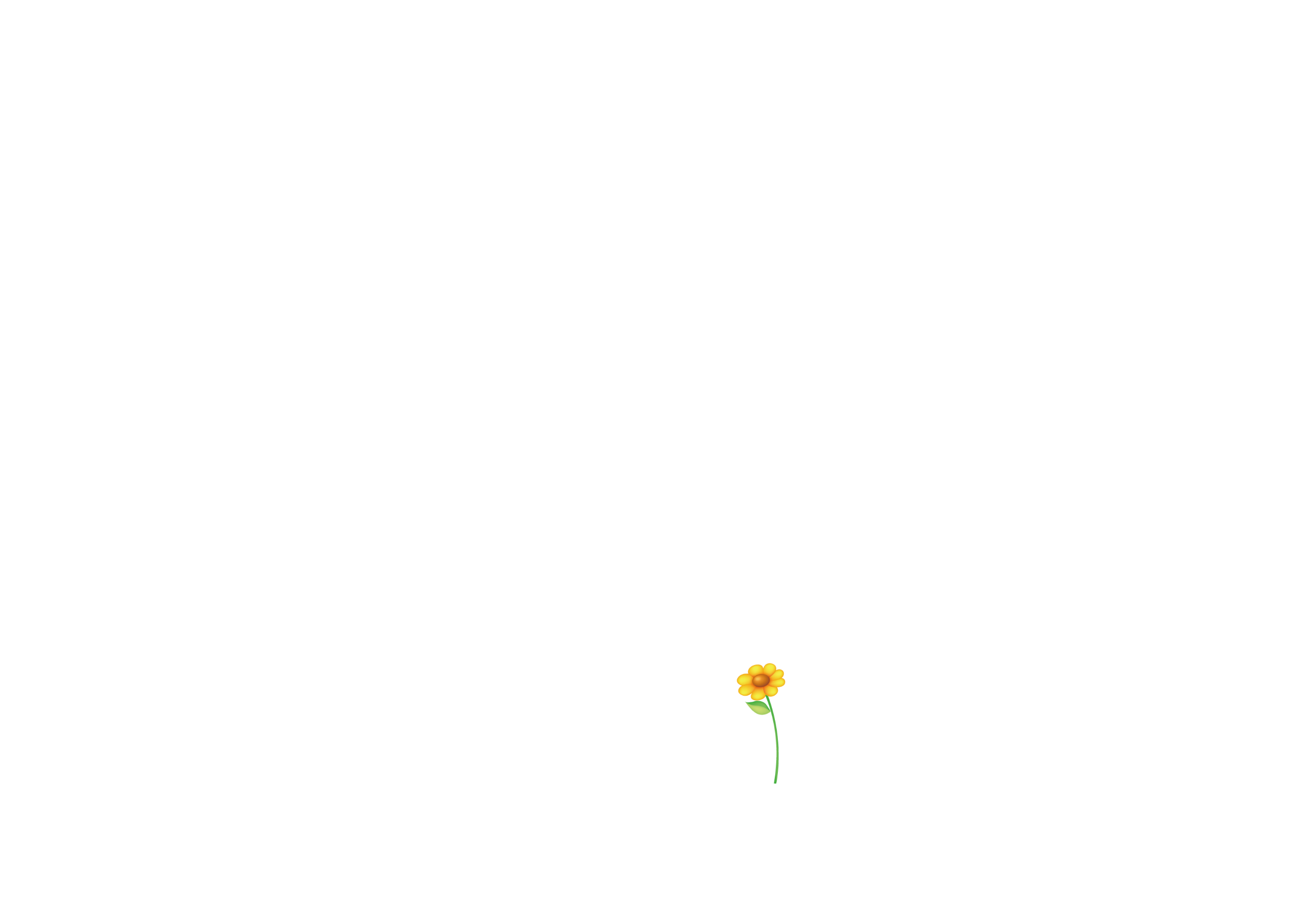 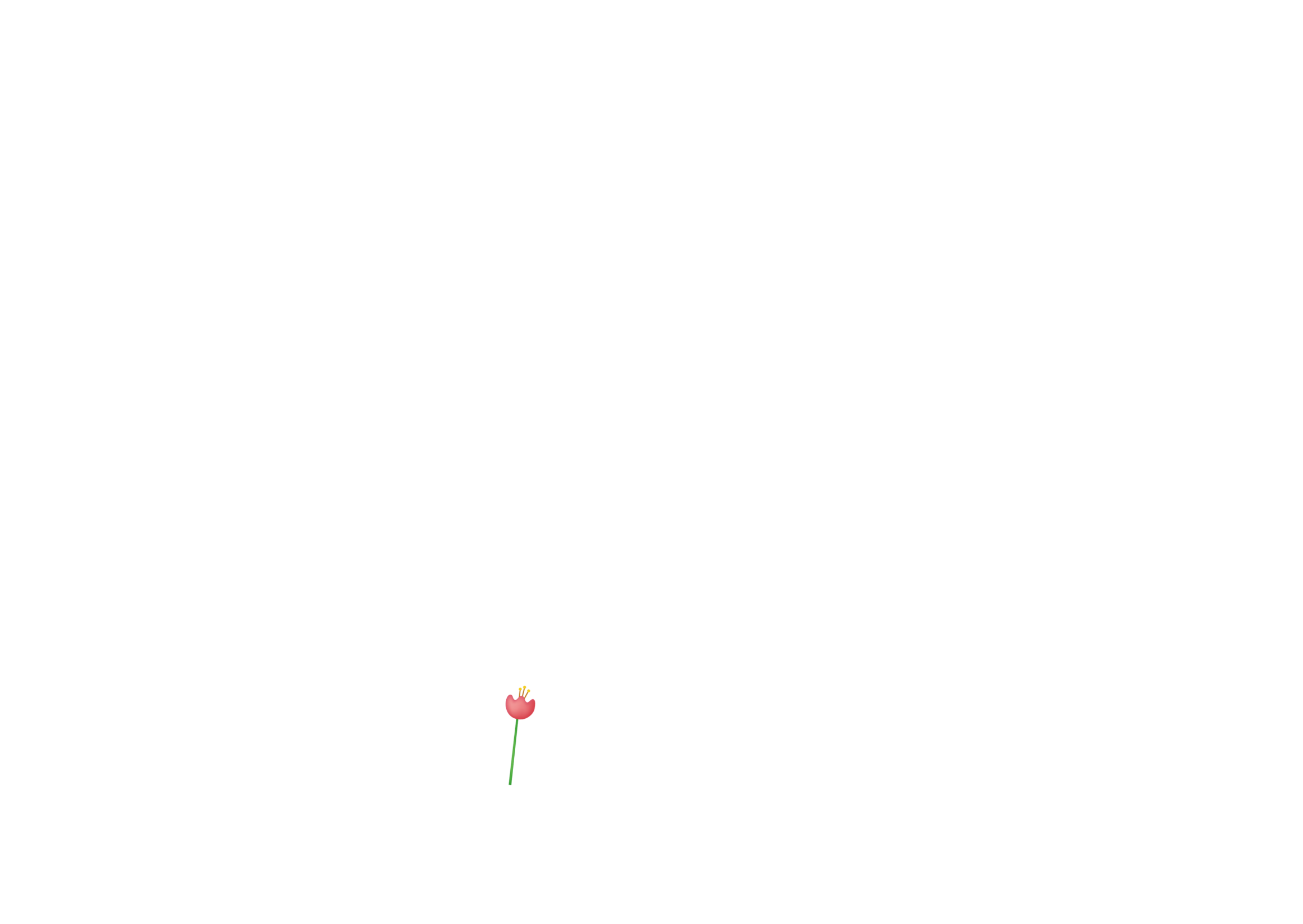 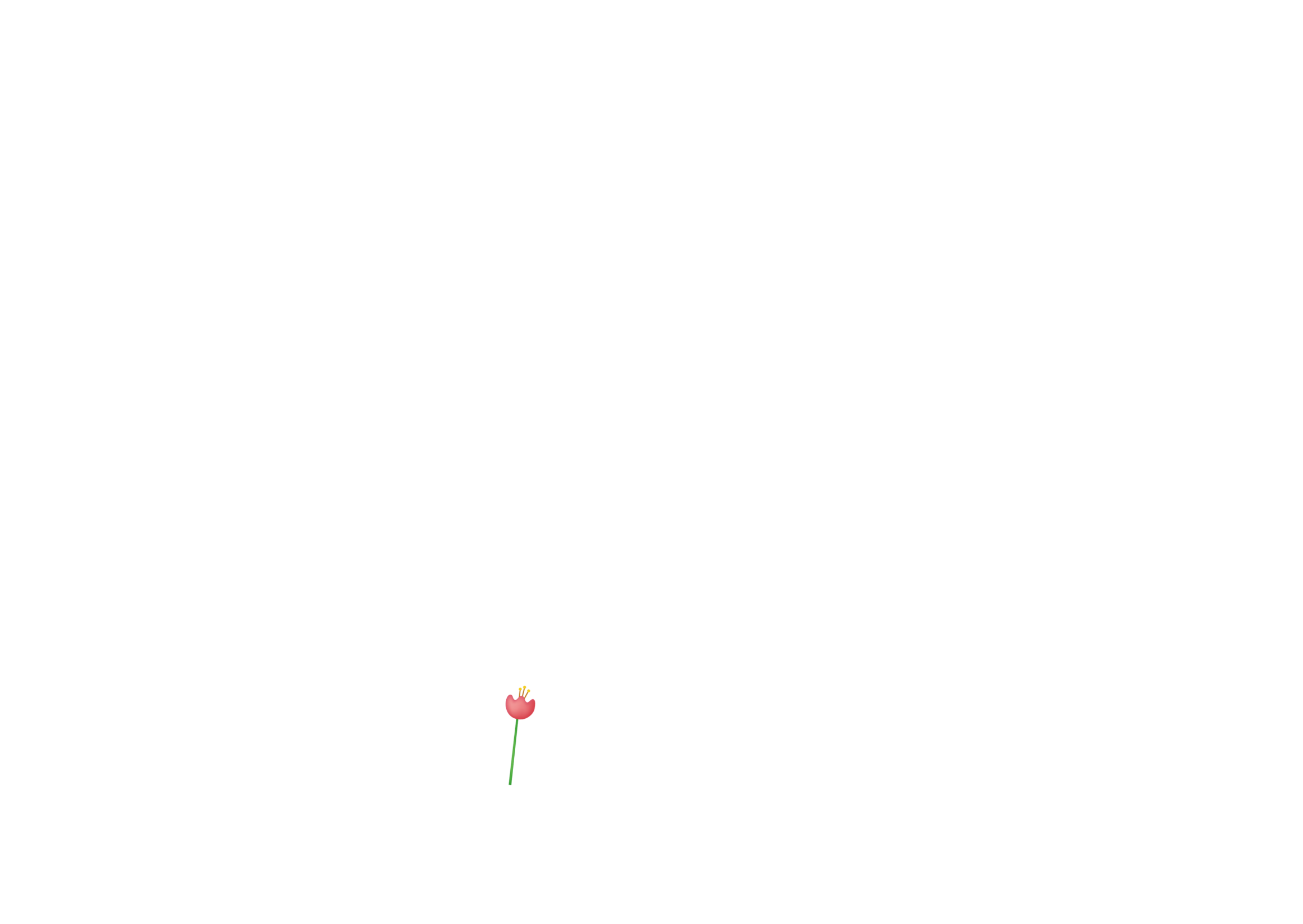 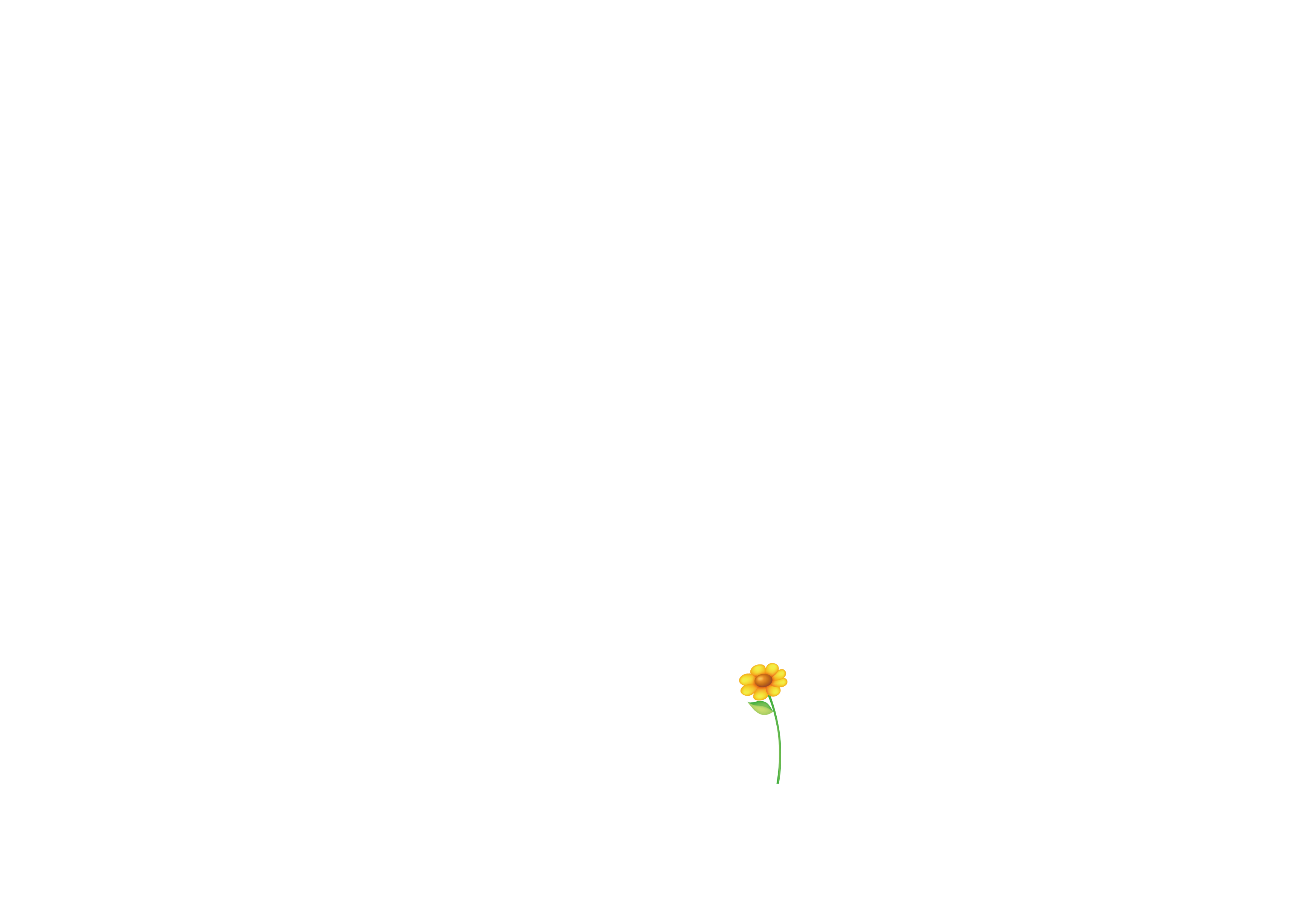 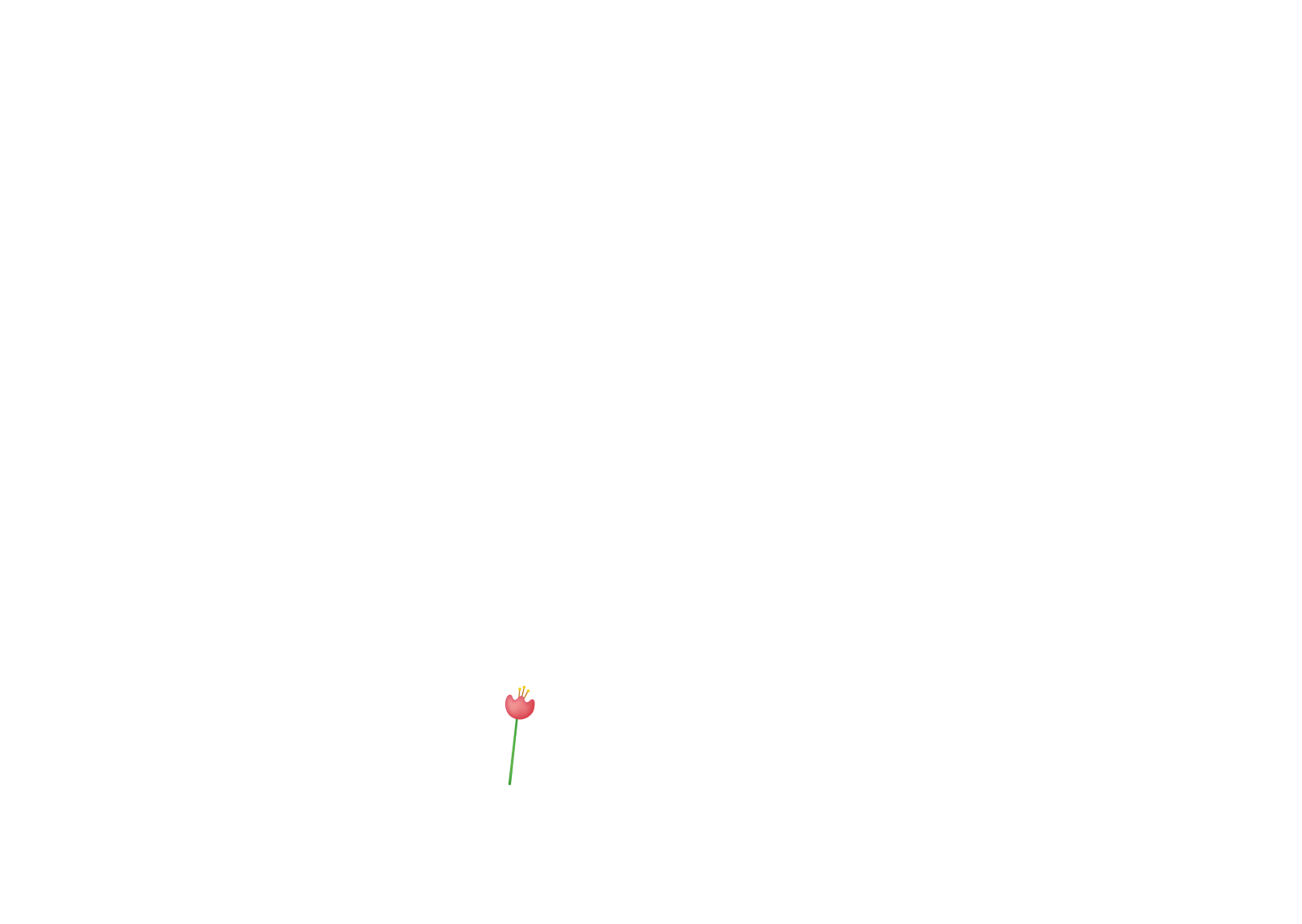 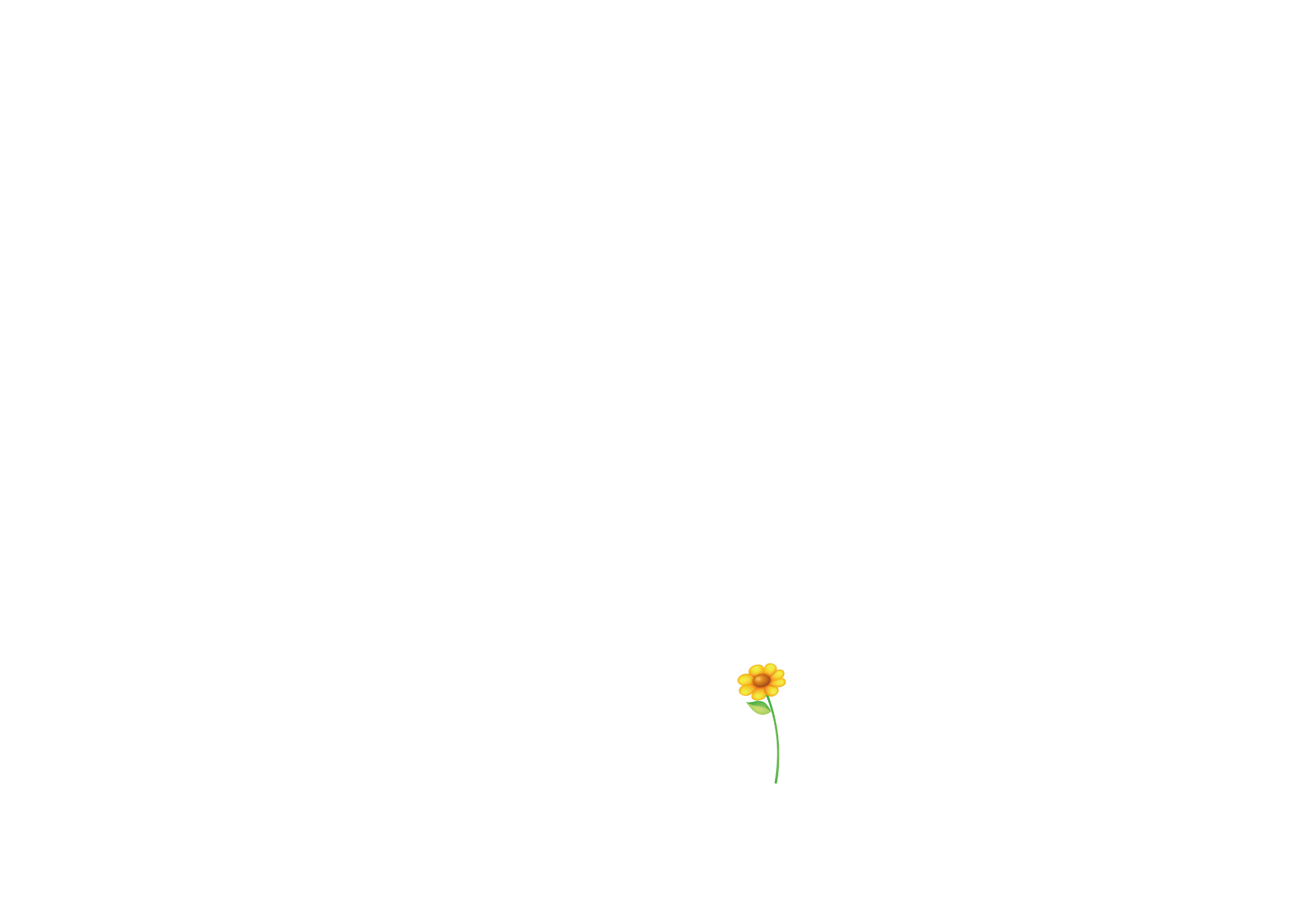 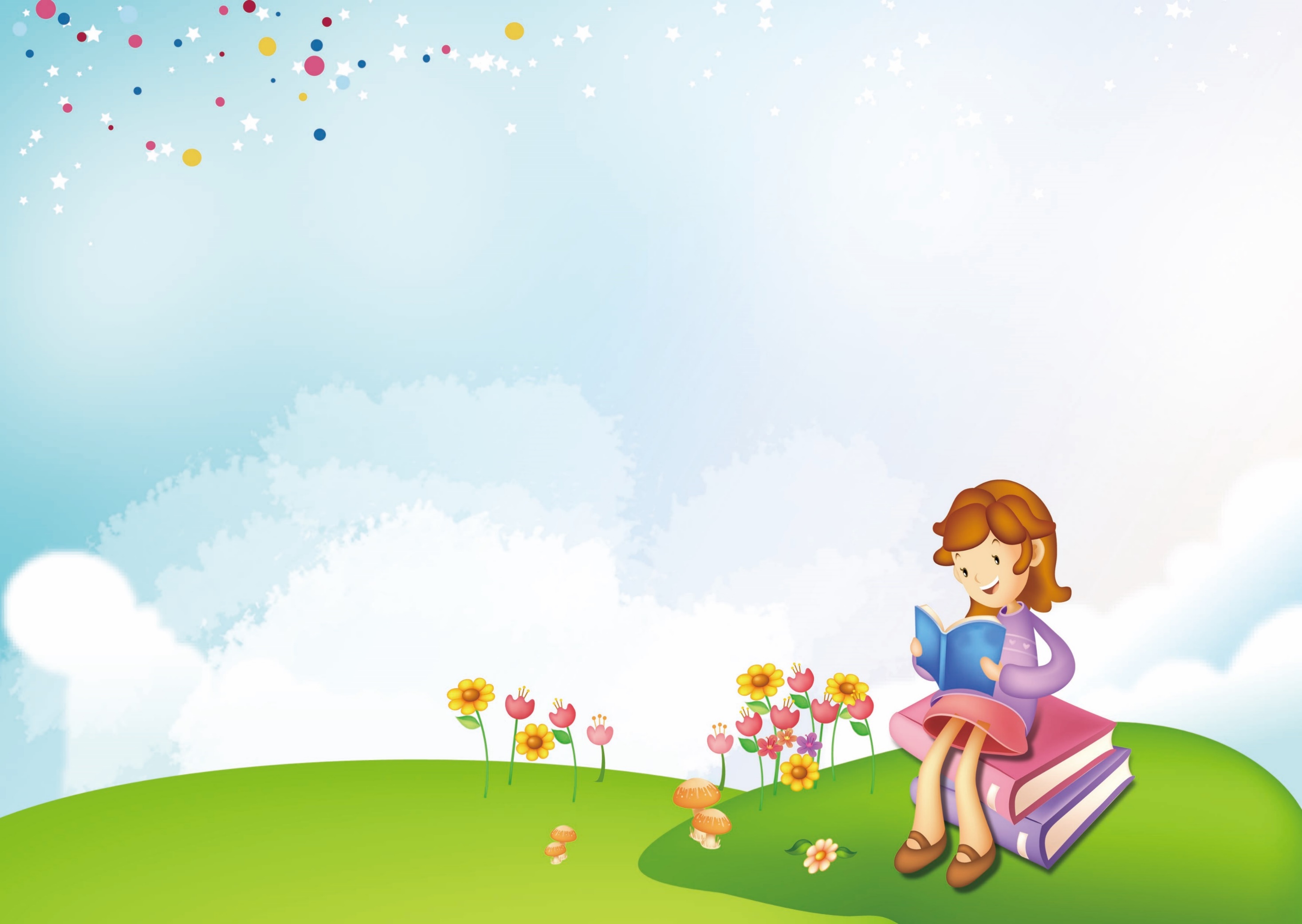 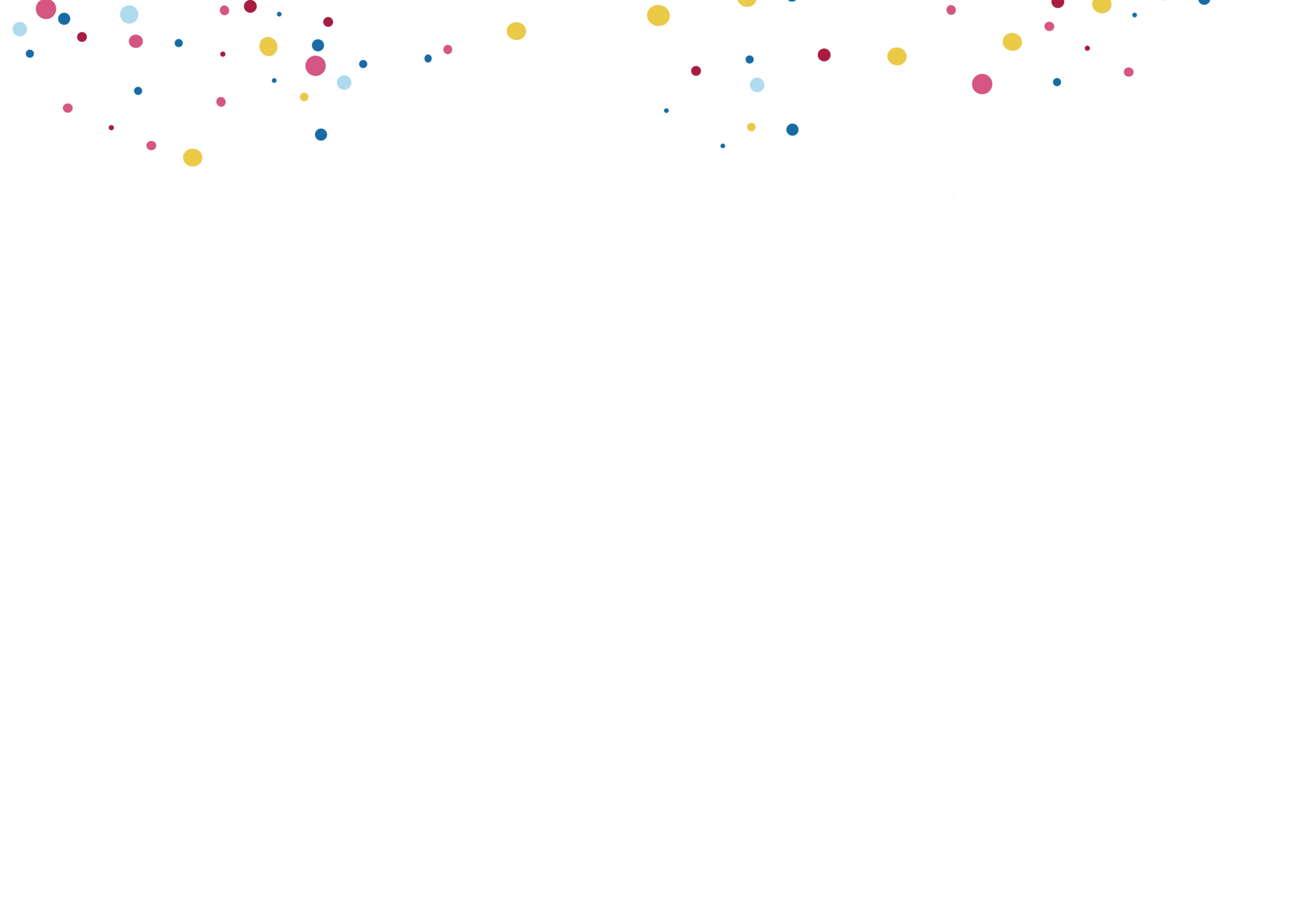 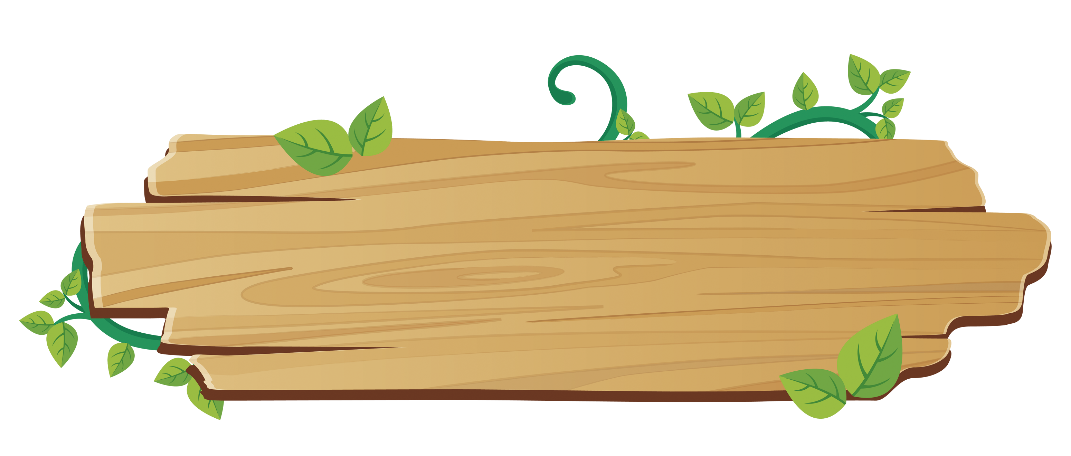 MỤC TIÊU
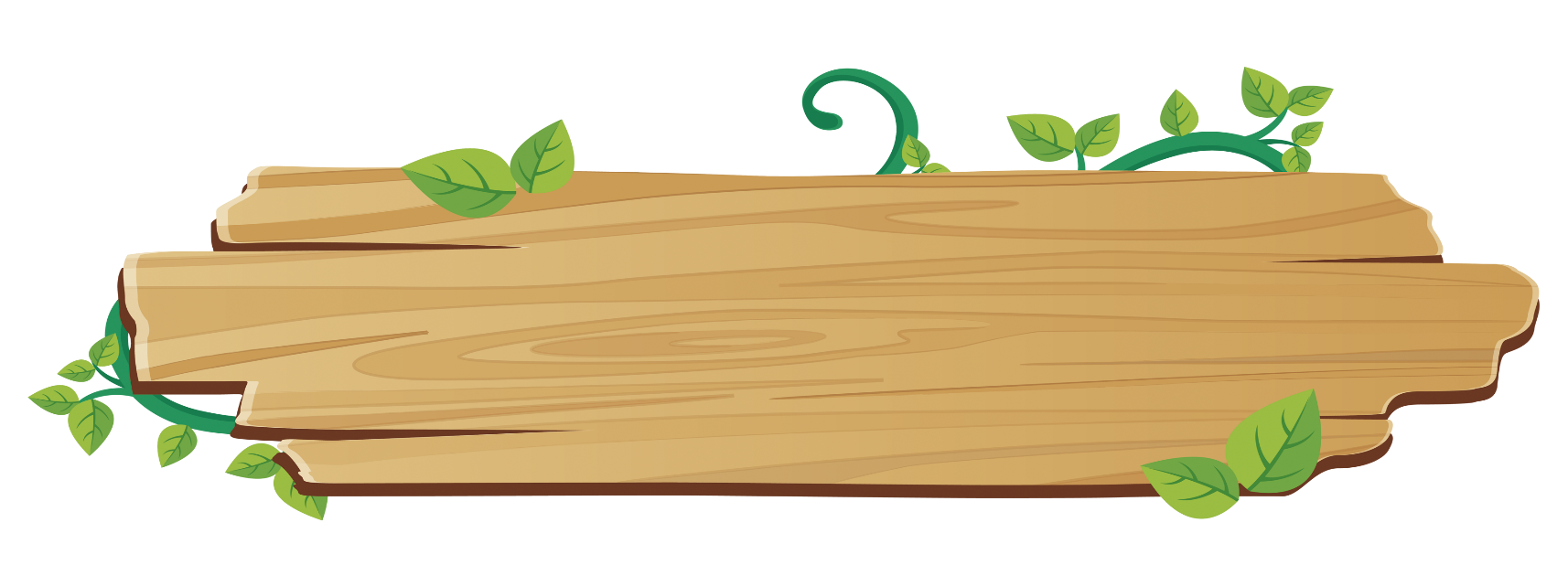 Nêu ví dụ về việc sử dụng năng lượng gió trong đời sống và sản xuất.
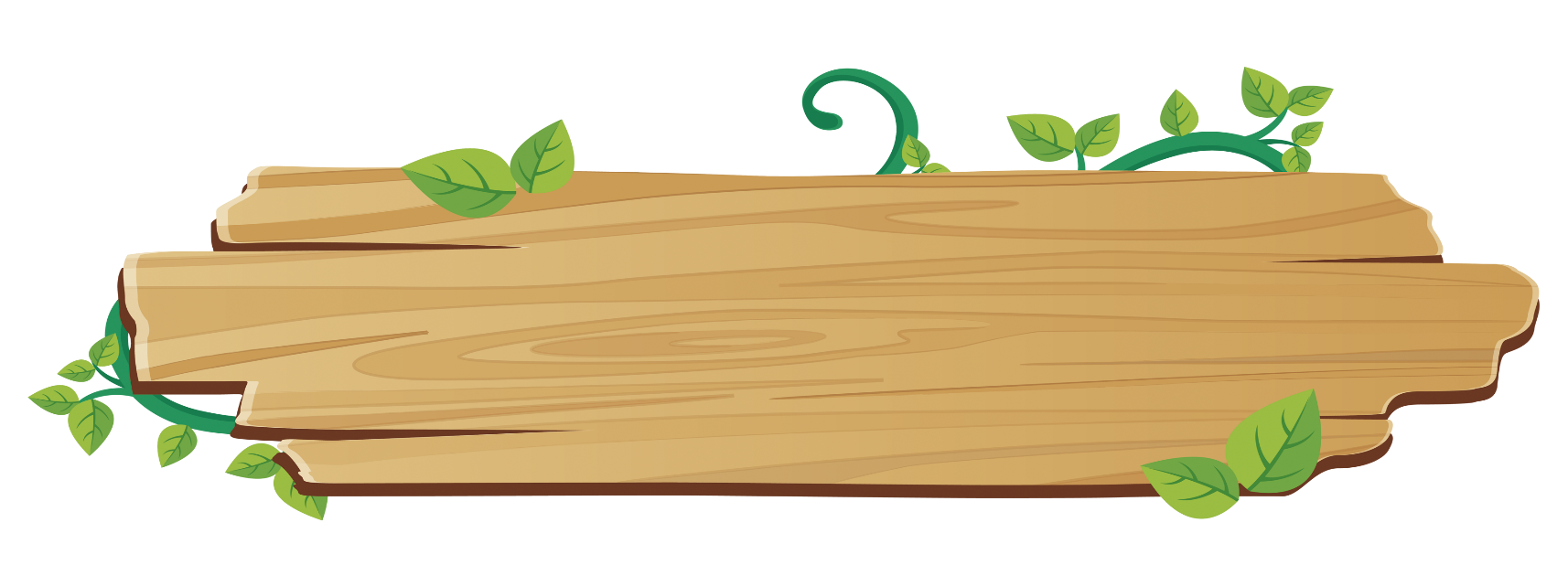 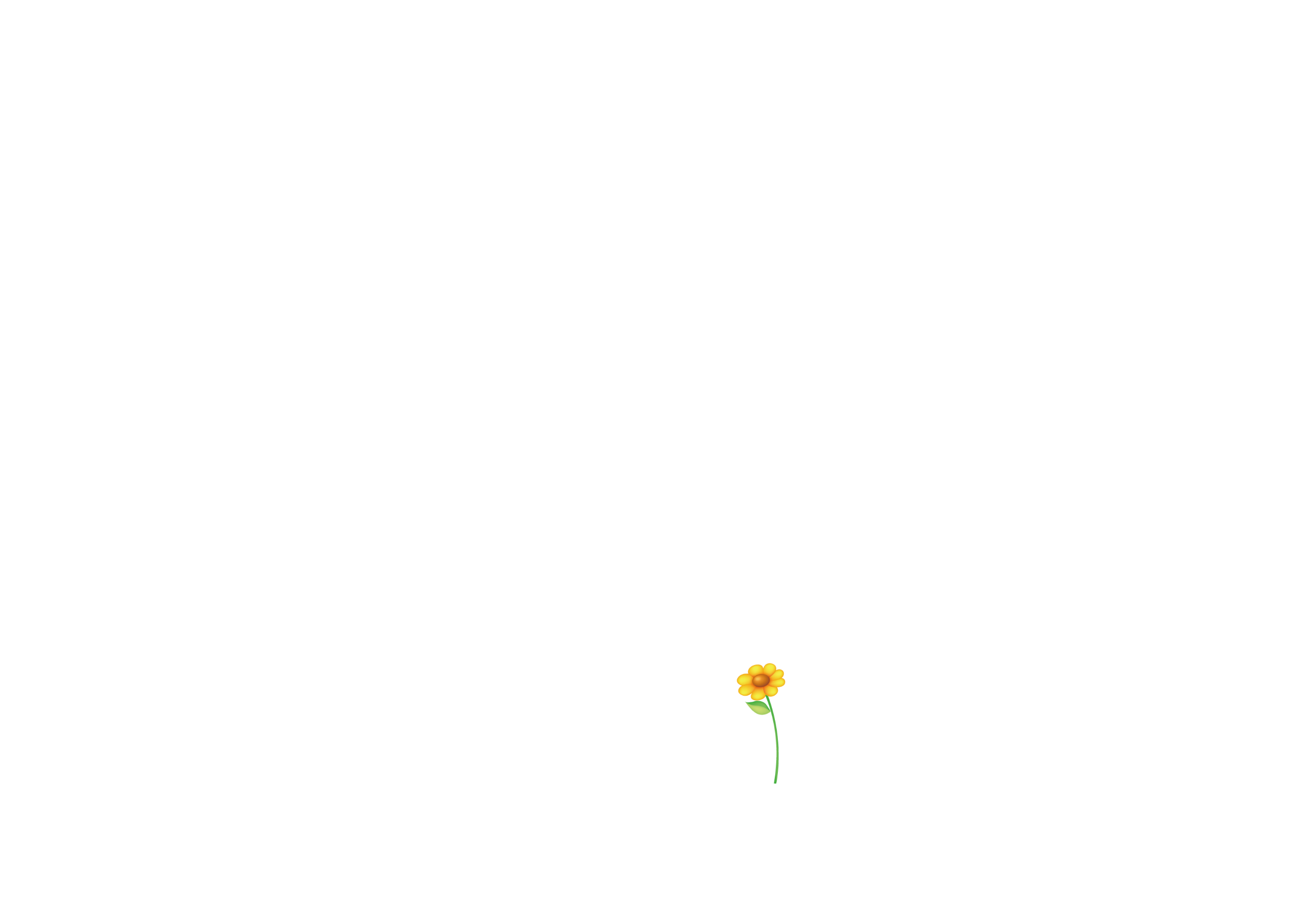 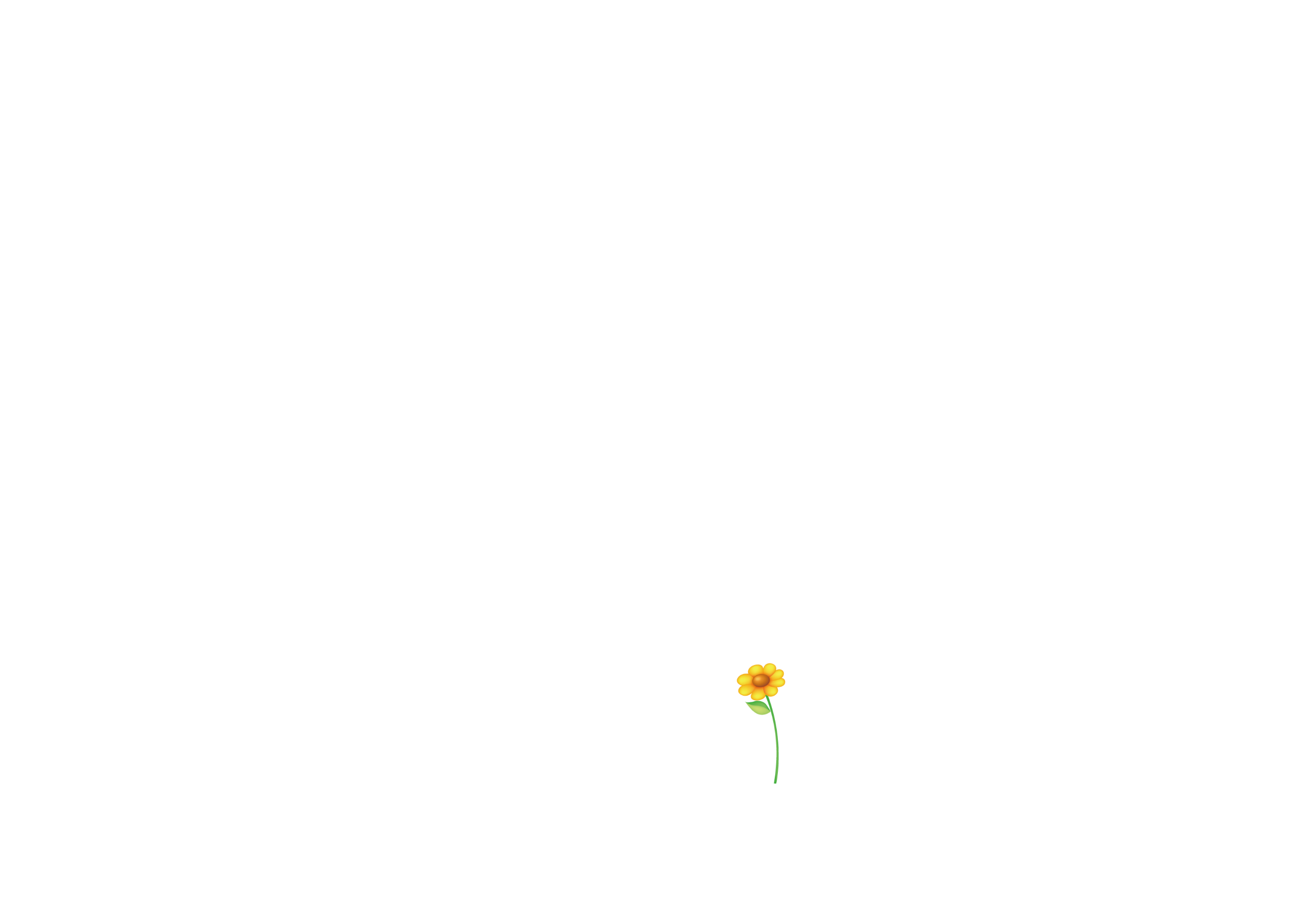 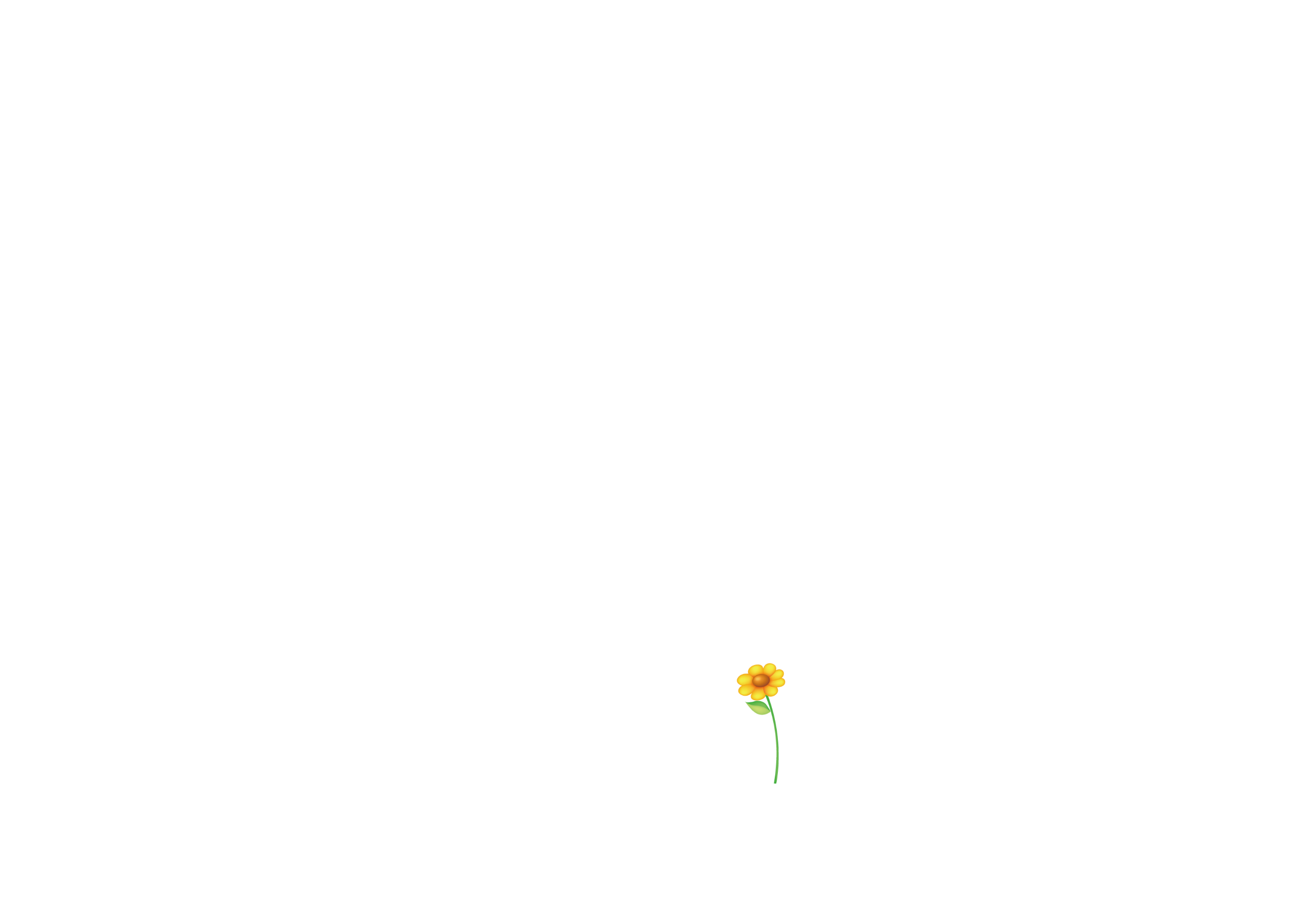 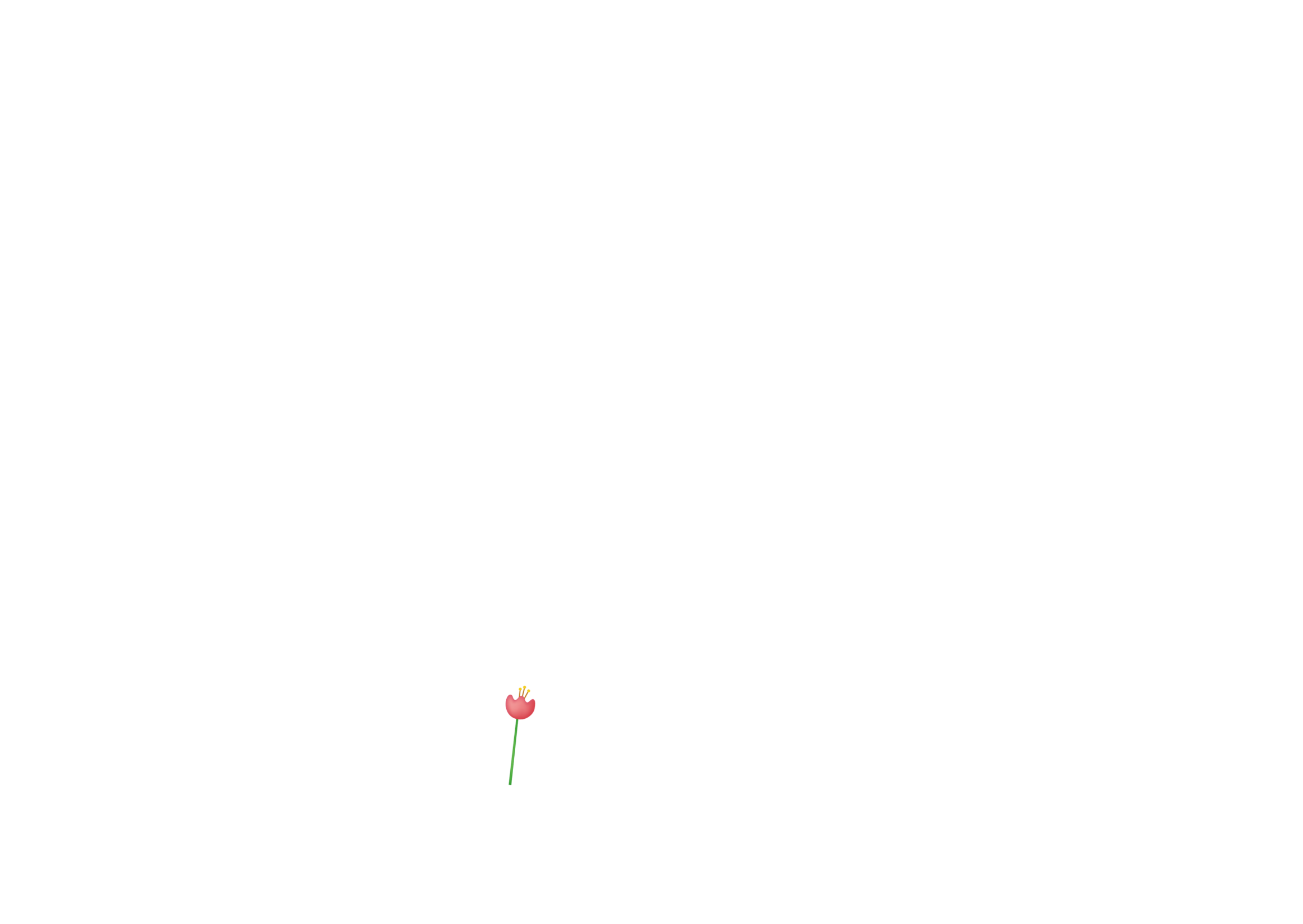 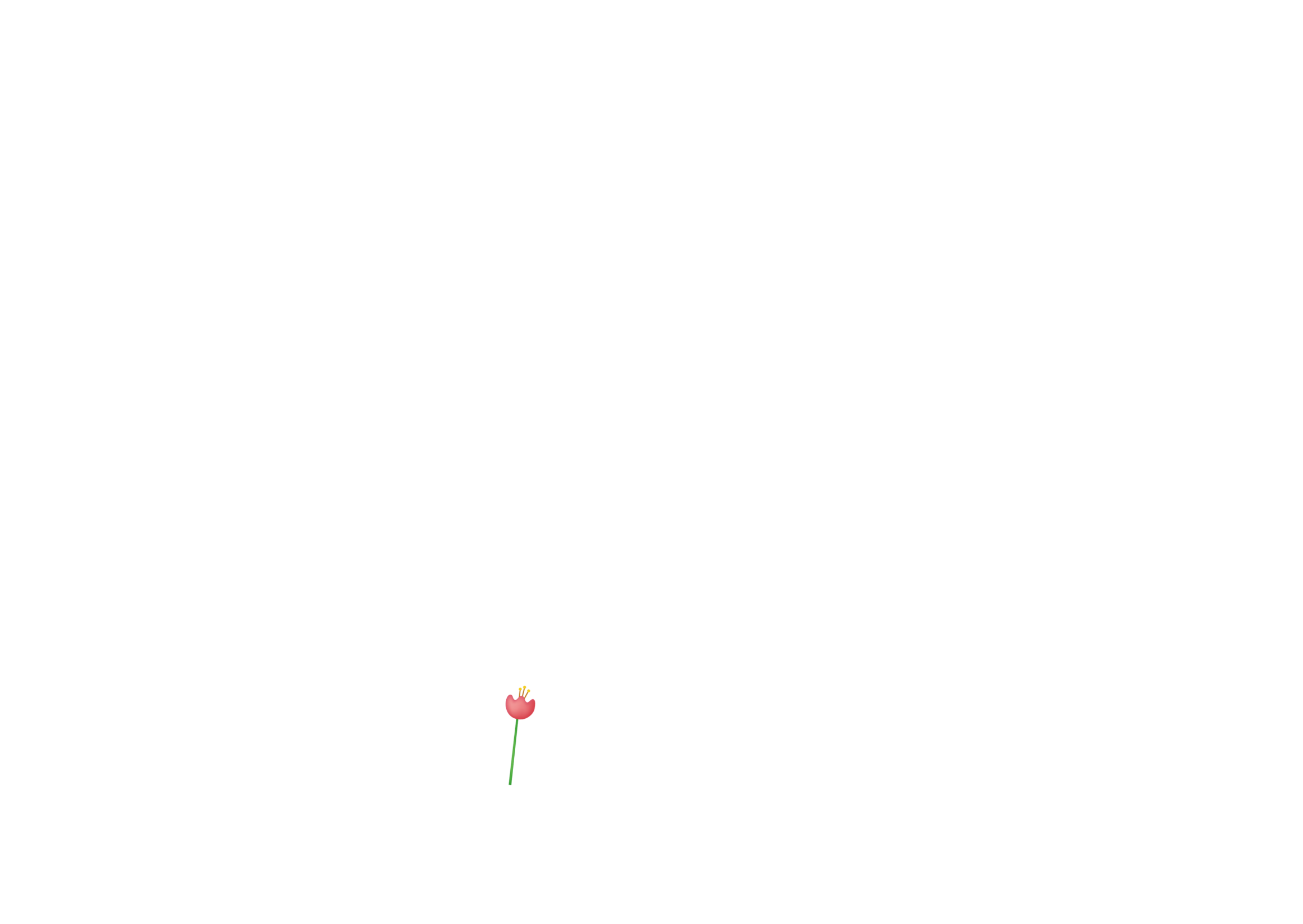 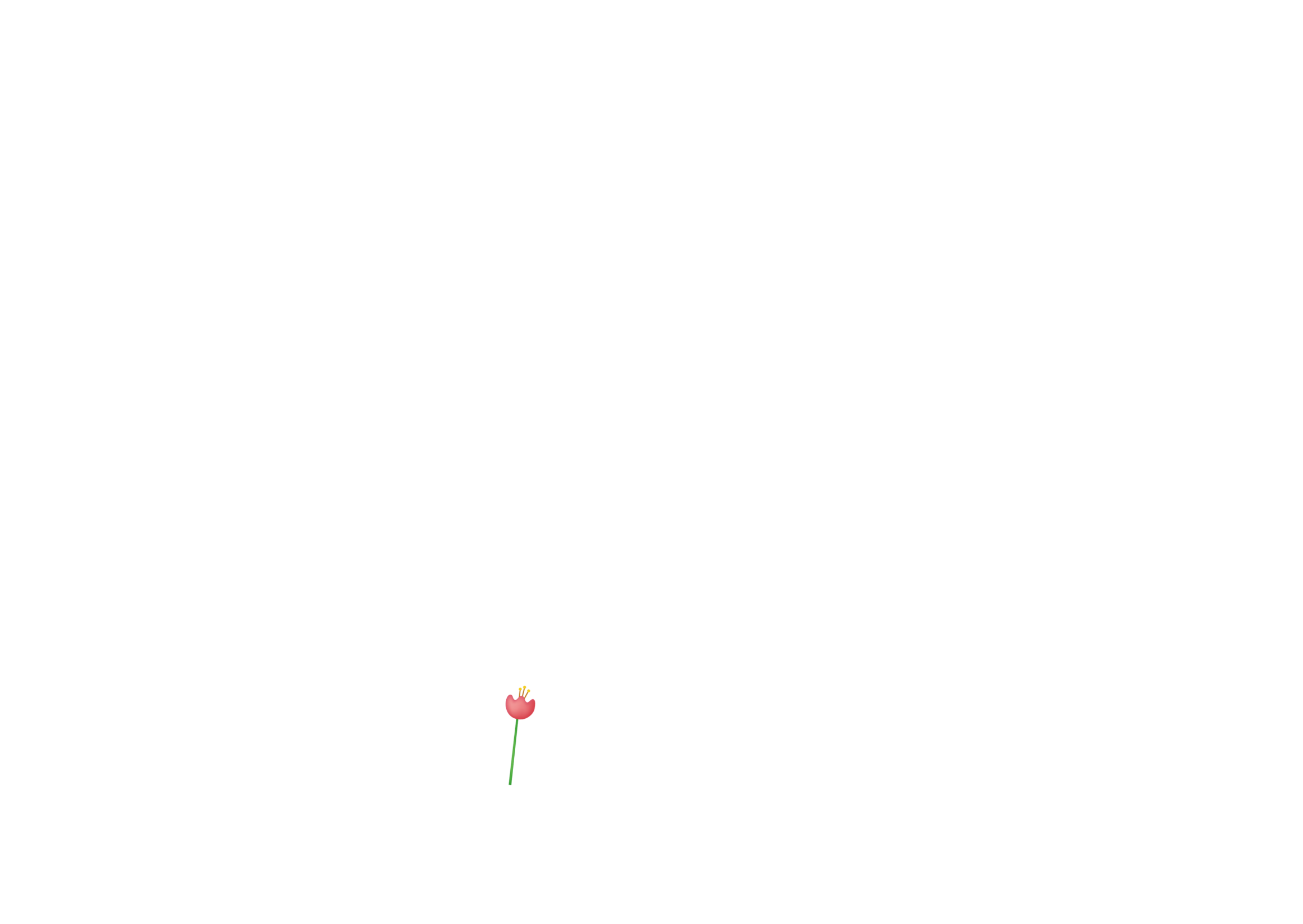 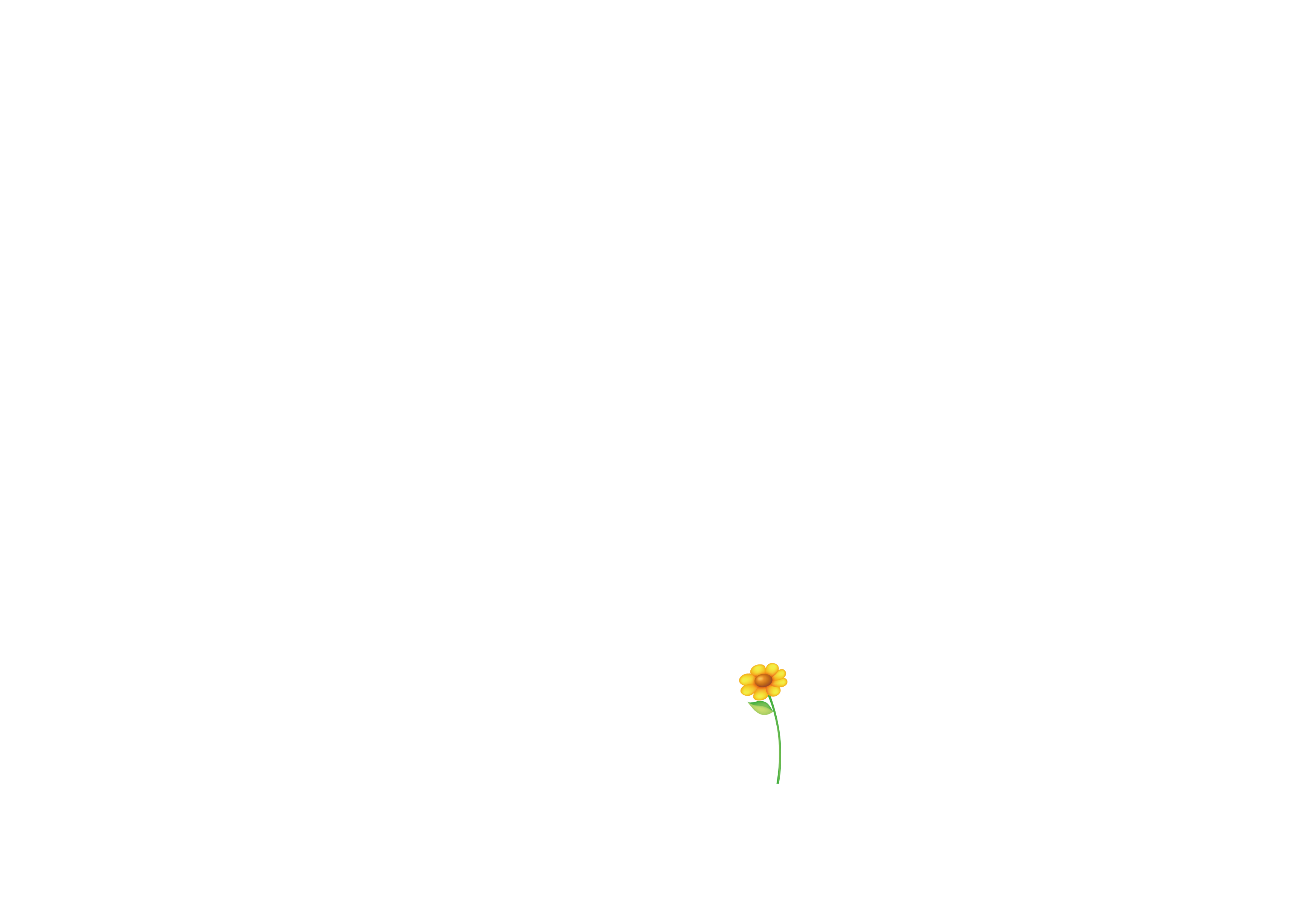 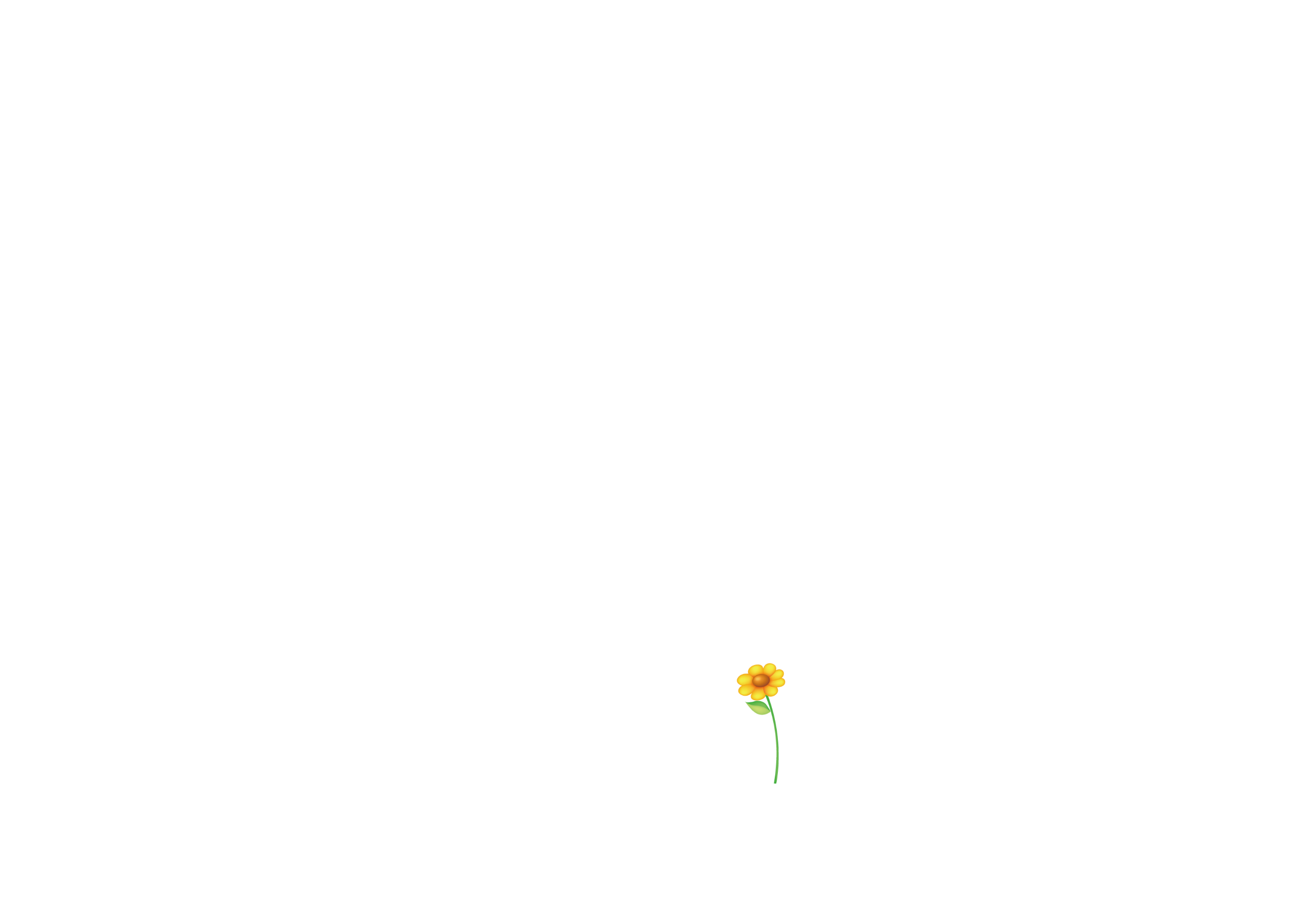 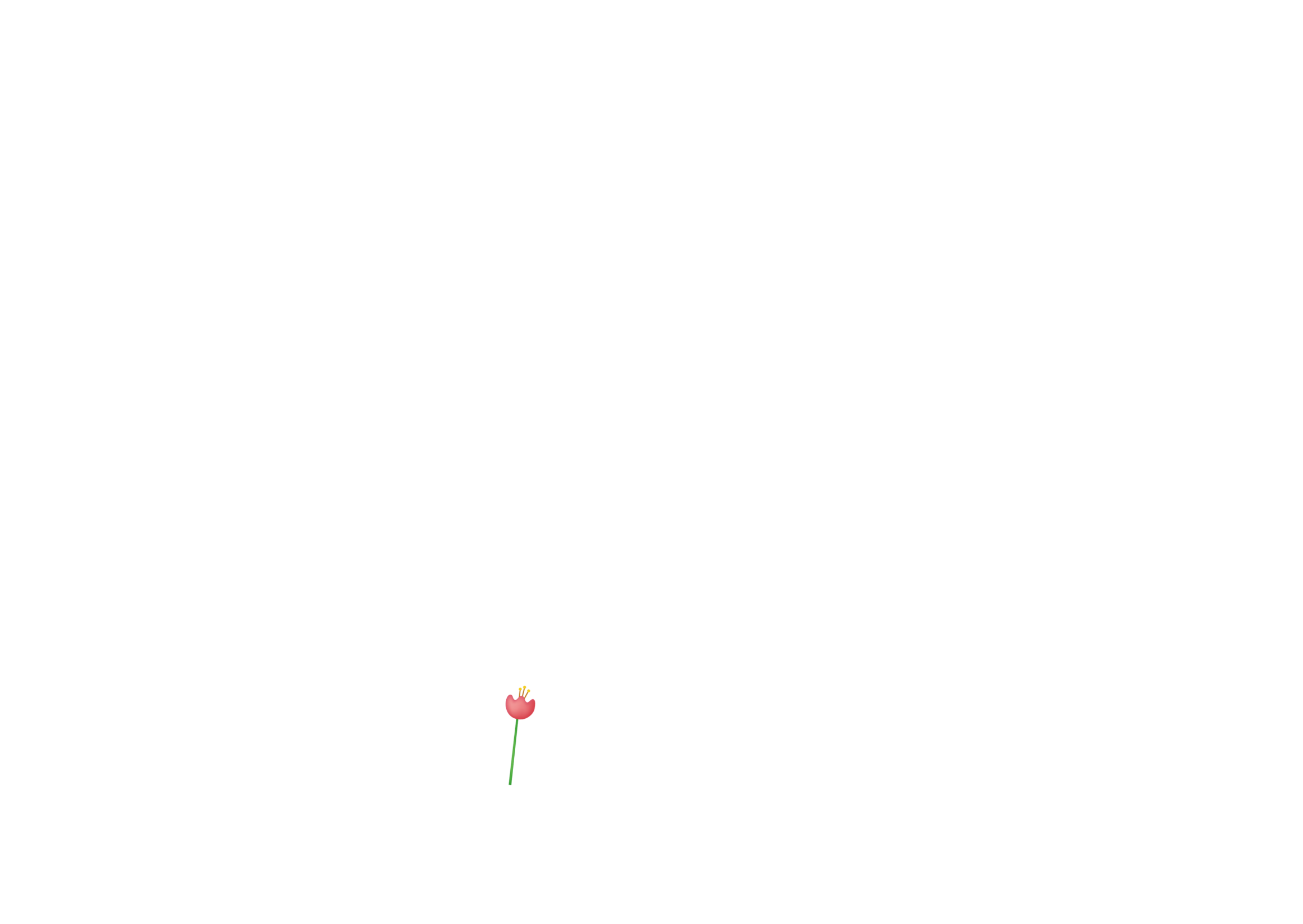 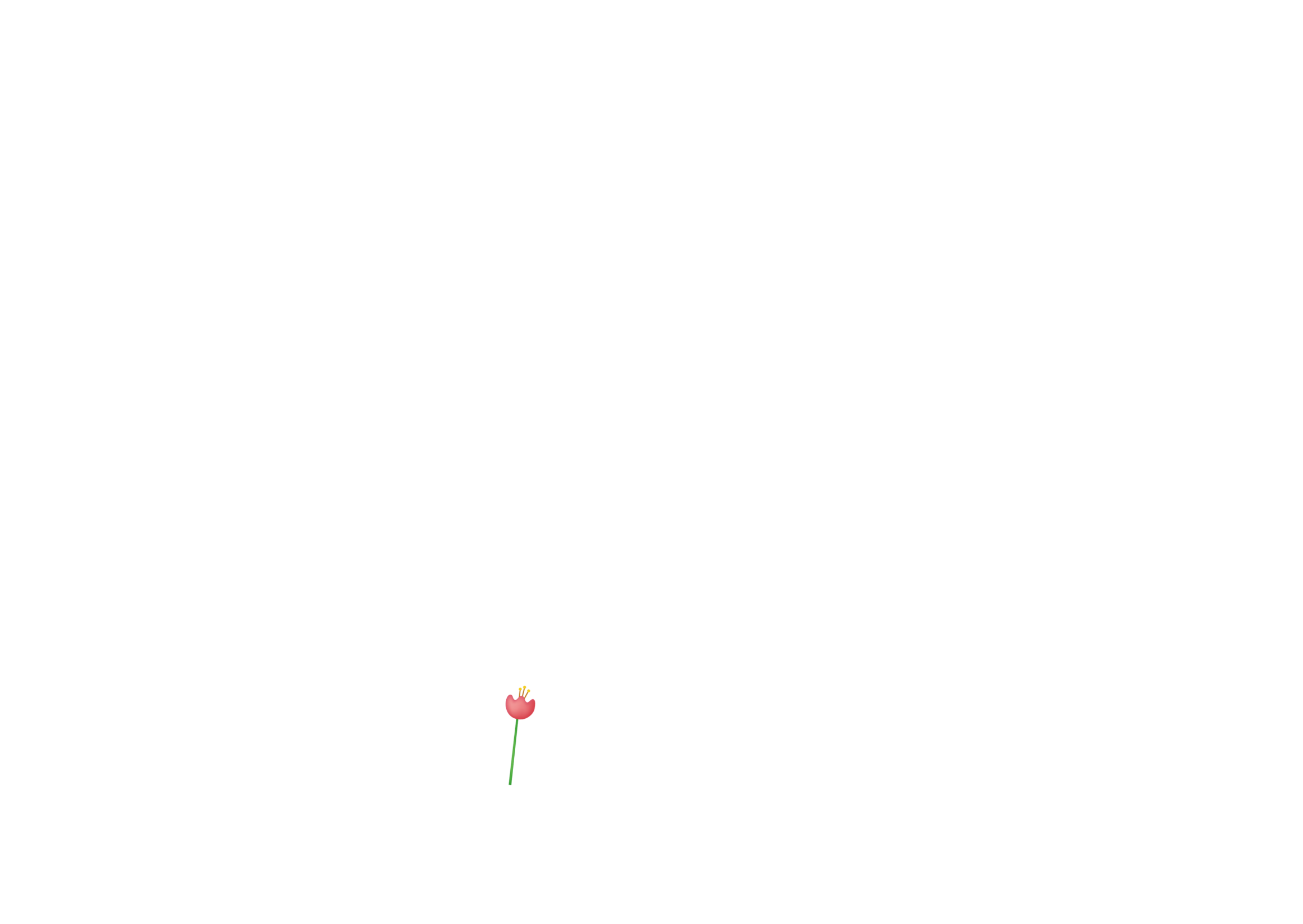 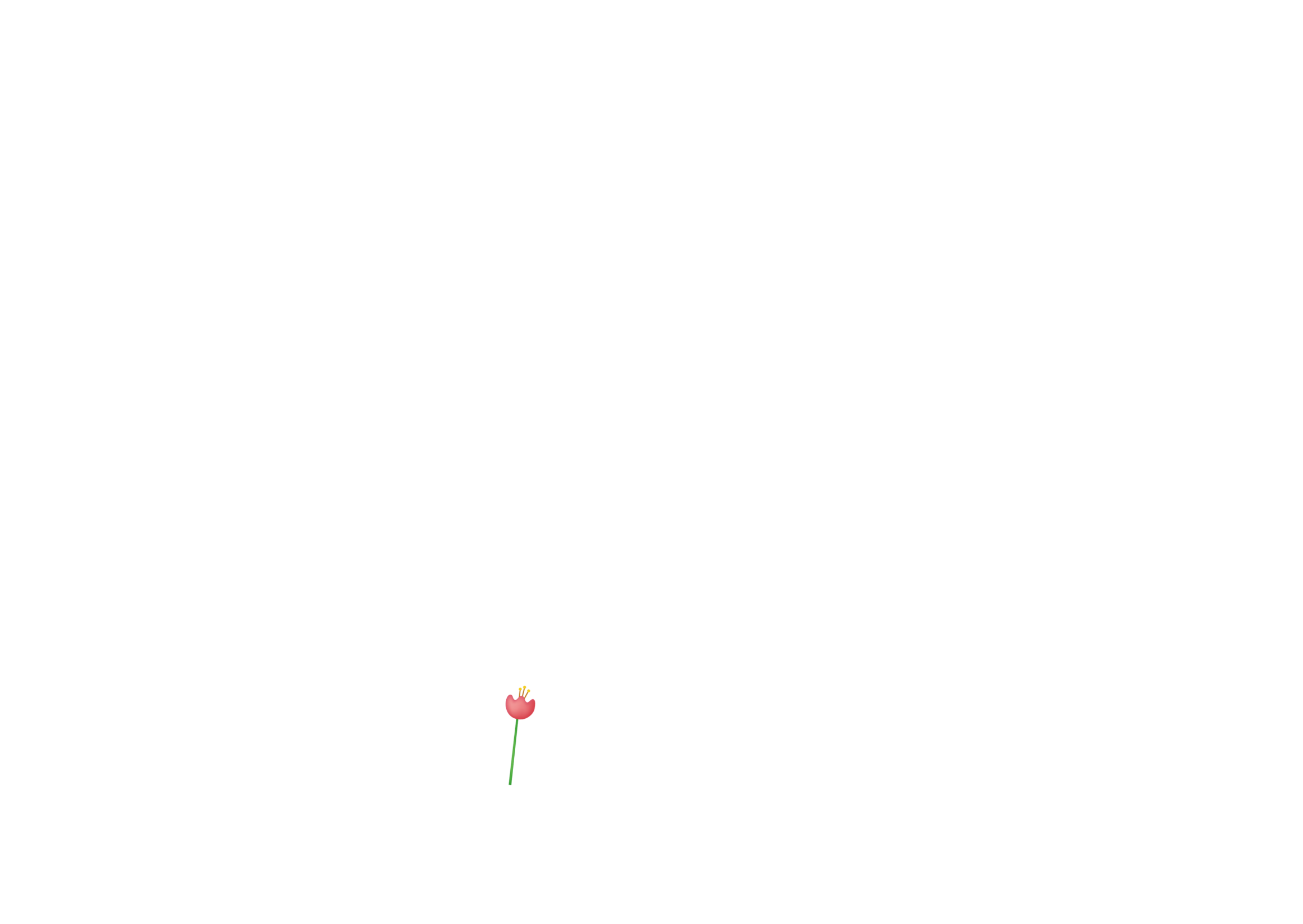 Khuyến khích học sinh sử dụng nguồn năng lượng tự nhiên.
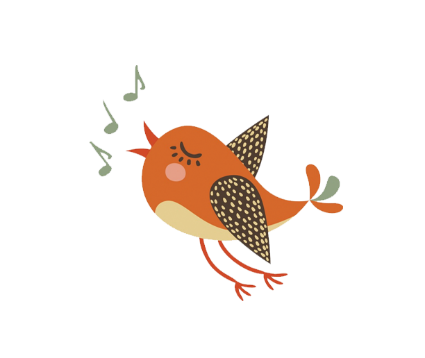 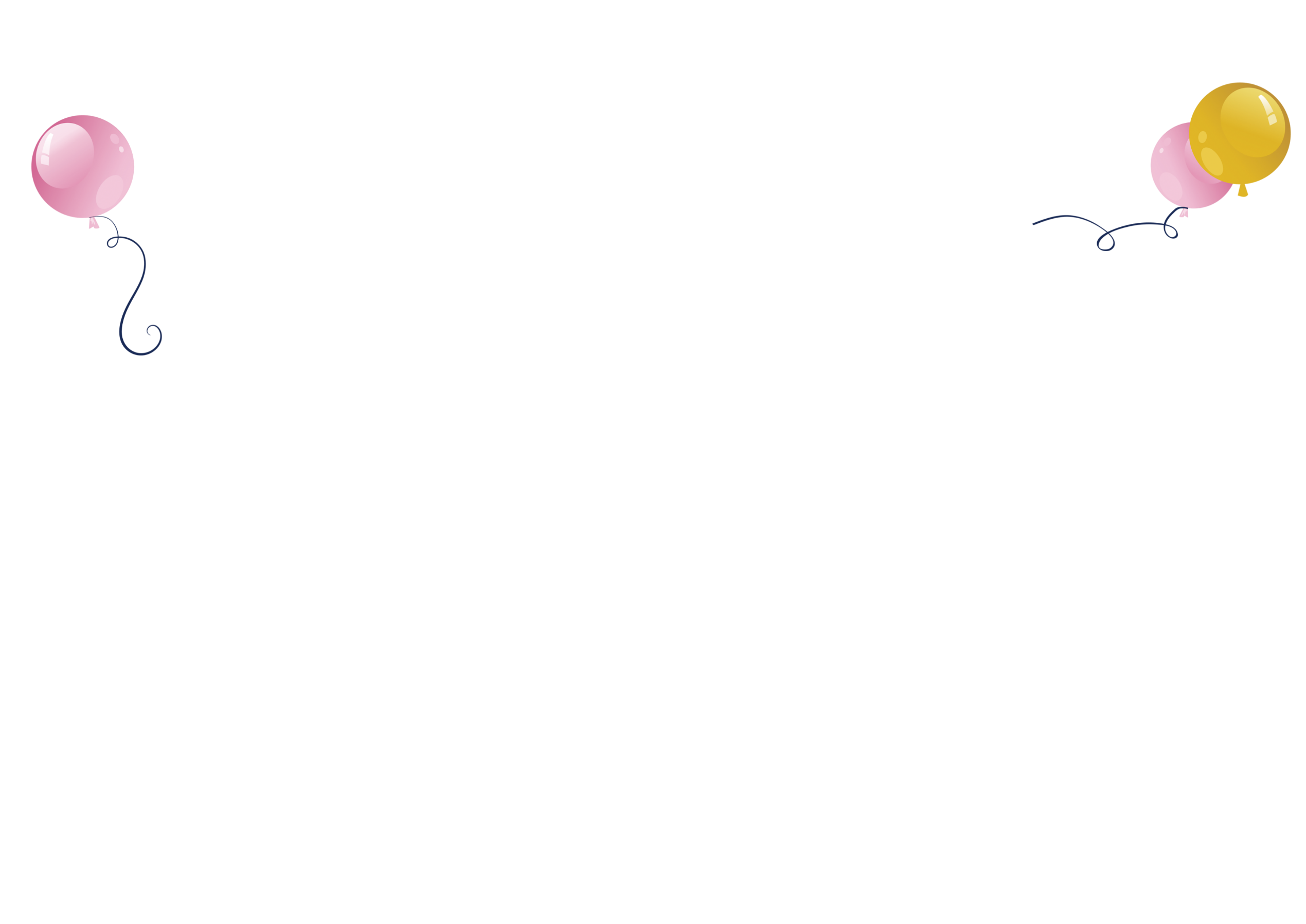 KHÁM PHÁ
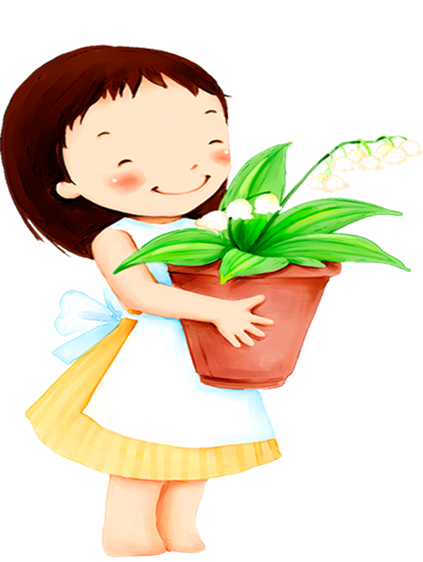 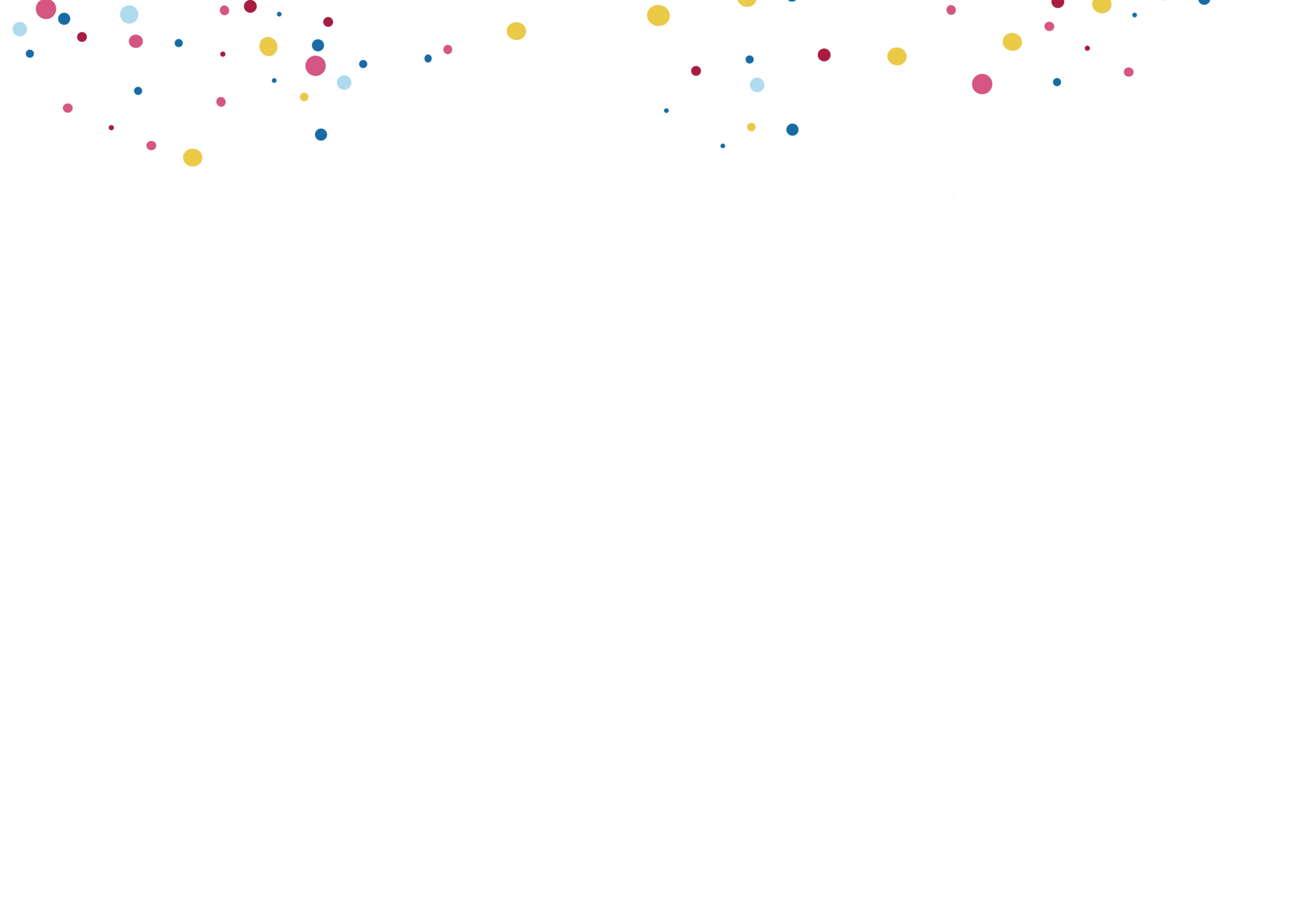 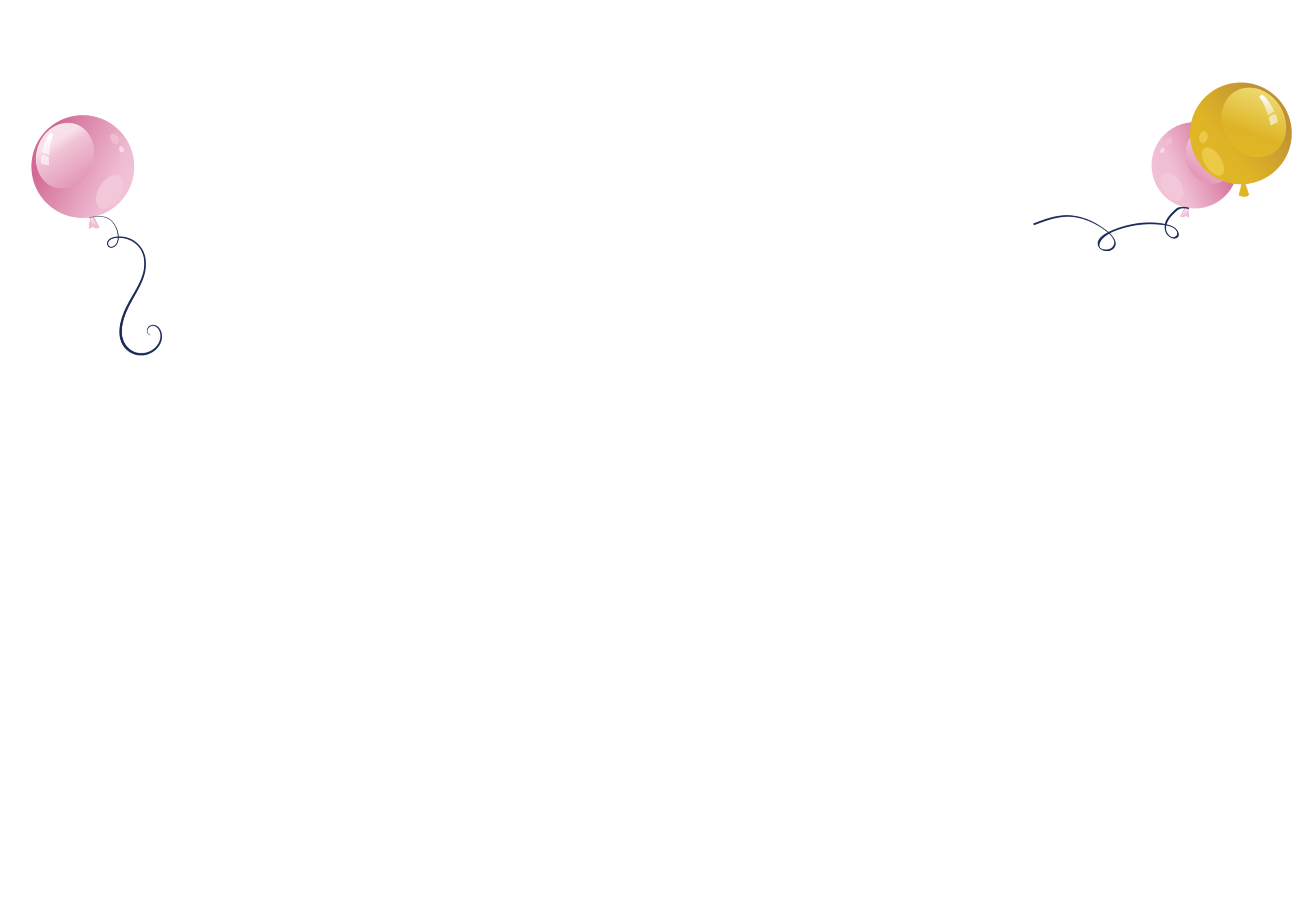 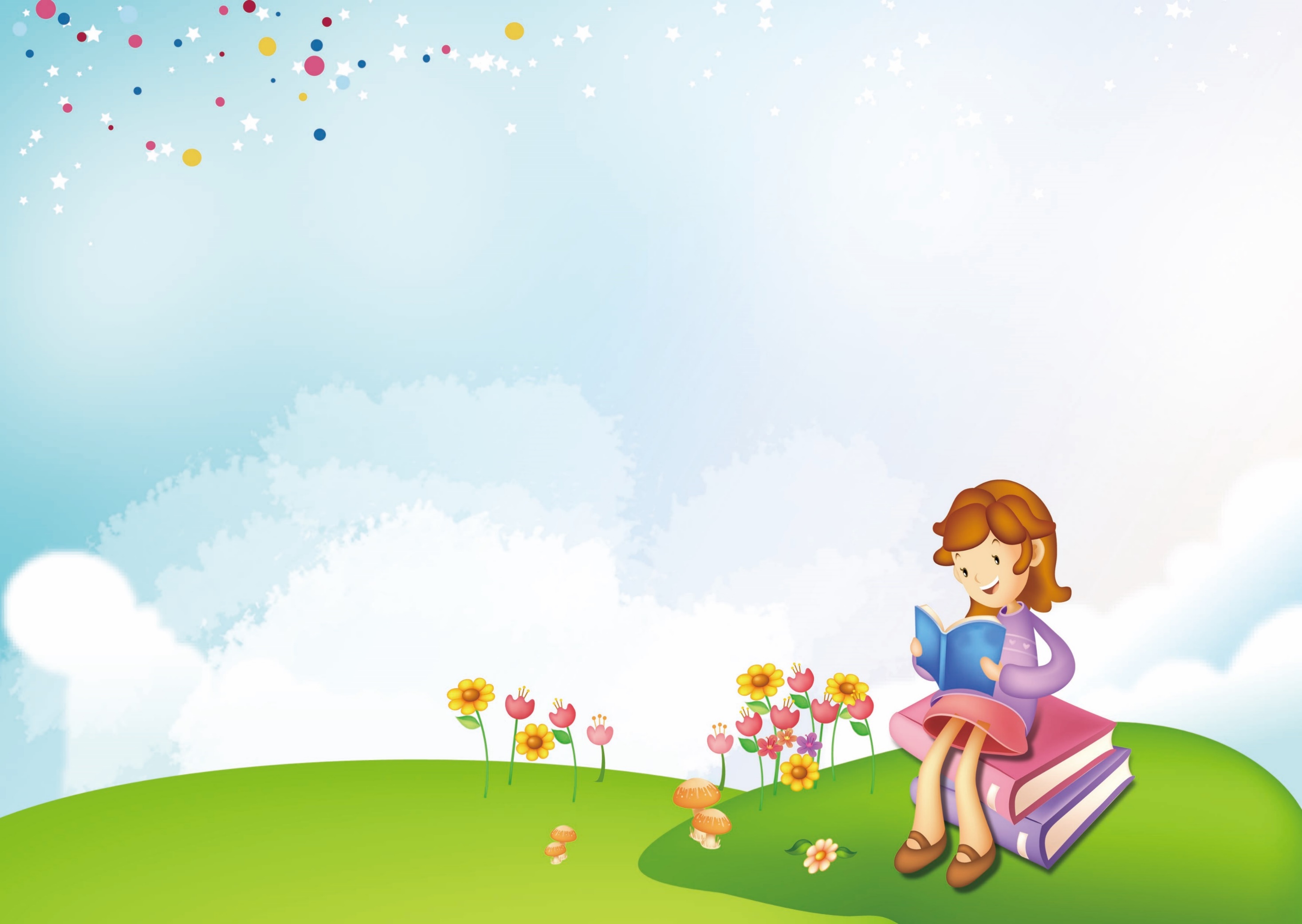 Chuyển động
Không khí
Gió
Trên thực tế, gió tồn tại là do mặt trời làm nóng bề mặt Trái đất một cách không đều. Khi không khí nóng tăng lên, không khí mát hơn di chuyển vào để lấp đầy khoảng trống. Chỉ cần có nắng thì gió sẽ thổi. Và gió từ lâu đã đóng vai trò là nguồn cung cấp năng lượng cho con người.
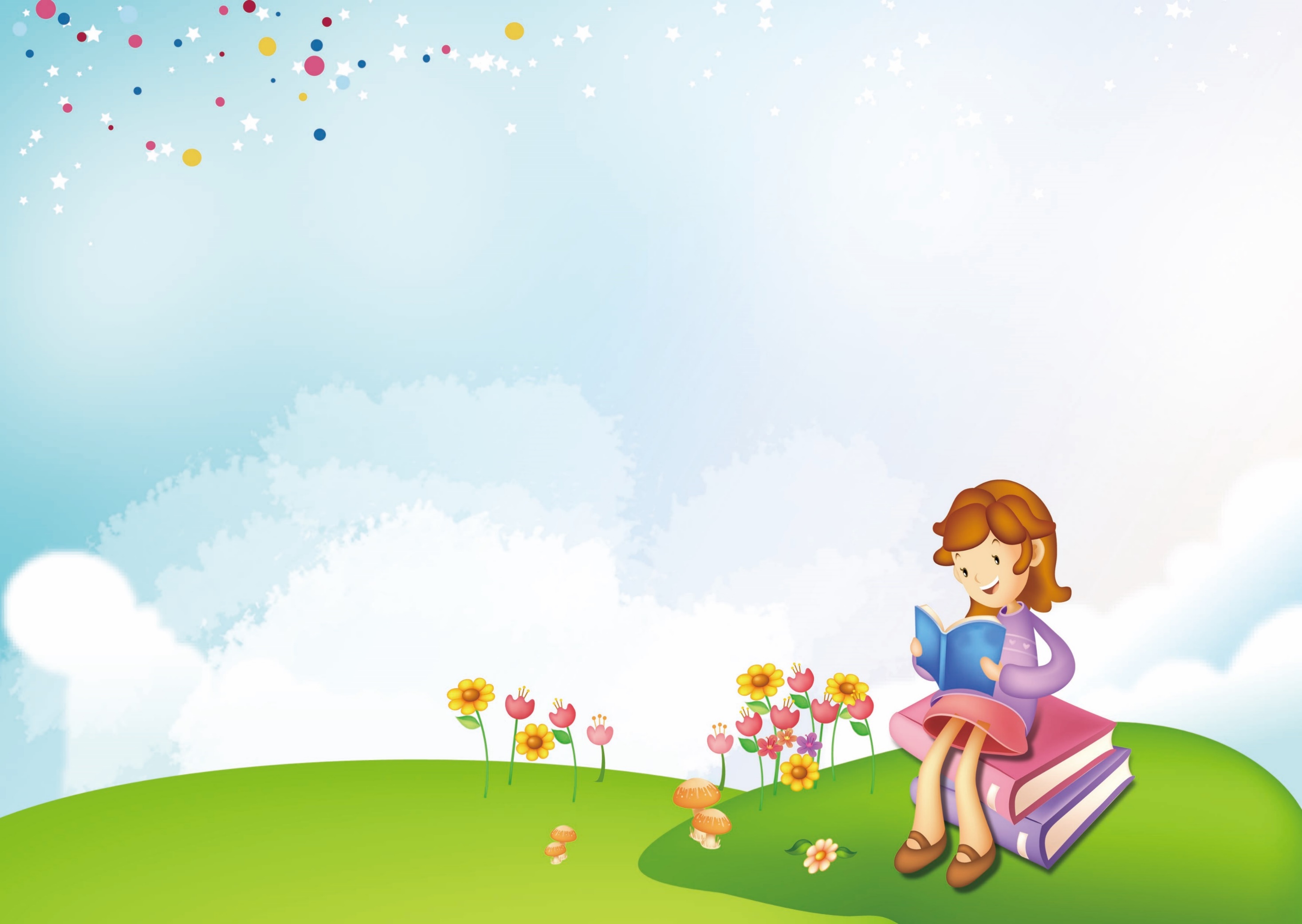 Con người sử dụng năng lượng gió trong những việc gì?
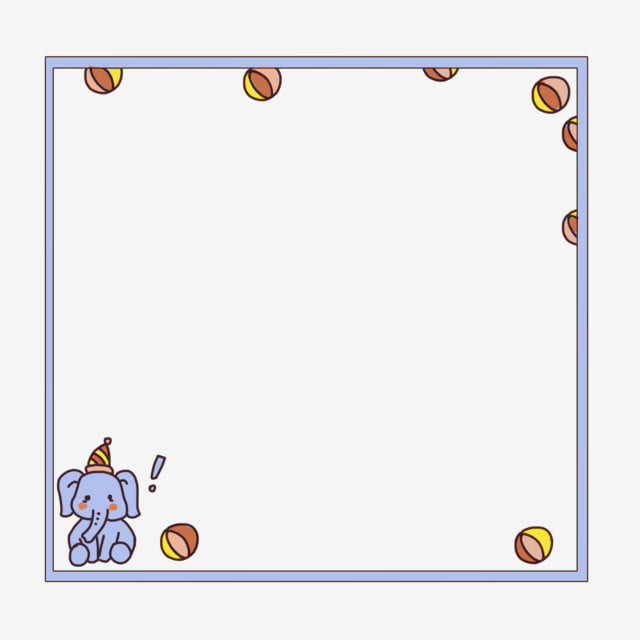 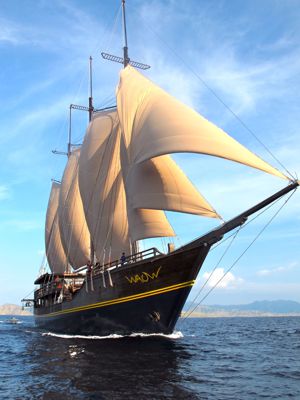 Thuyền buồm
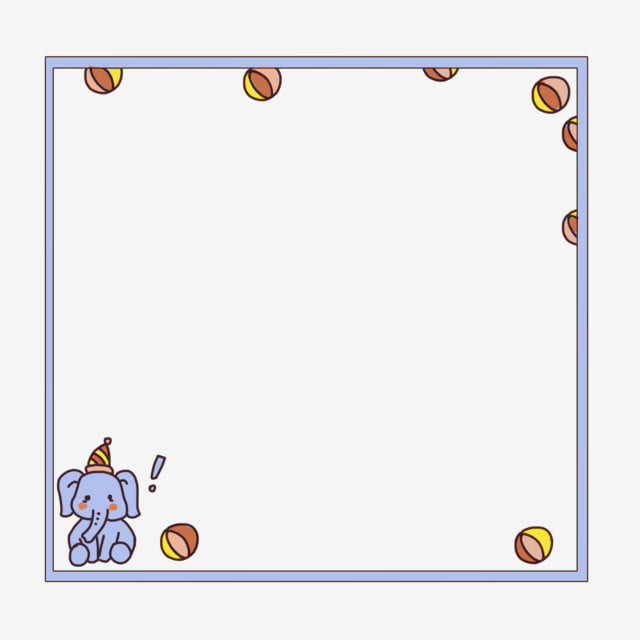 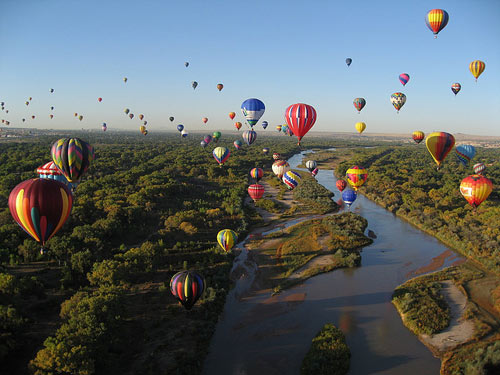 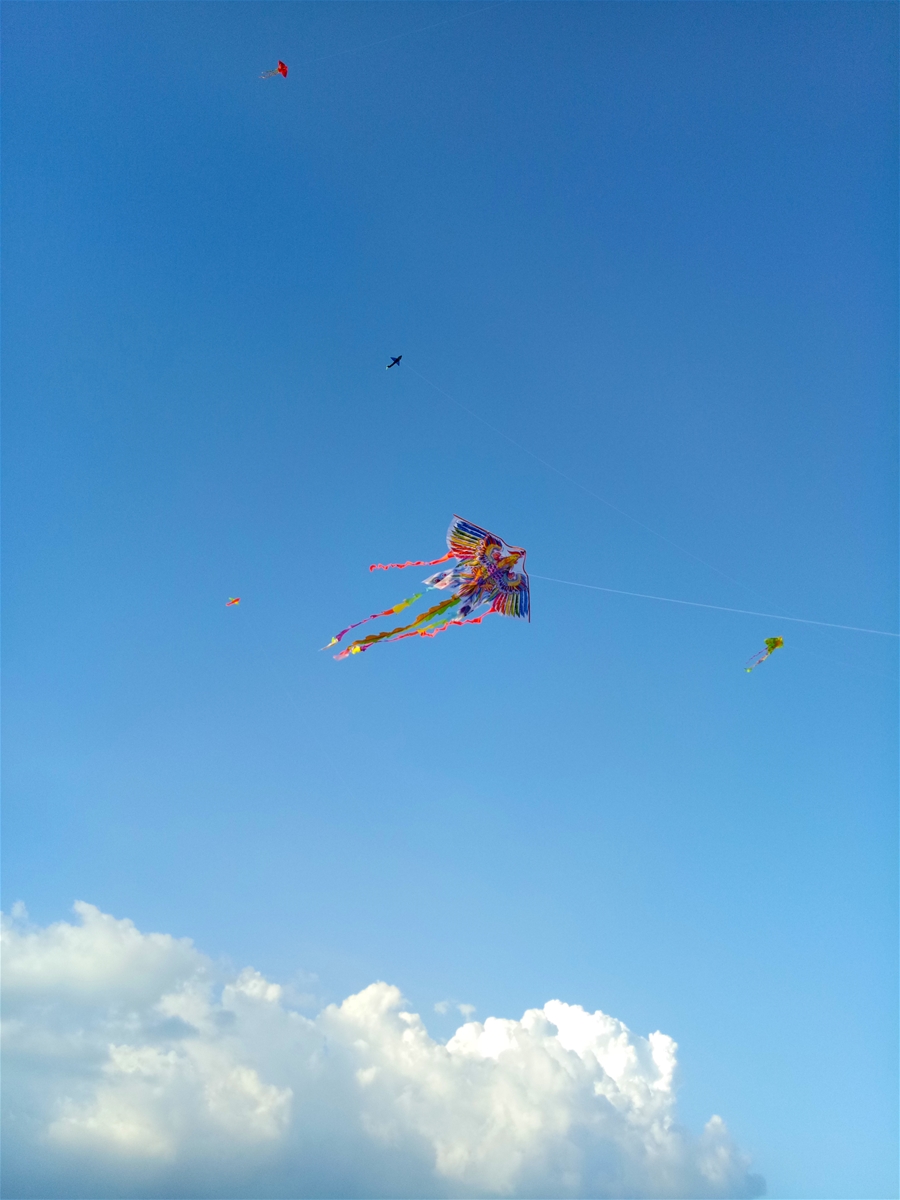 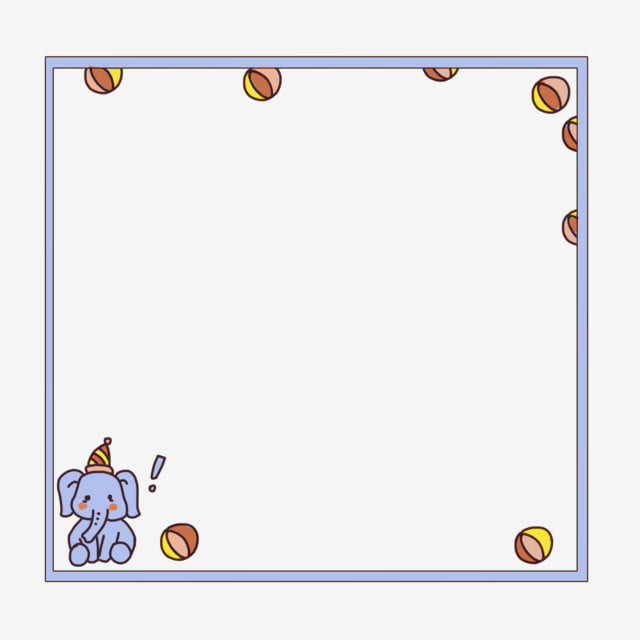 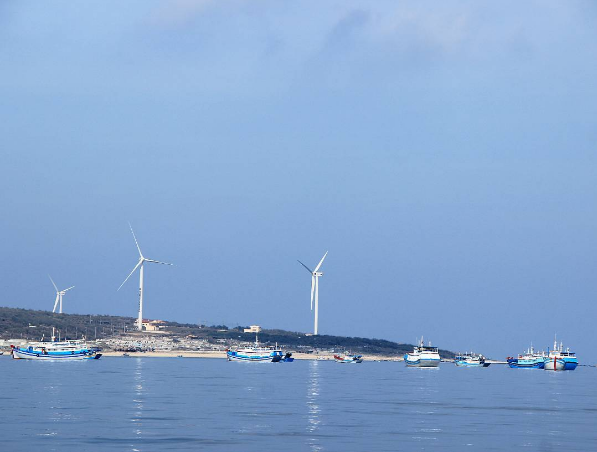 Điện gió ở đảo Phú Quý – Bình Thuận
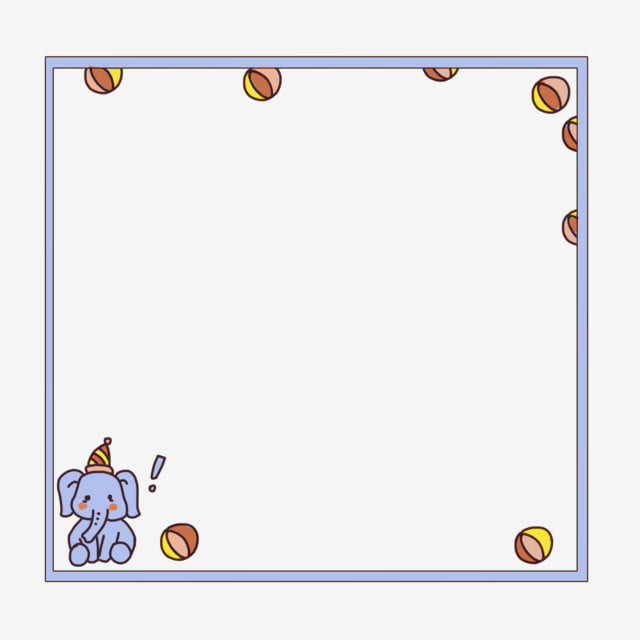 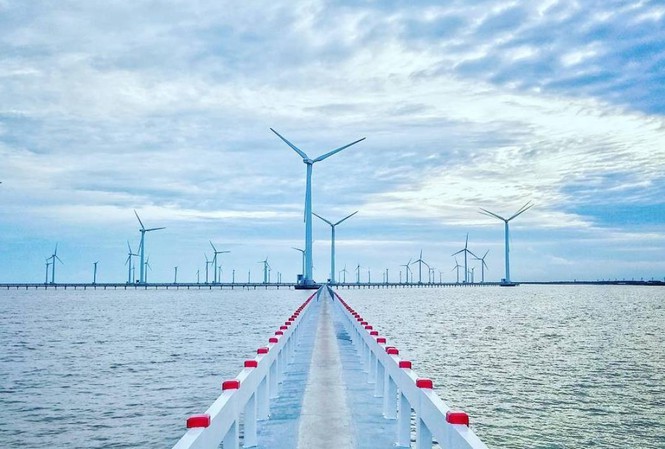 Các tuabin gió hoạt động theo một nguyên lý rất đơn giản. Năng lượng của gió làm cho 2 hoặc 3 cánh quạt quay quanh 1 rotor. Mà rotor được nối với trục chính và trục chính sẽ truyền động làm quay trục quay máy phát để tạo ra điện.Các tuabin gió được đặt trên trụ cao để thu hầu hết năng lượng gió.
Điện gió ở Bạc Liêu
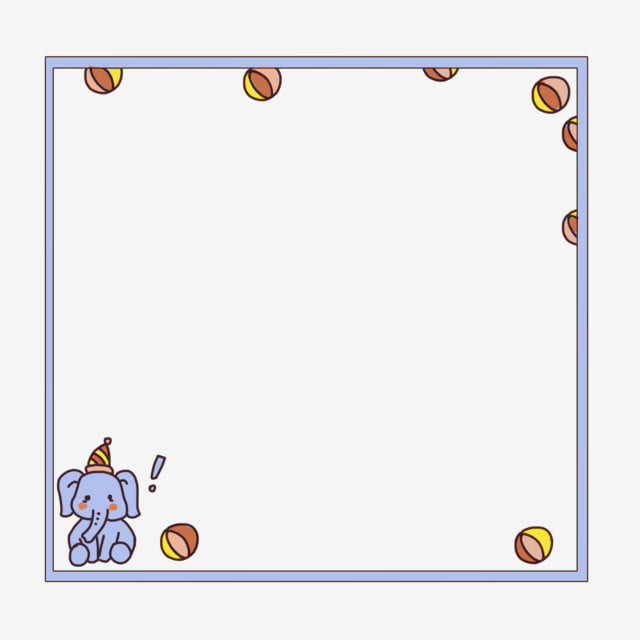 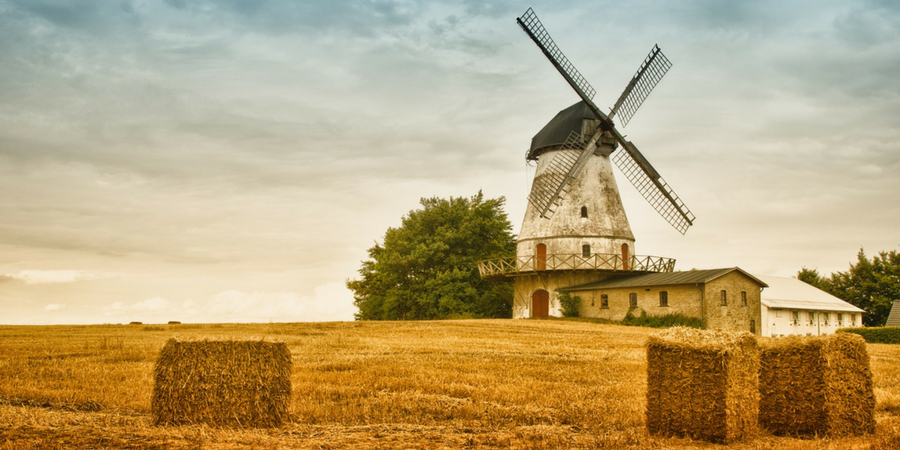 Cối xay gió
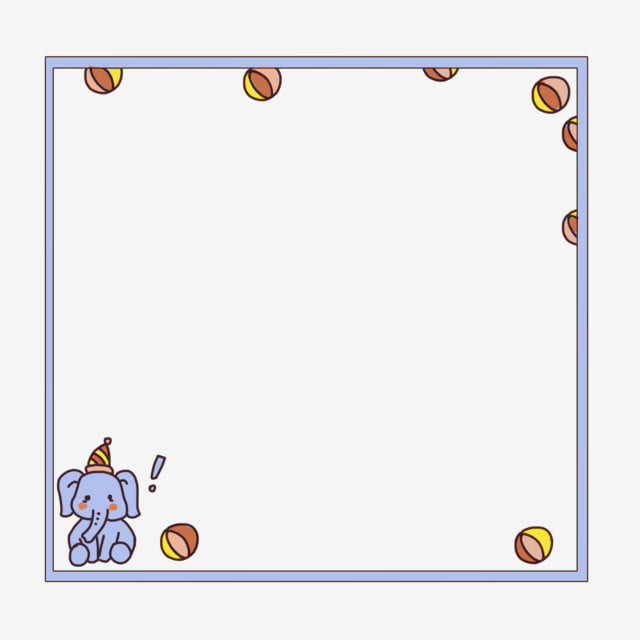 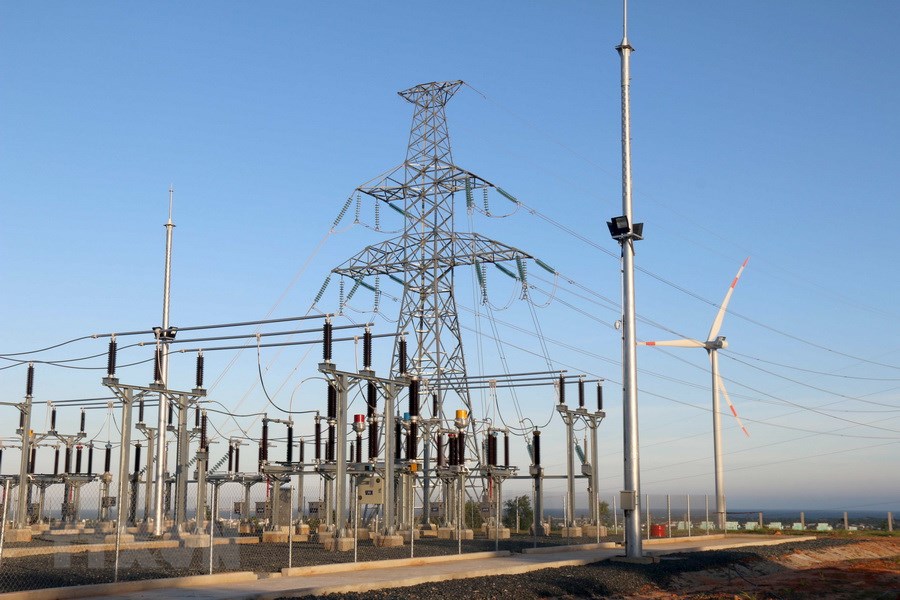 Nhà máy điện gió Phú Lạc – Bình Thuận
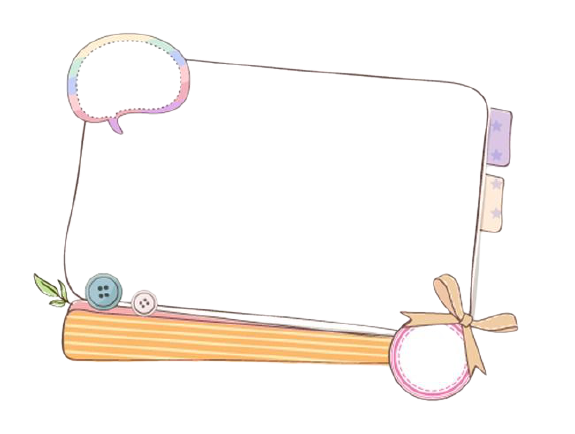 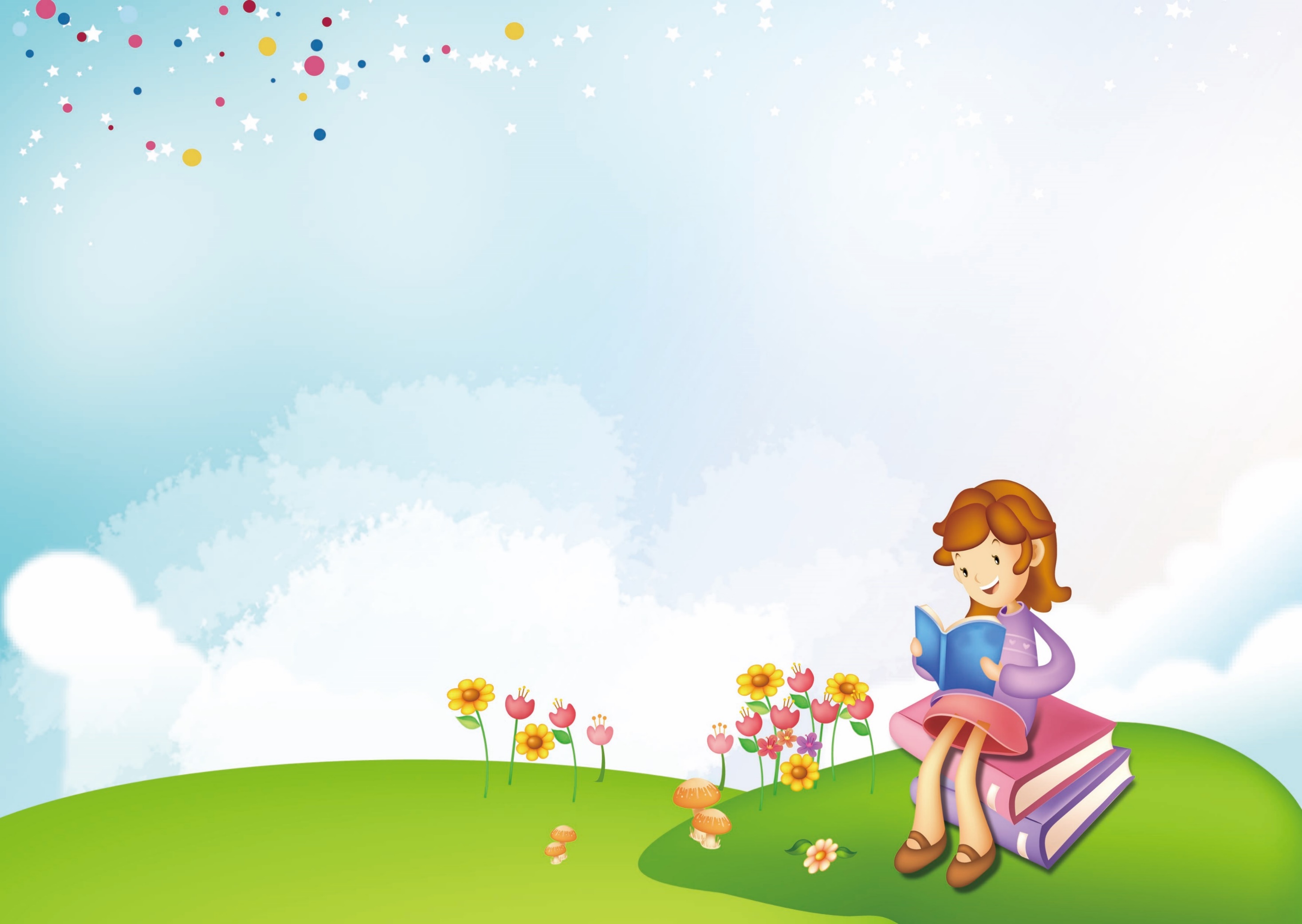 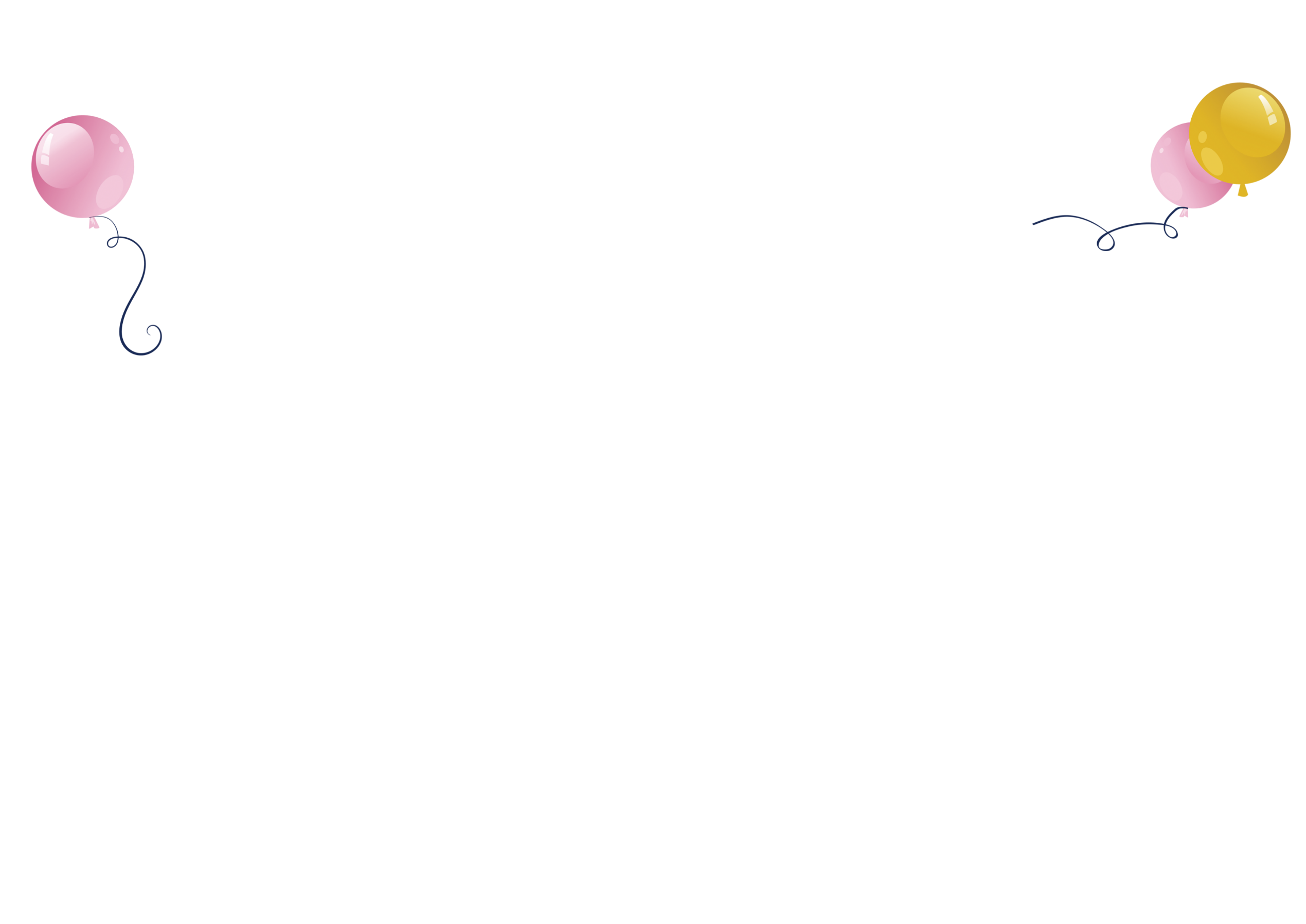 GHI NHỚ
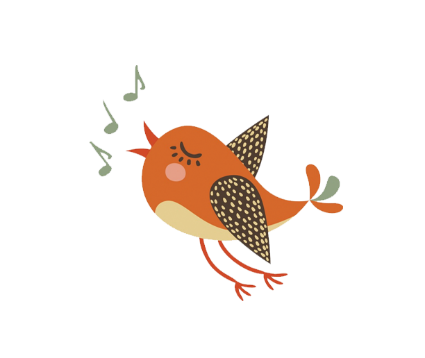 Năng lượng gió có thể dùng để chạy thuyền buồm, làm quay  tua-bin của máy phát điện.
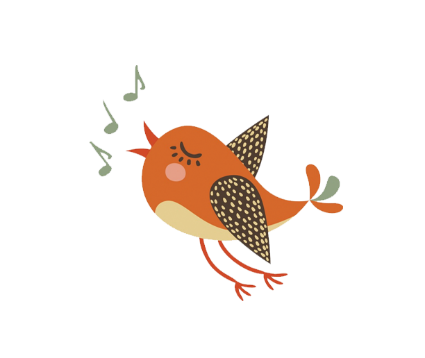 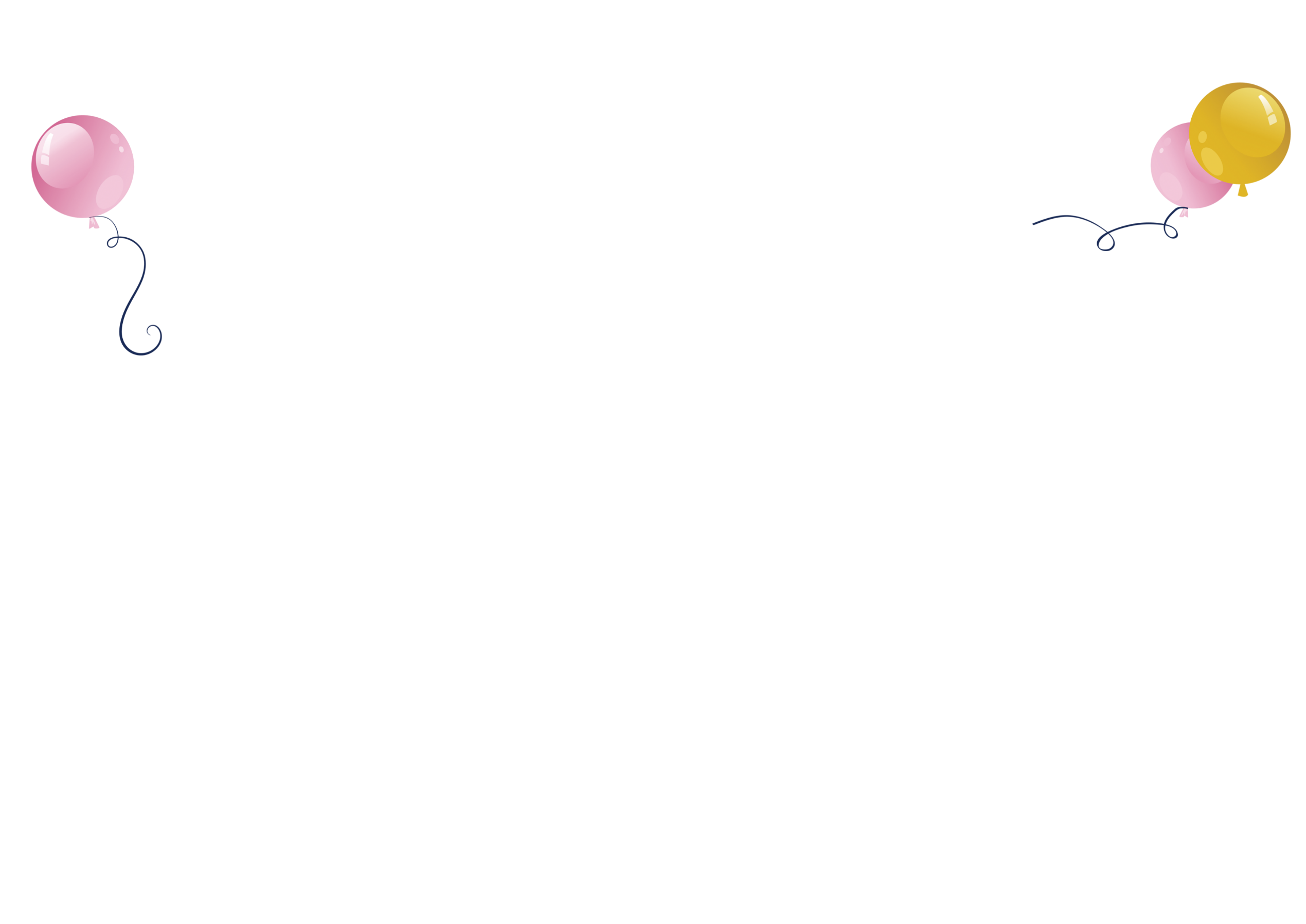 VẬN DỤNG
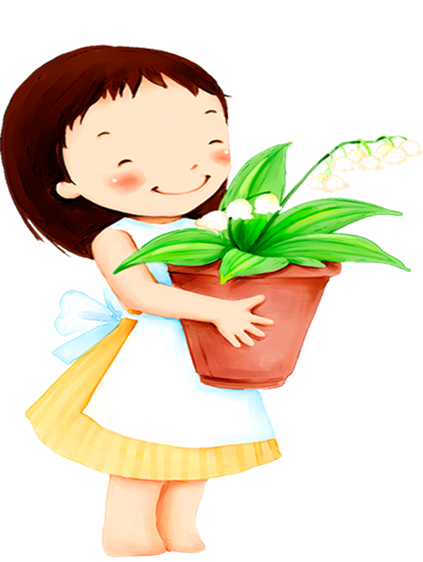 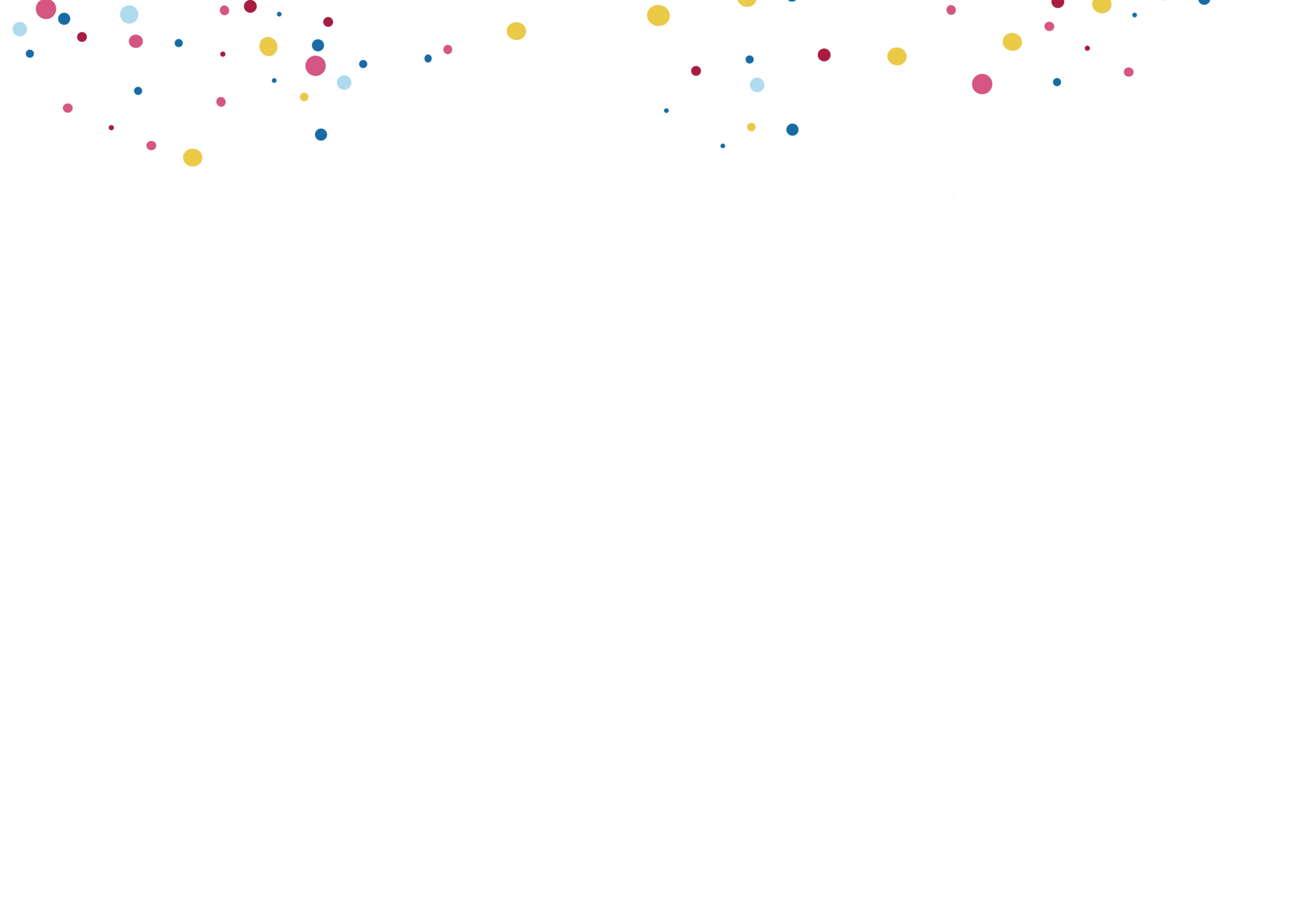 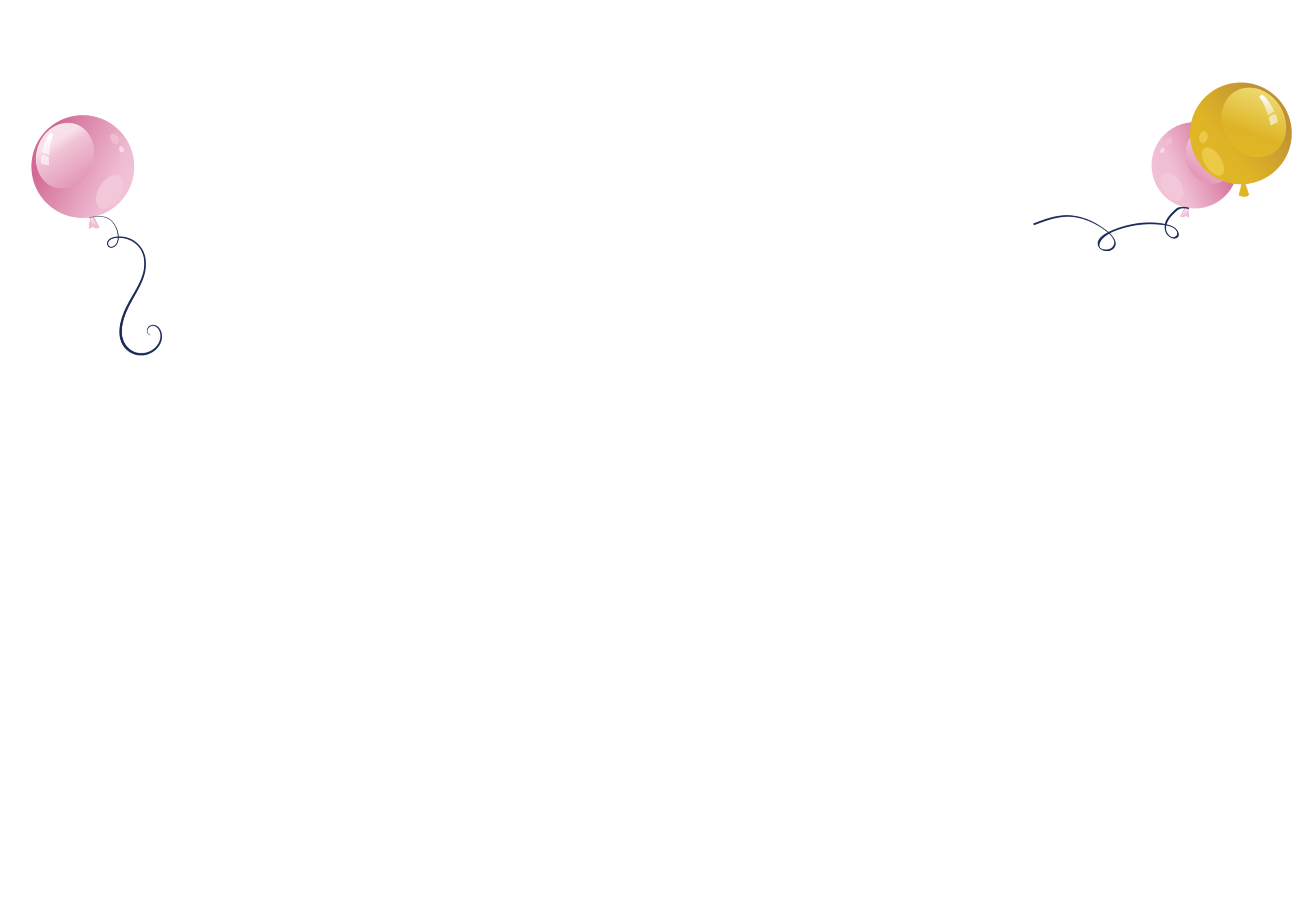 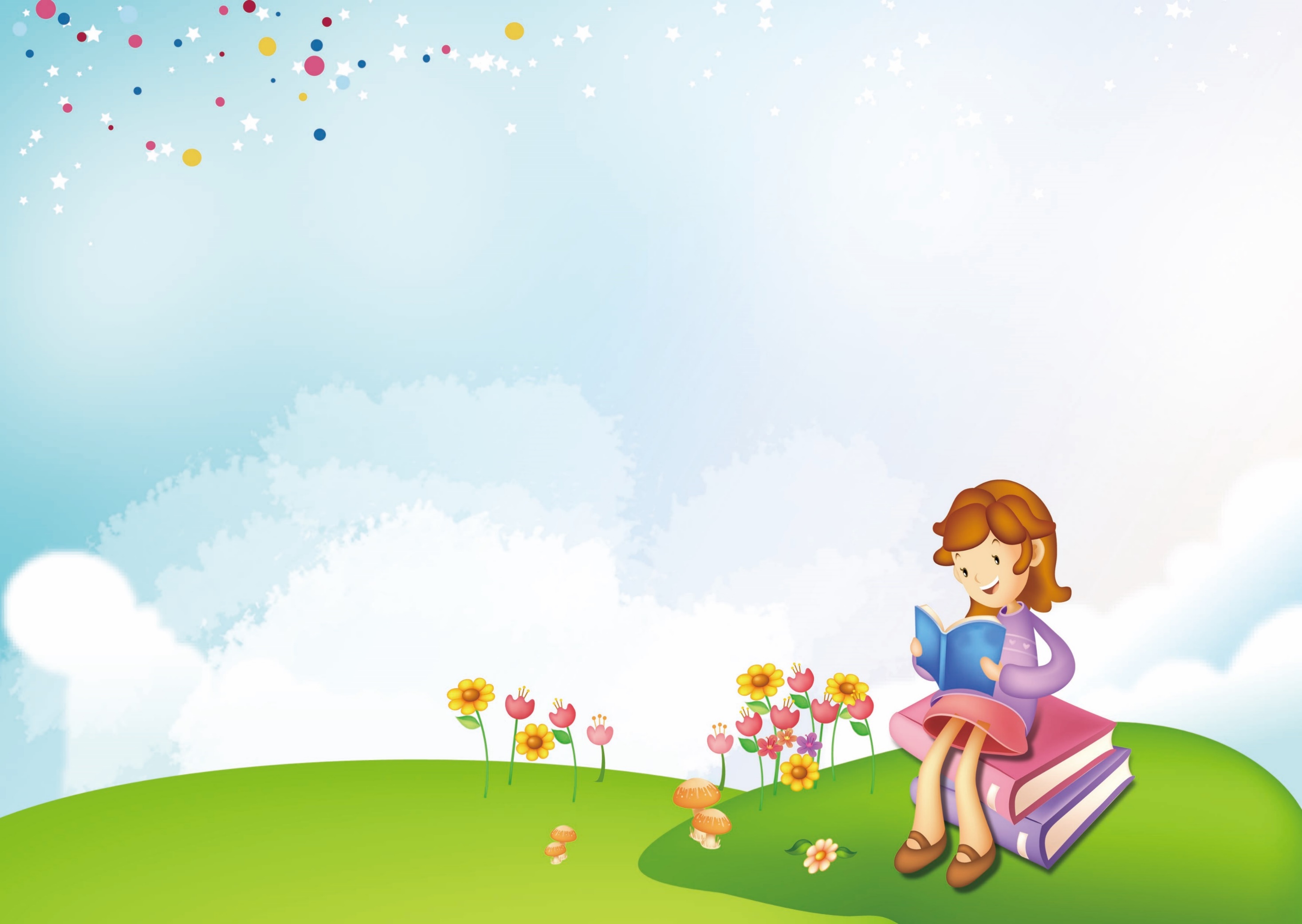 Các em xem đoạn video và cho biết biển và hải đảo ở Việt Nam có tiềm năng phát triển năng lượng tái tạo gì? Kể tên các dự án điện gió đã, đang và sắp triển khai ở Việt Nam.
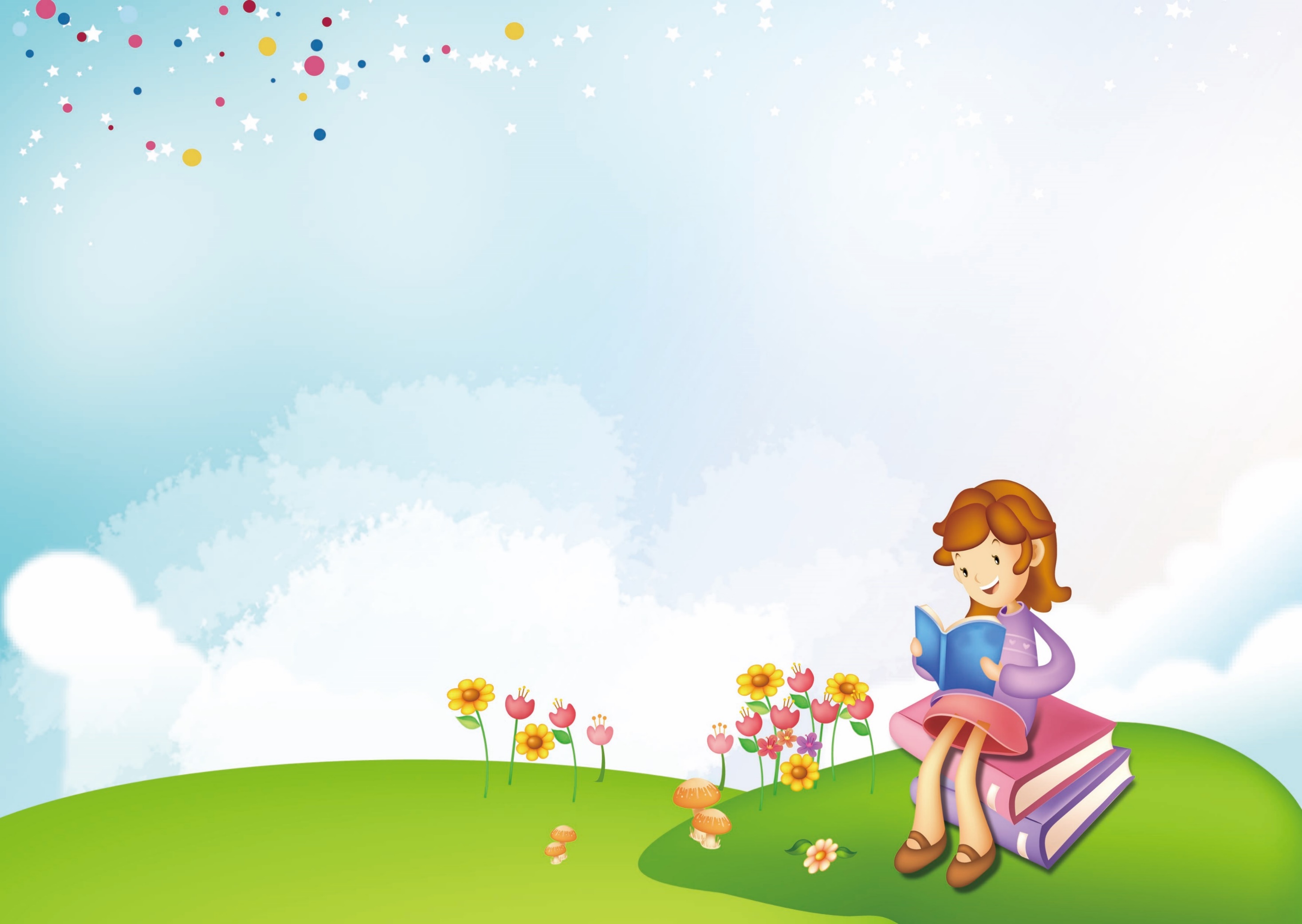 Tại sao phải sử dụng nguồn năng lượng tự nhiên trong sinh hoạt?
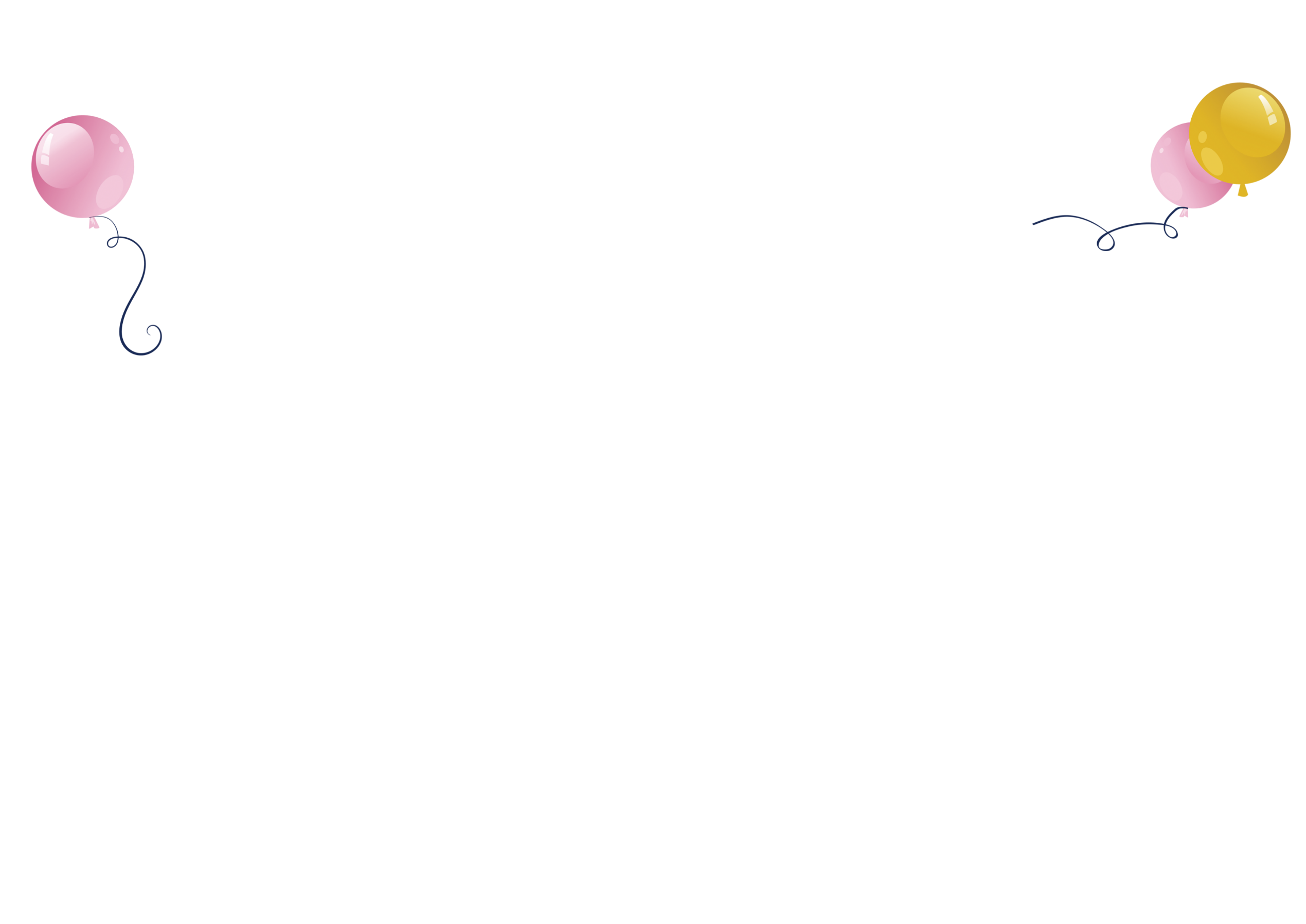 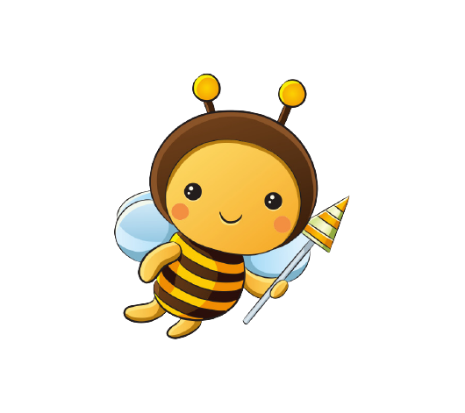 Lợi ích của nguồn năng lượng tự nhiên
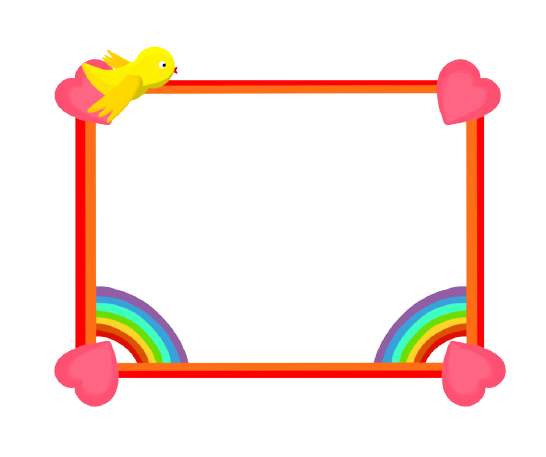 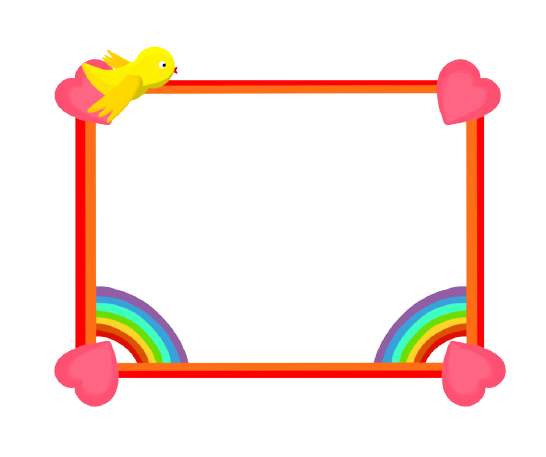 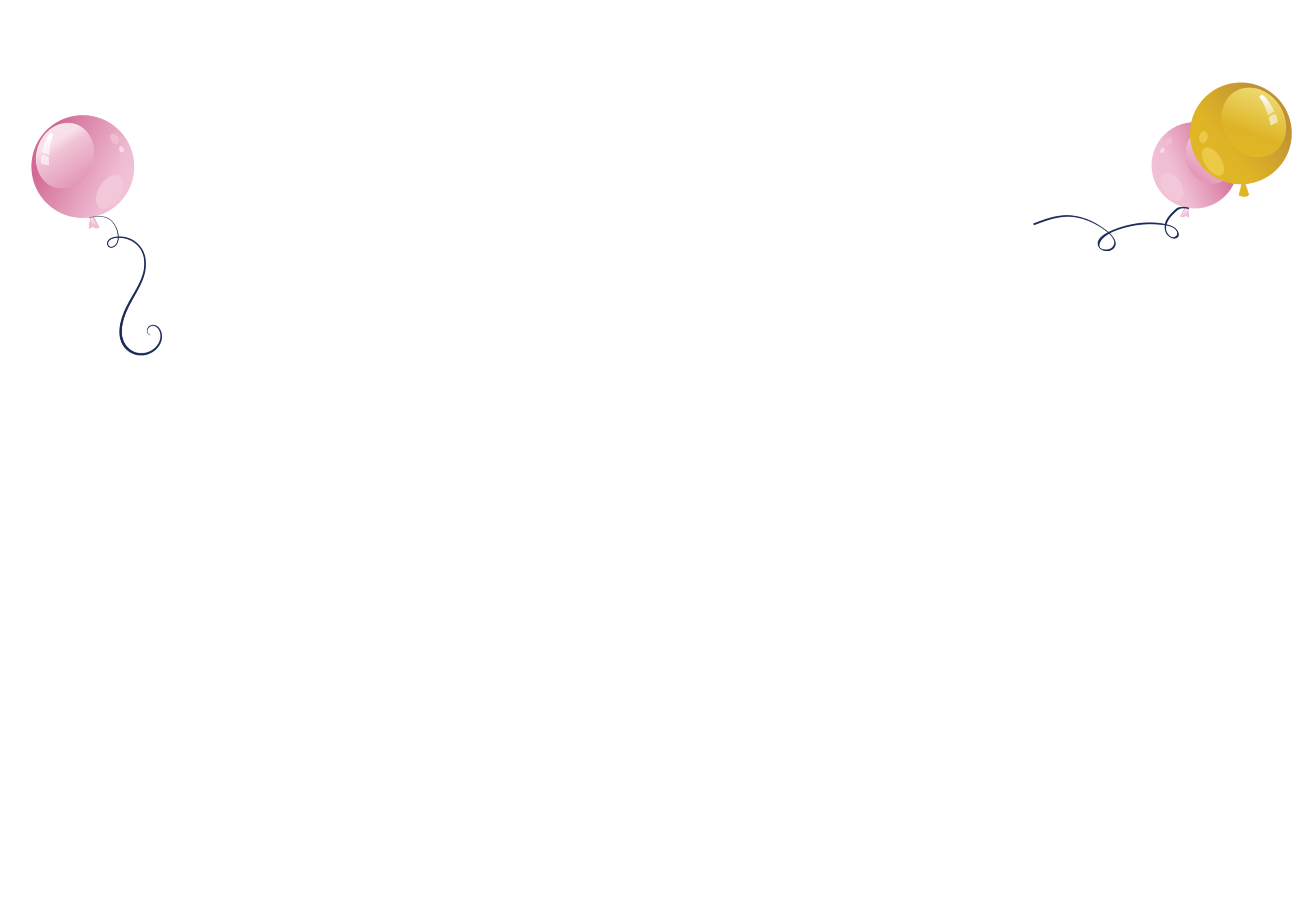 Bảo vệ môi trường
Nguồn năng lượng tự nhiên
 sẽ không bao giờ cạn kiệt
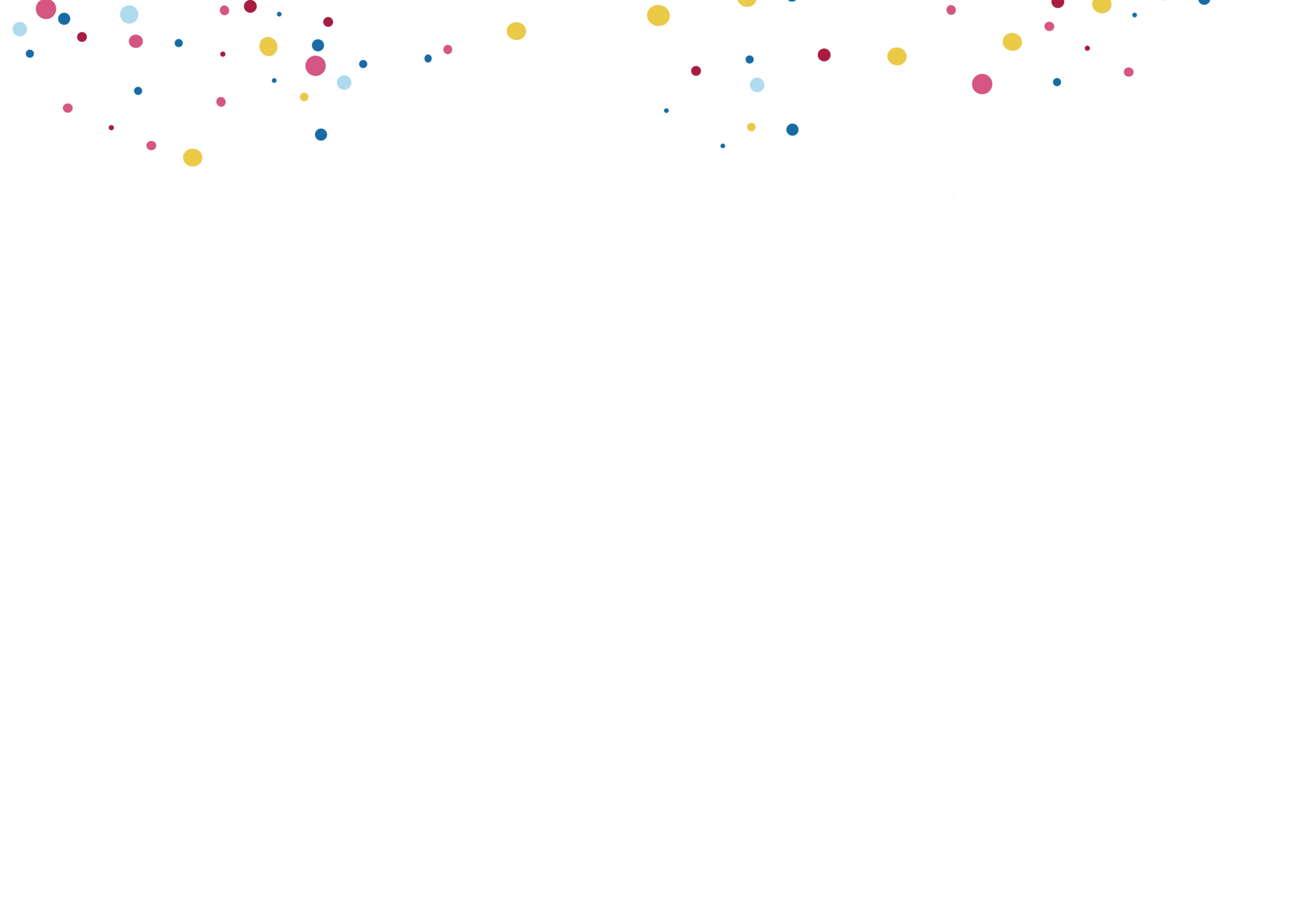 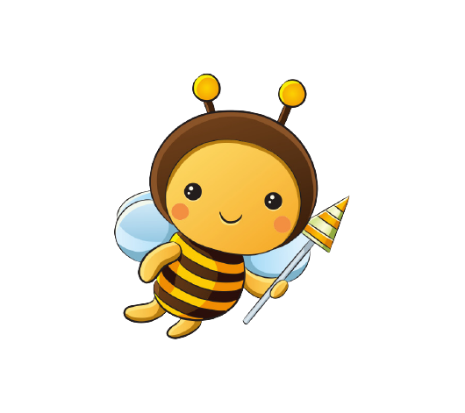 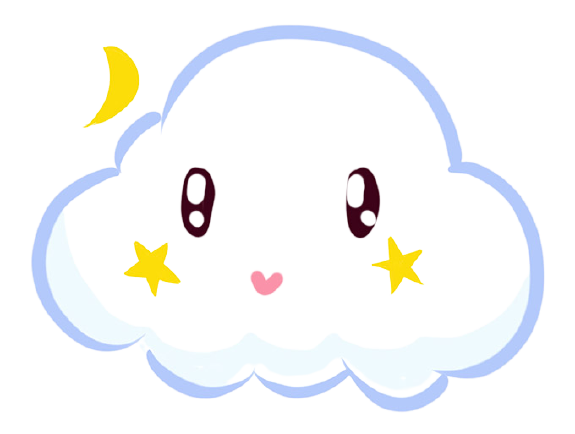 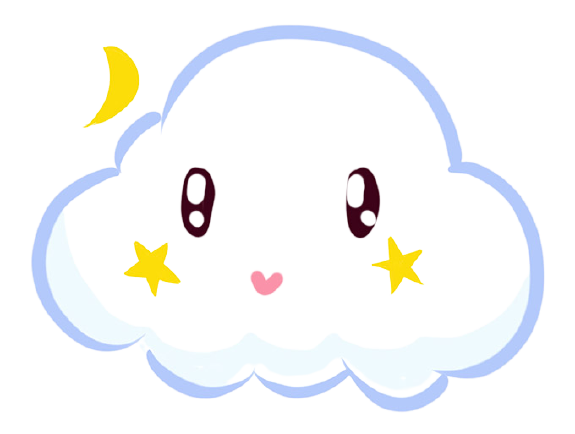 Năng lượng gió ở địa phương em dùng trong việc gì?
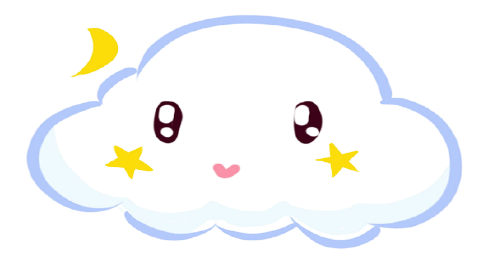 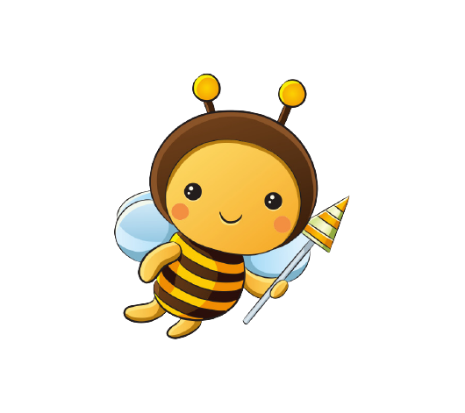 Giới thiệu thêm một số nhà máy sản xuất điện gió ở nước ta.
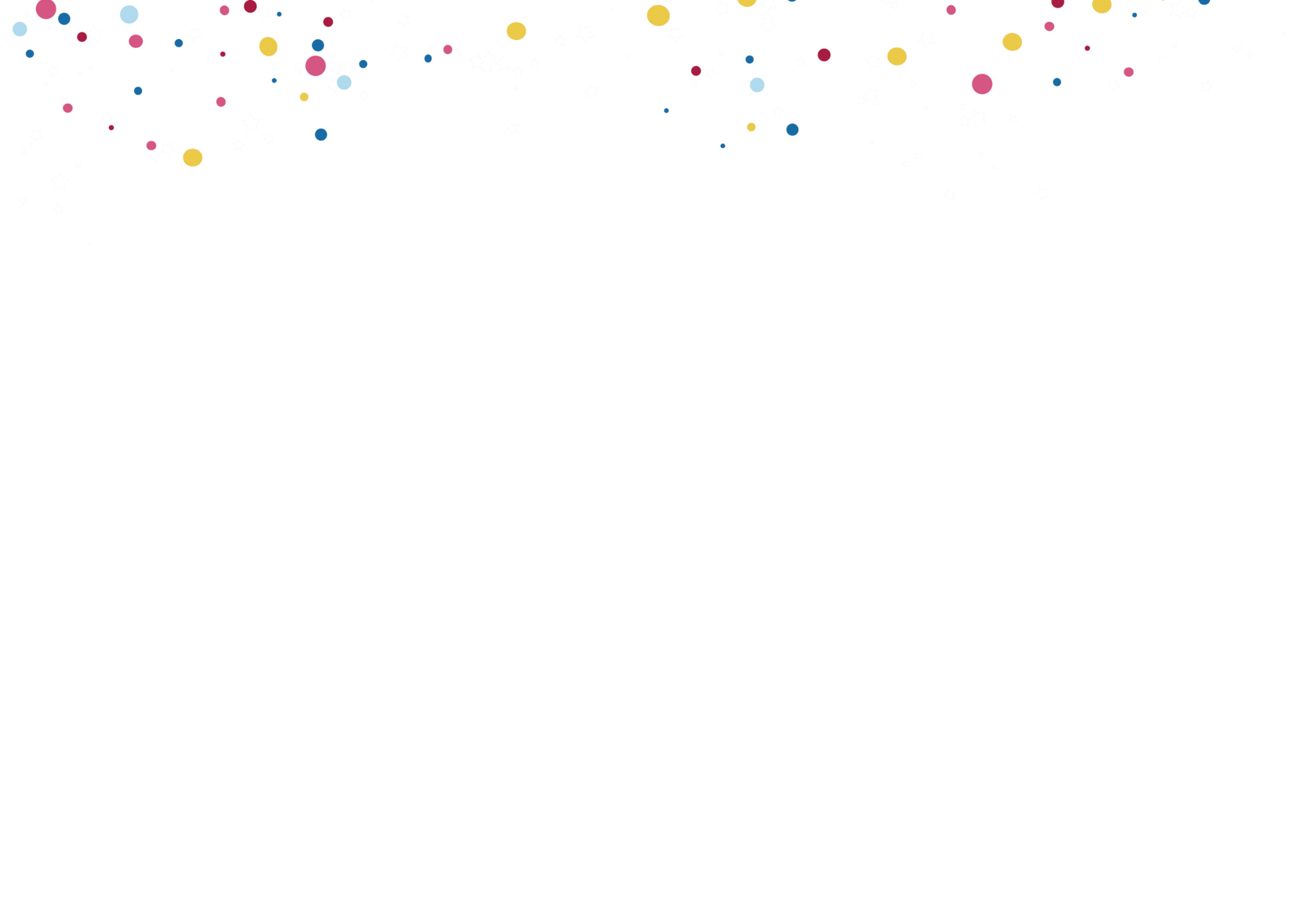 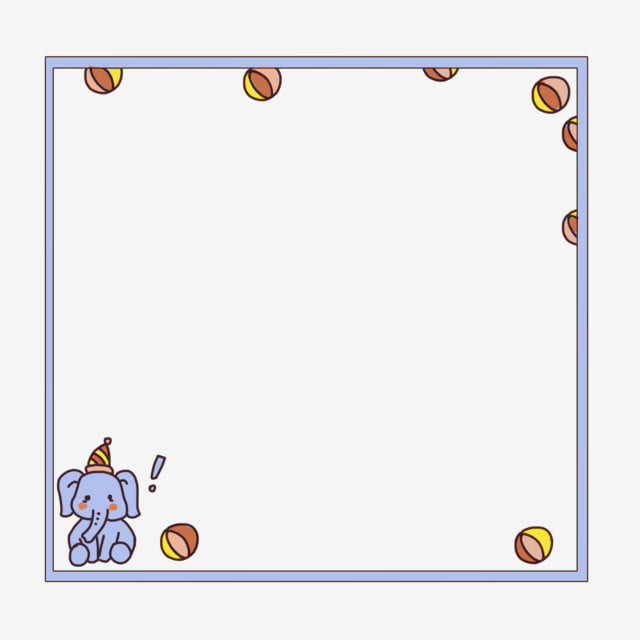 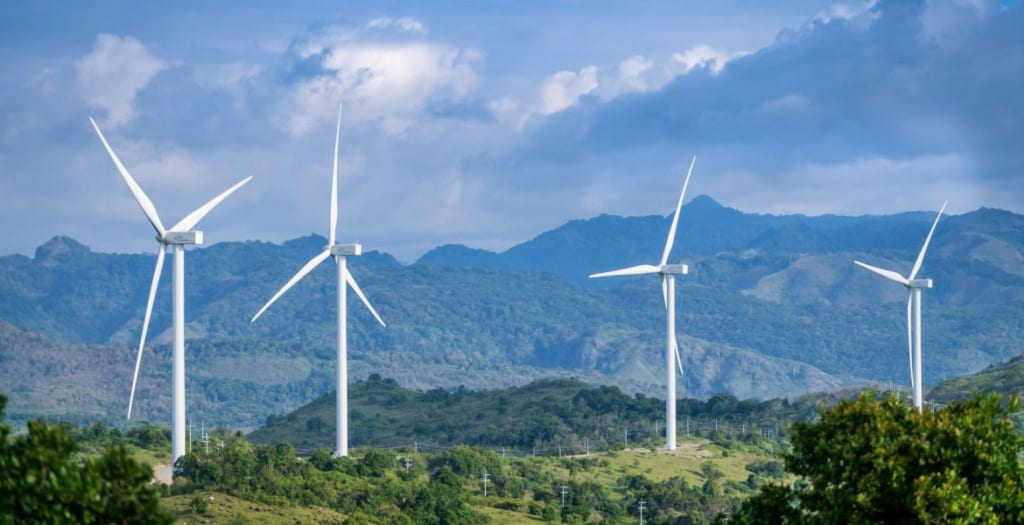 Nhà máy điện gió Amaccao – Quảng Trị
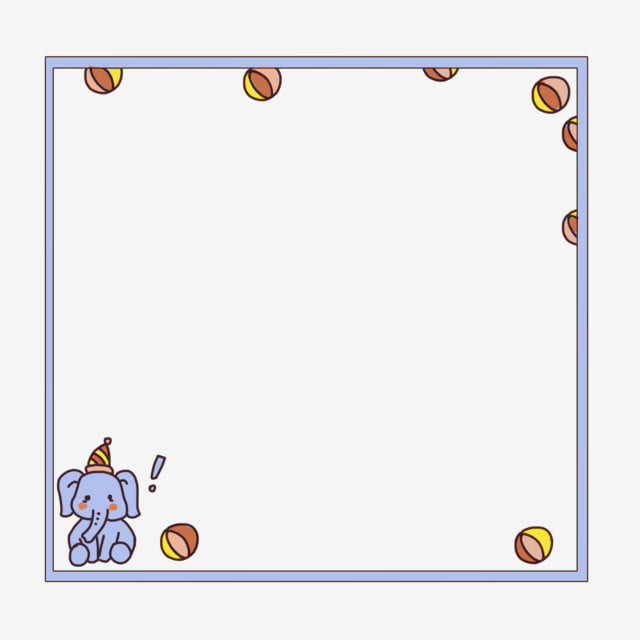 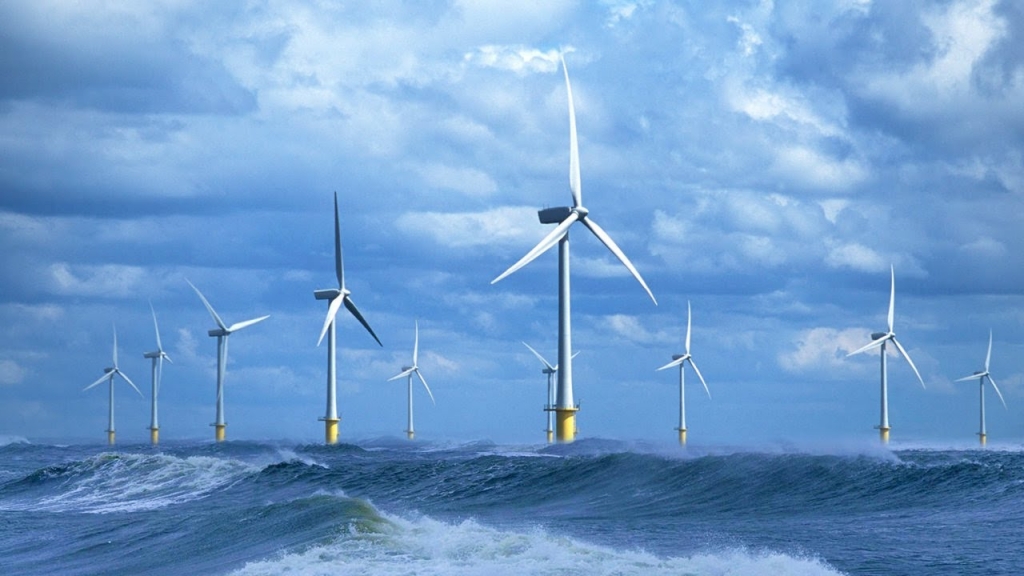 Nhà máy điện gió Bình Đại – Bến Tre
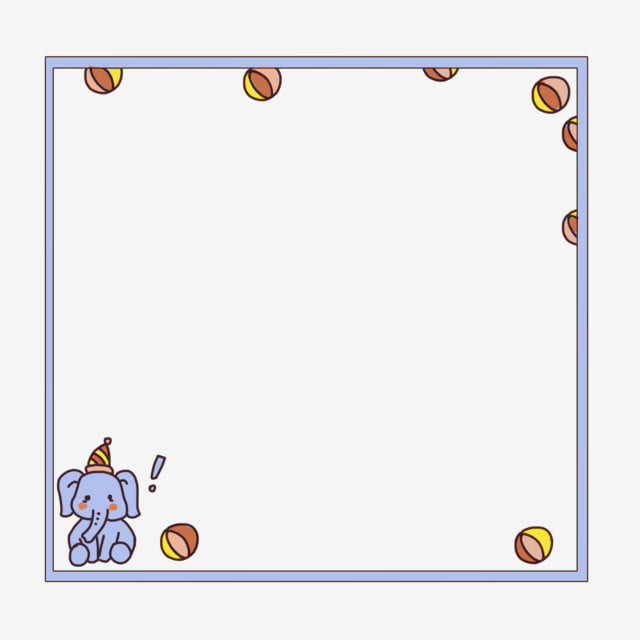 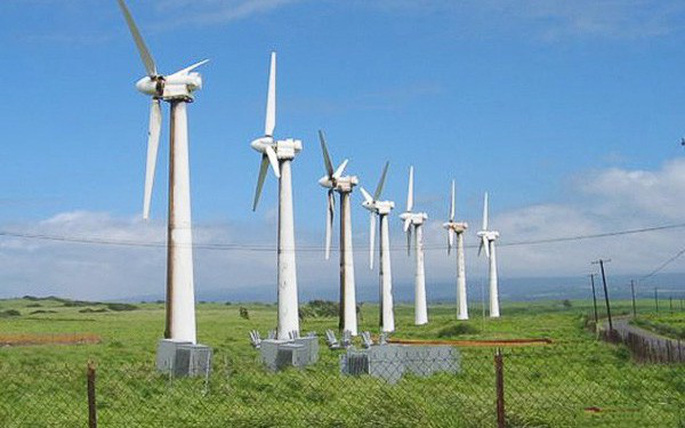 Nhà máy điện gió Cầu Đất – Lâm Đồng
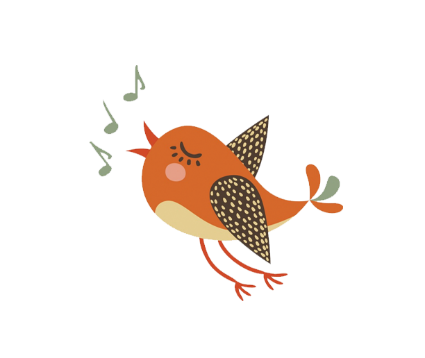 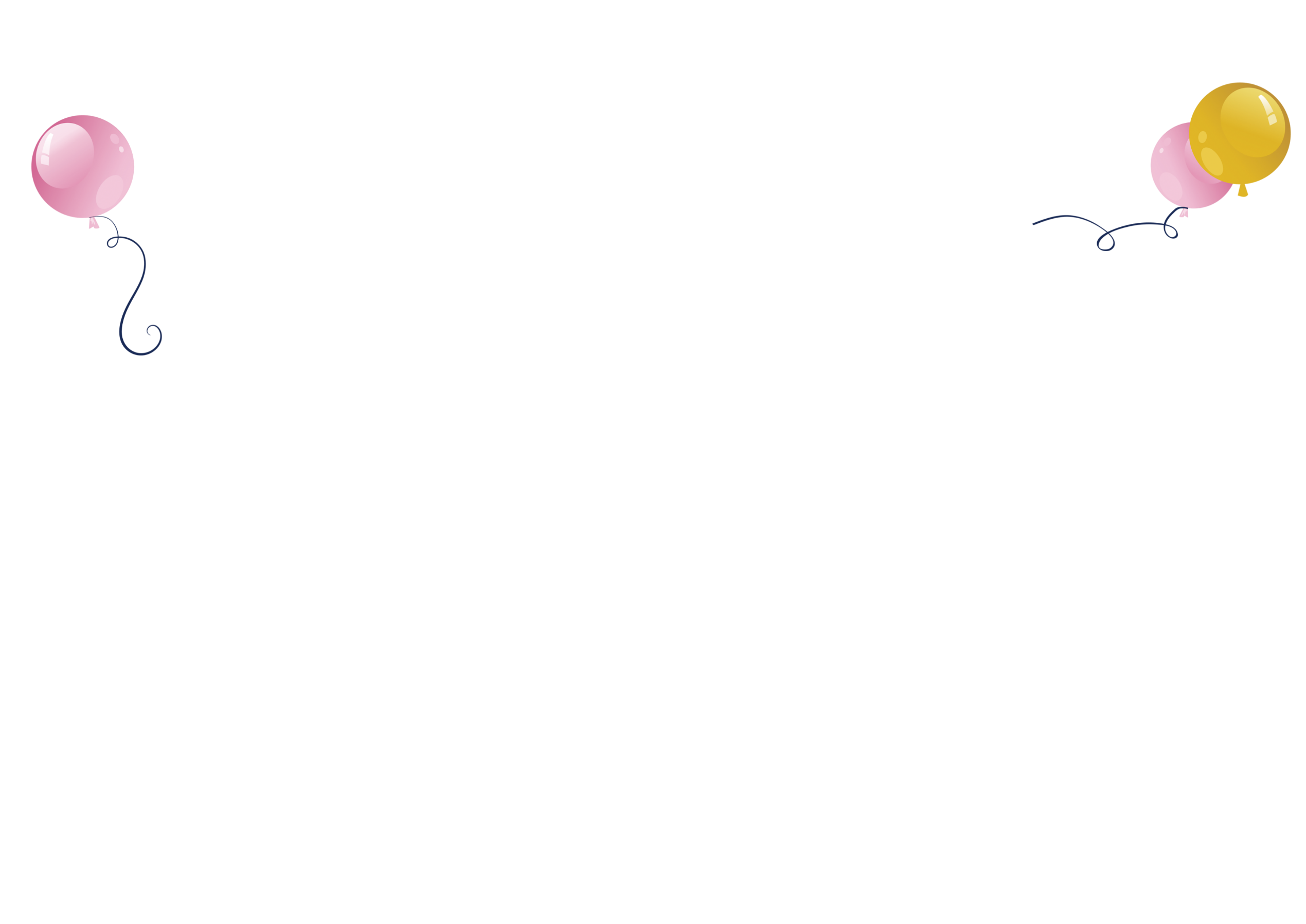 DẶN DÒ
Xem lại bài “Năng lượng gió”
01
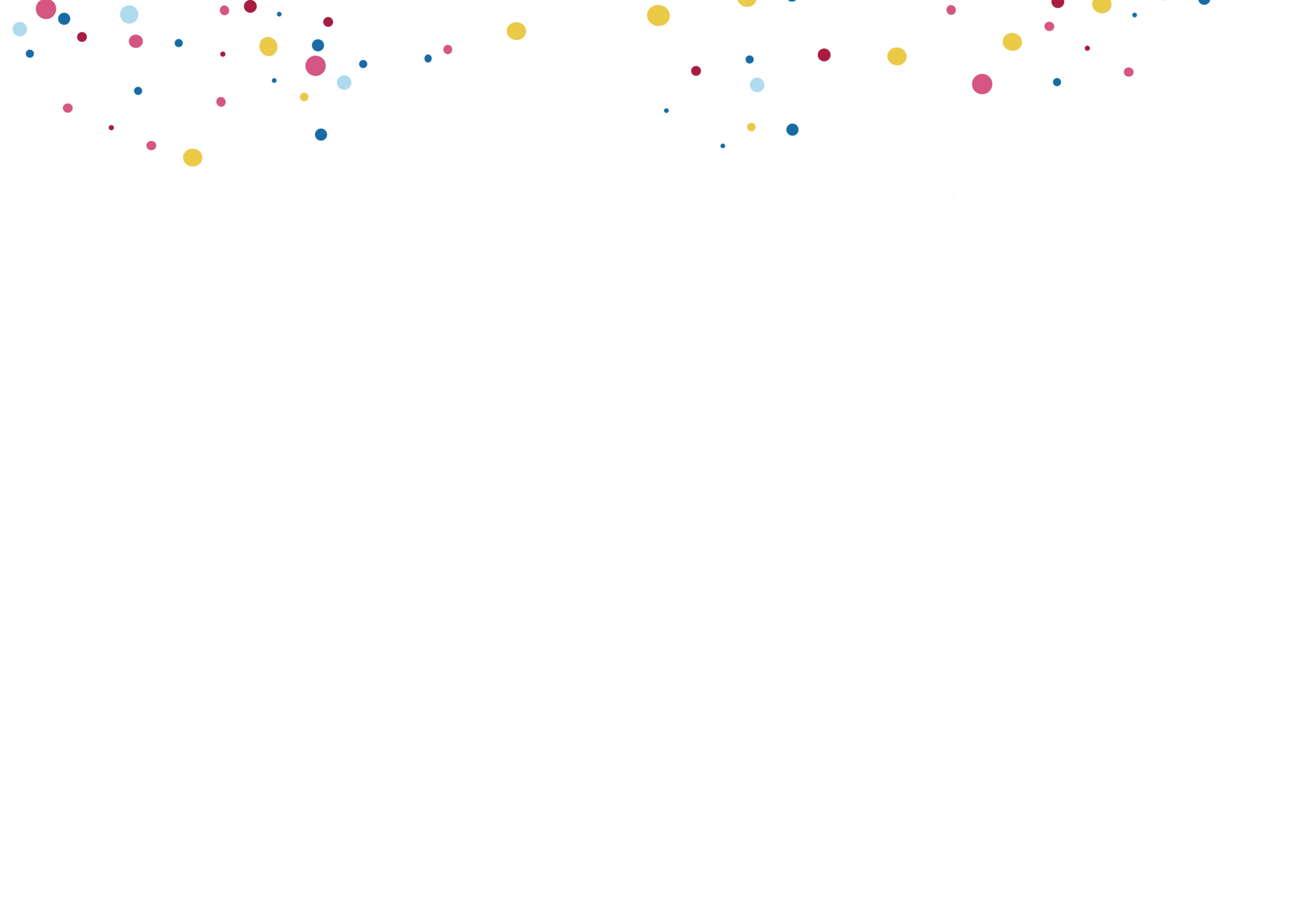 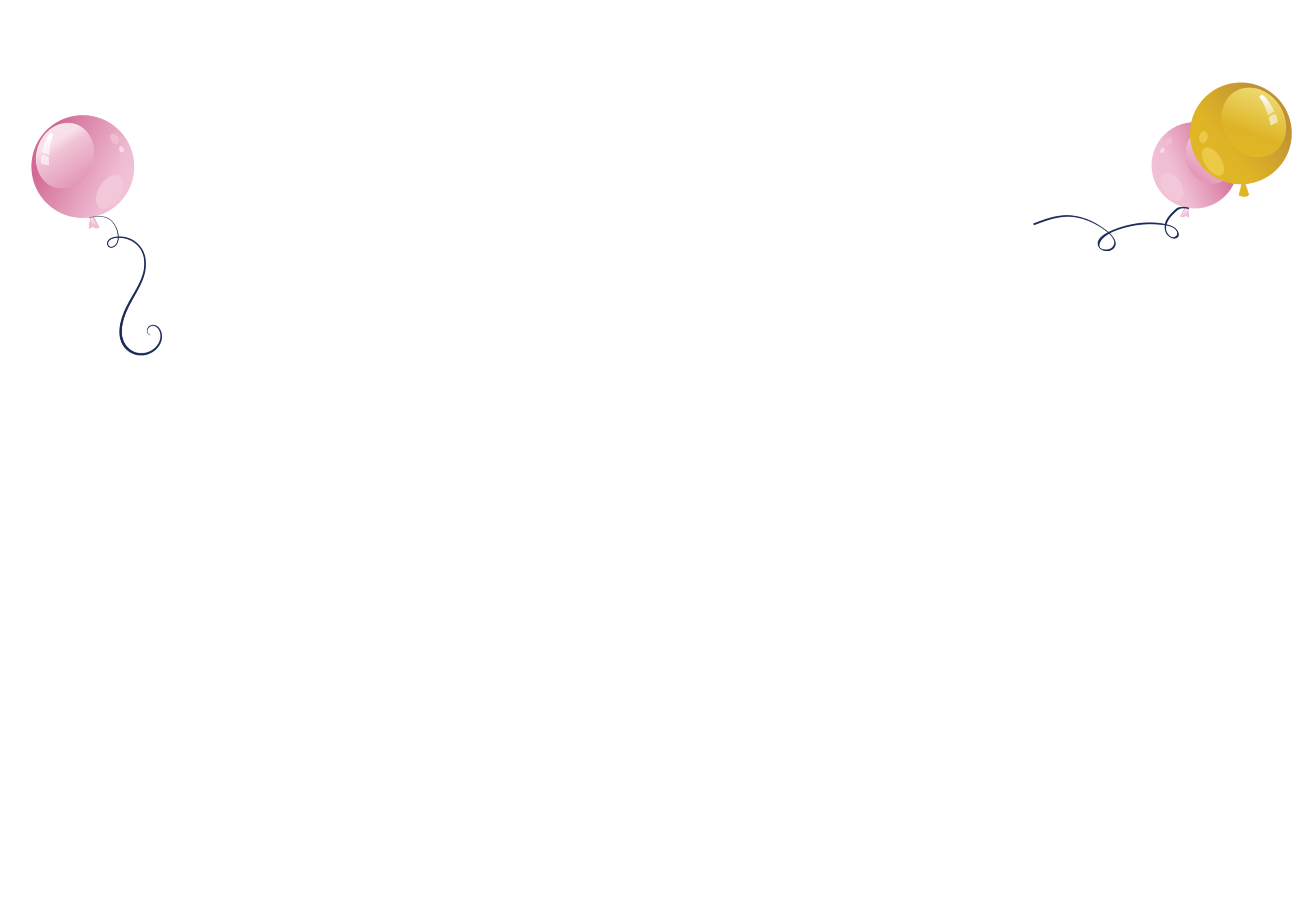 Chuẩn bị bài tiếp theo.
02
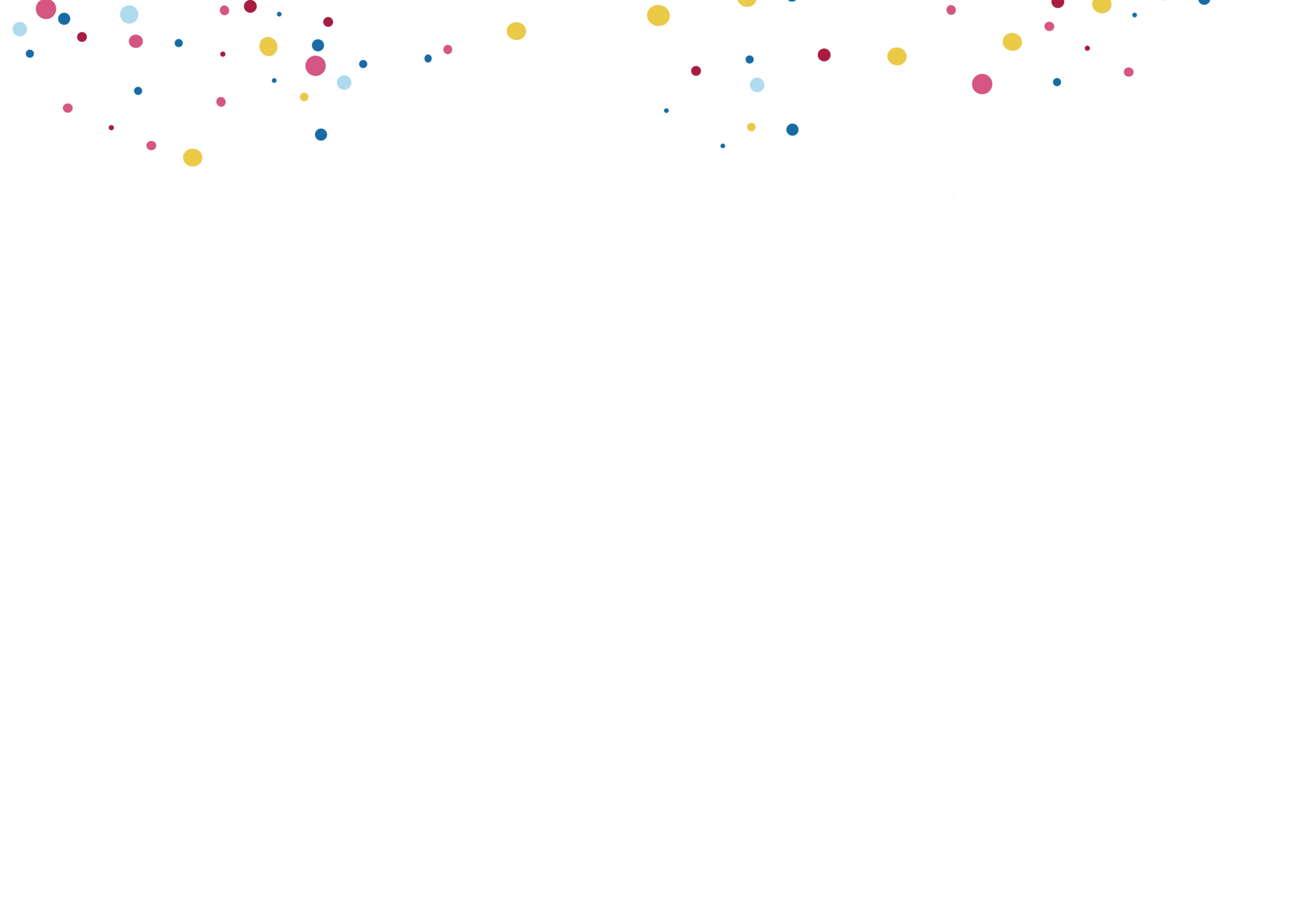 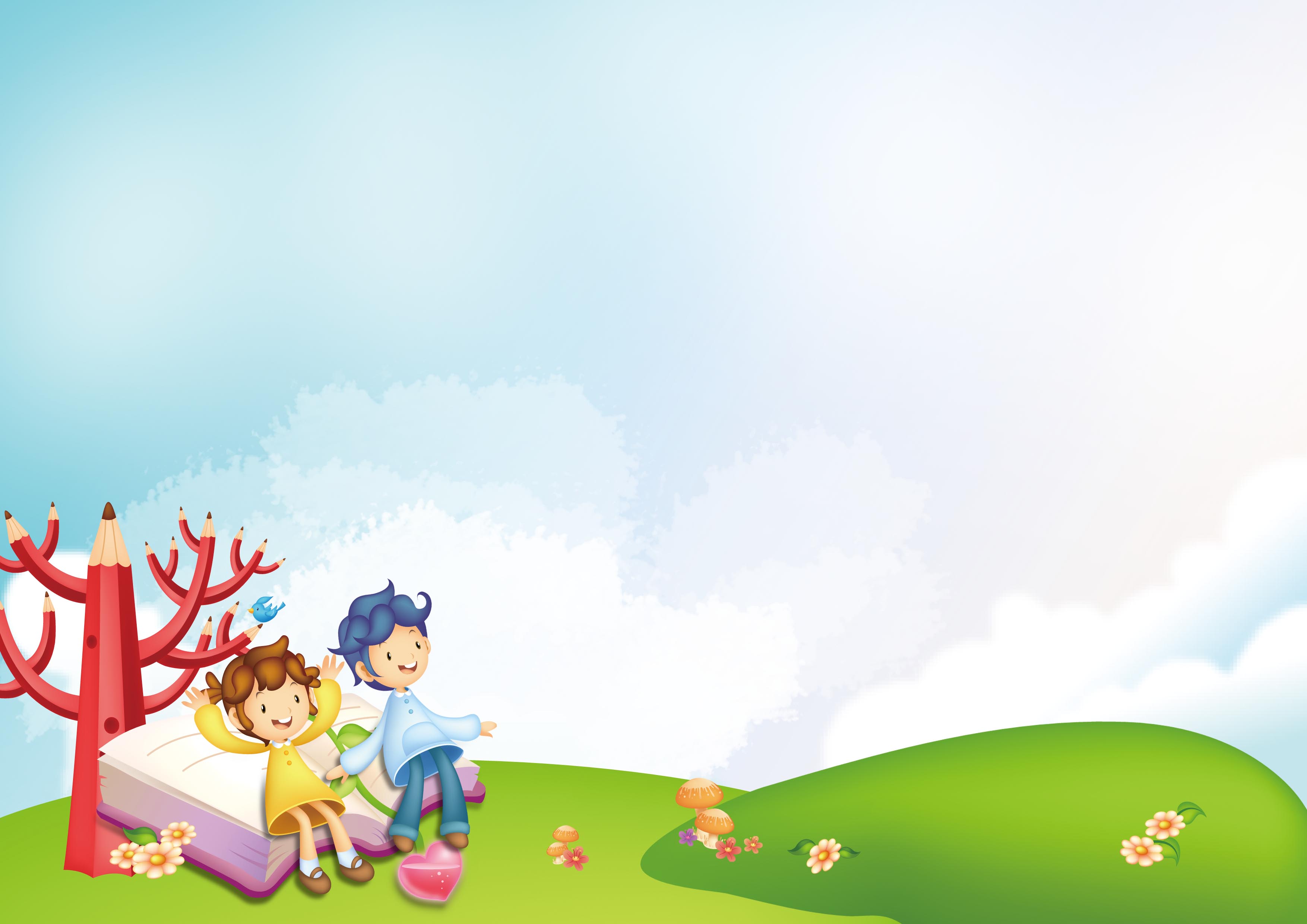 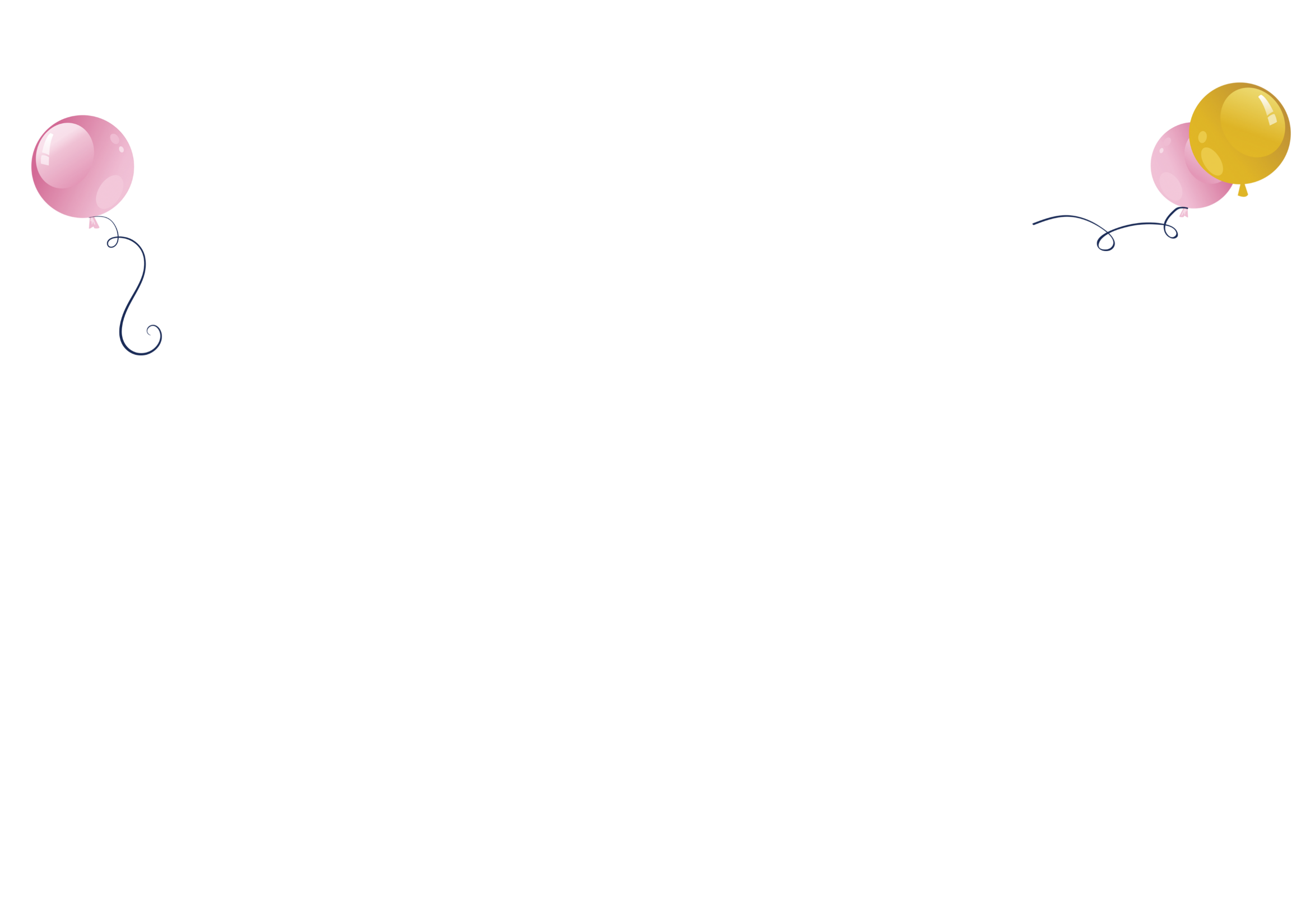 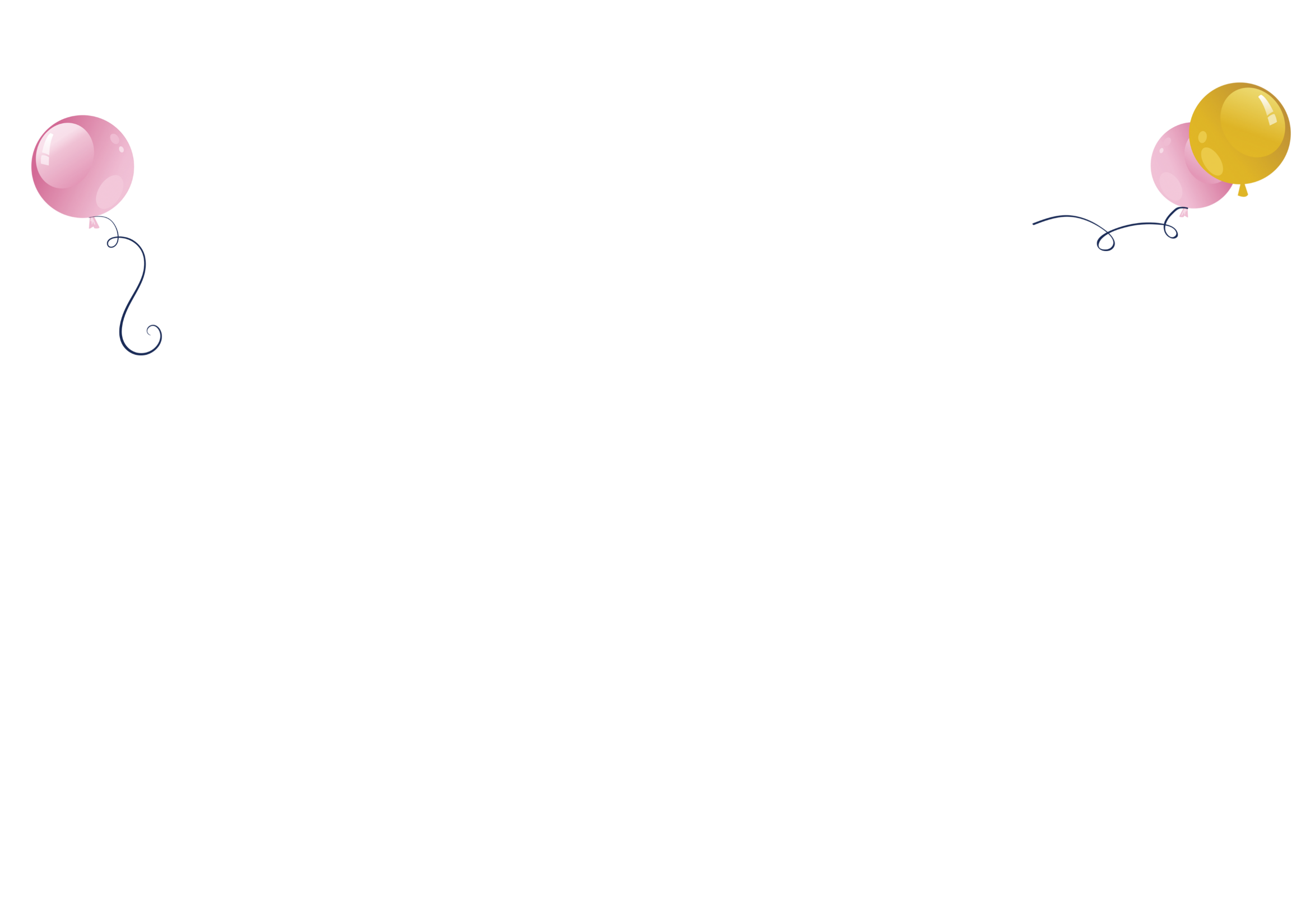 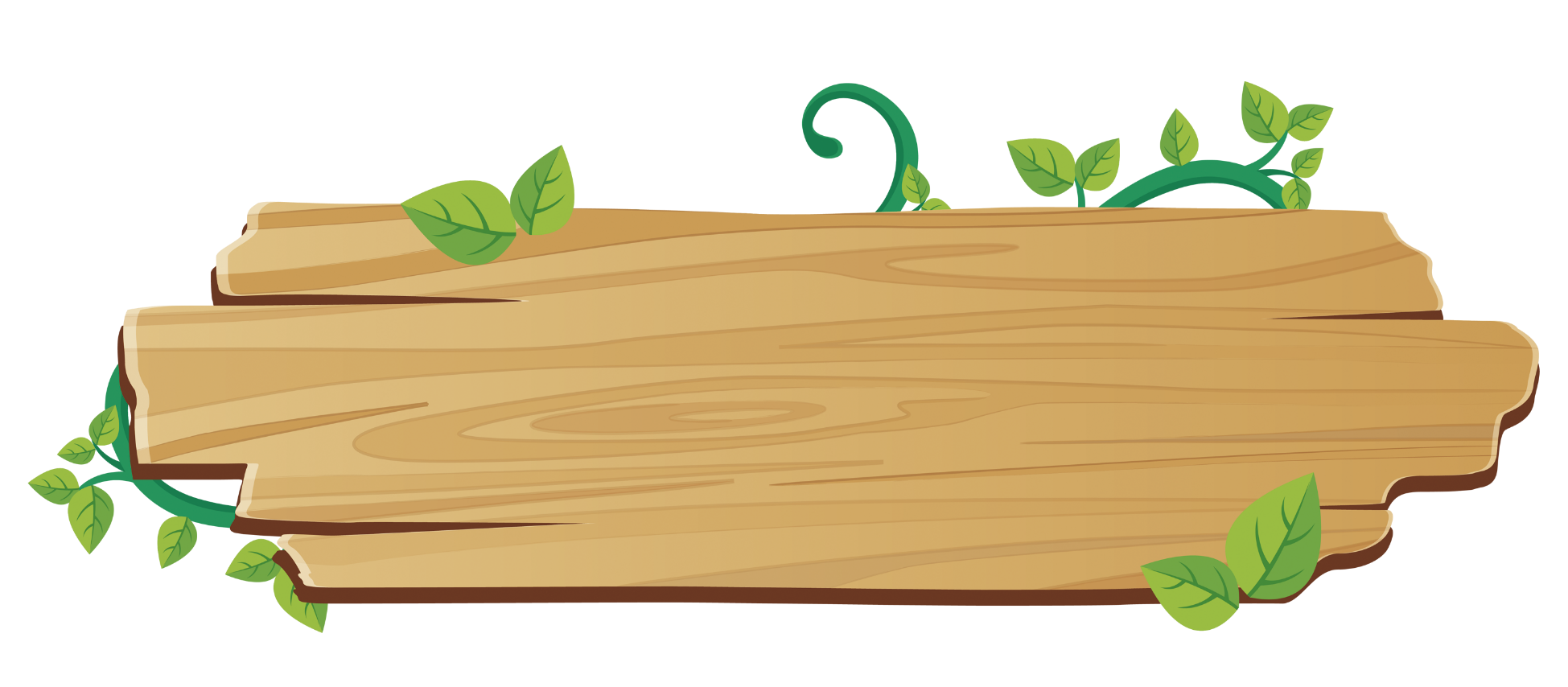 CHÚC CÁC EM
HỌC TỐT
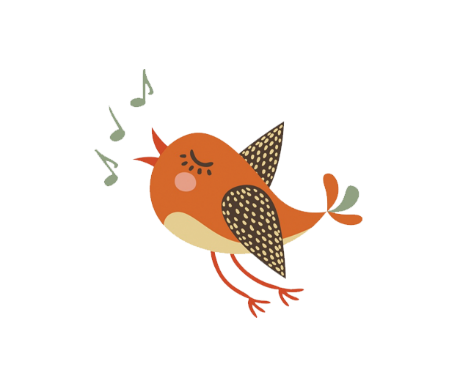 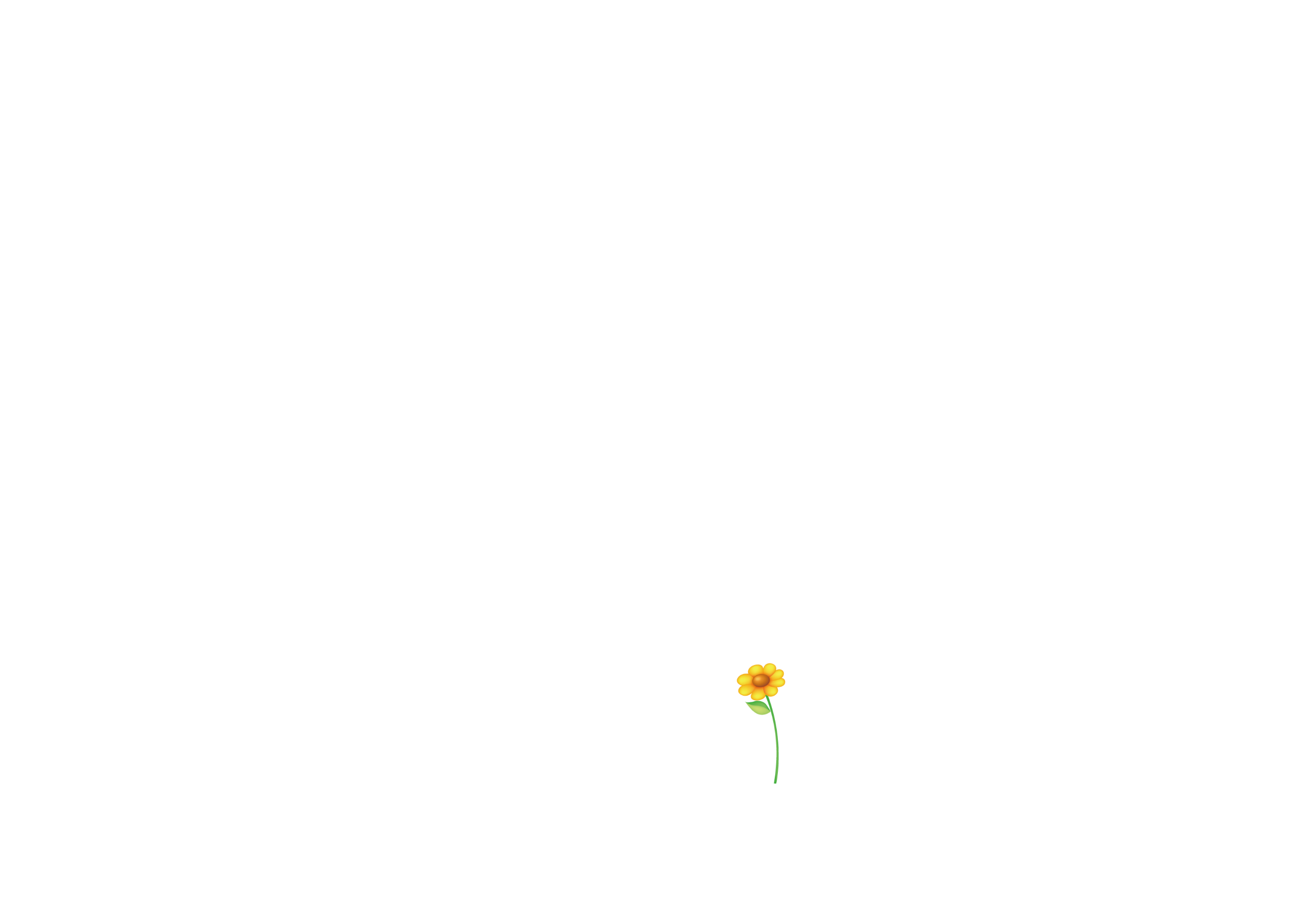 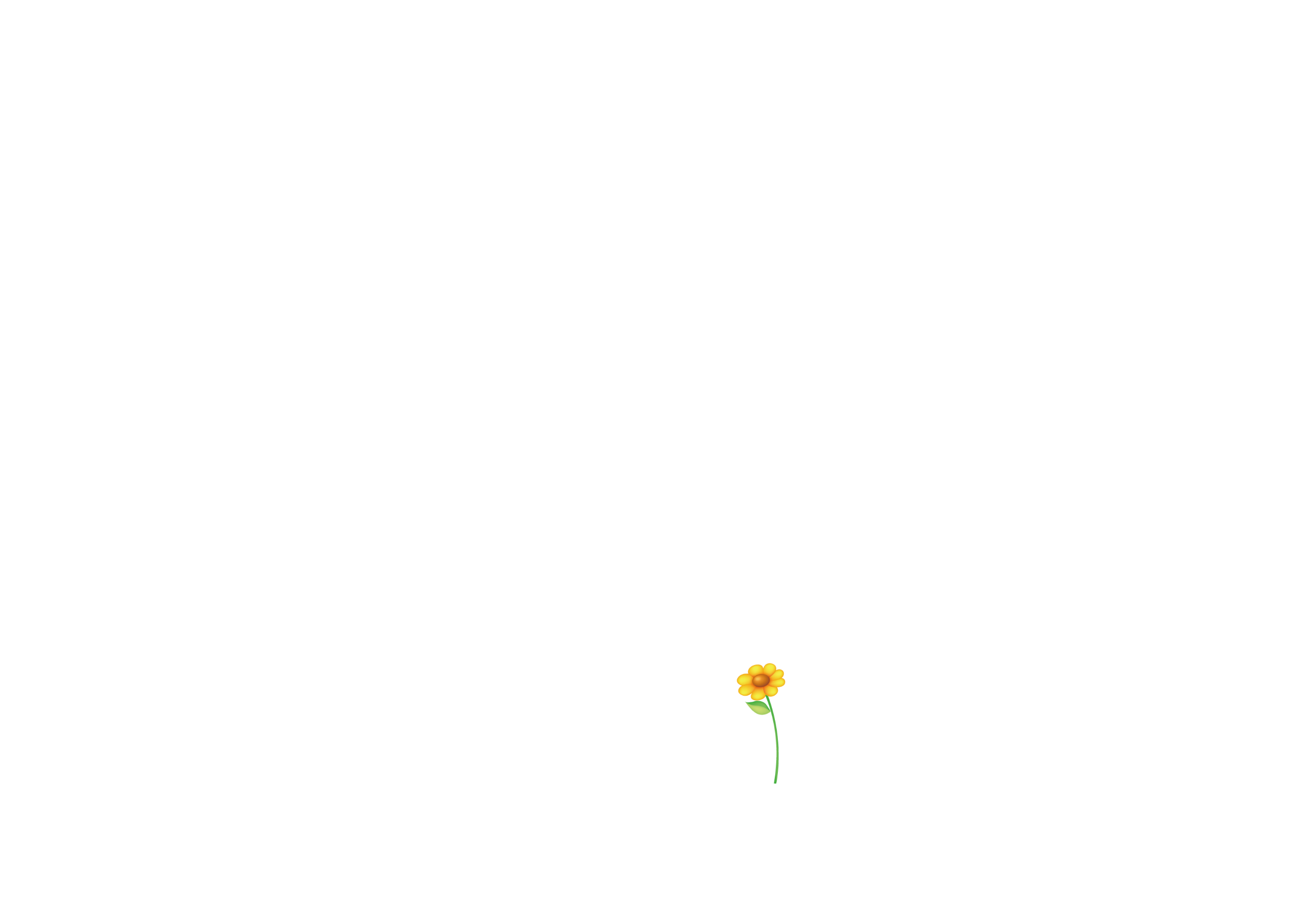 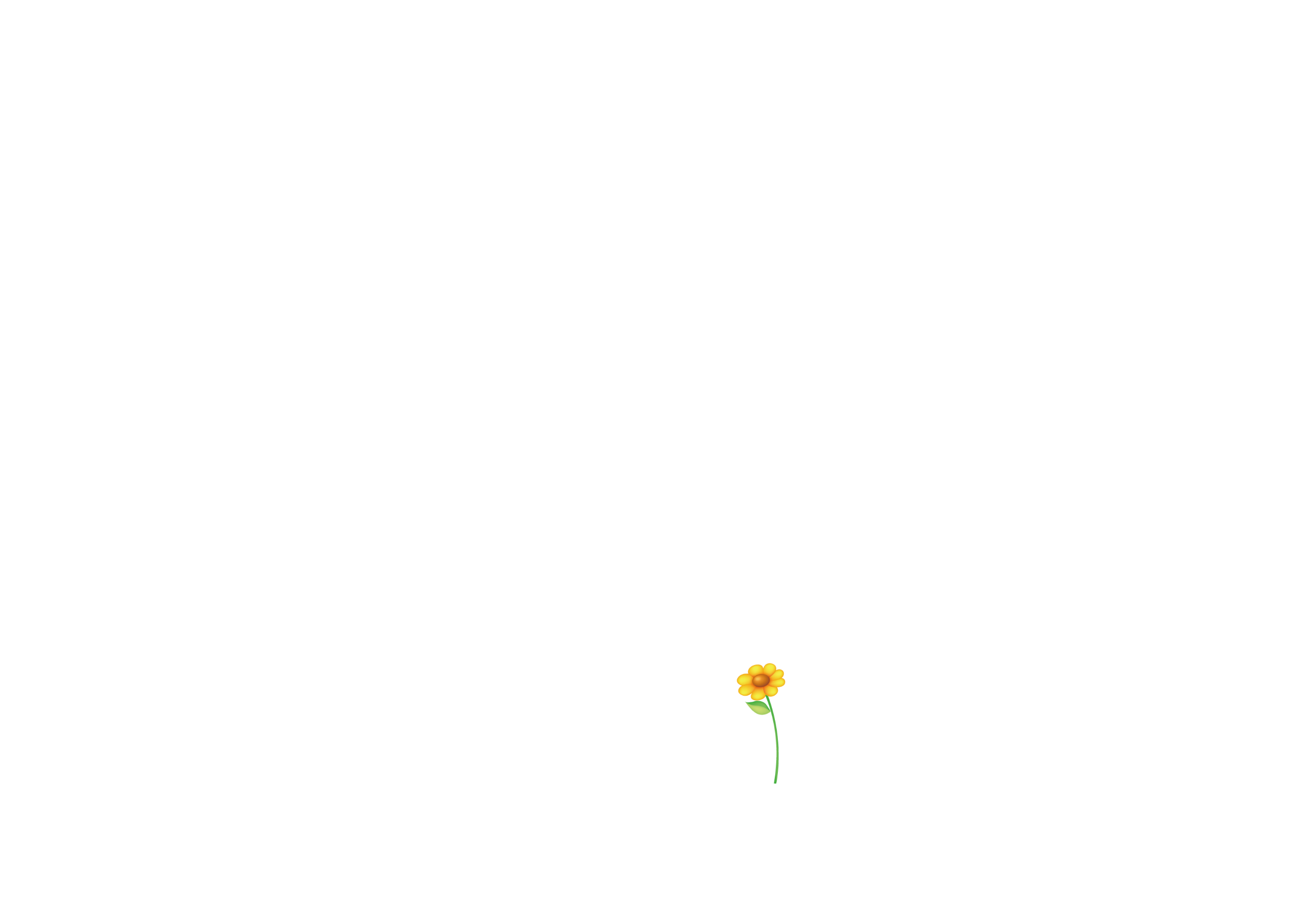 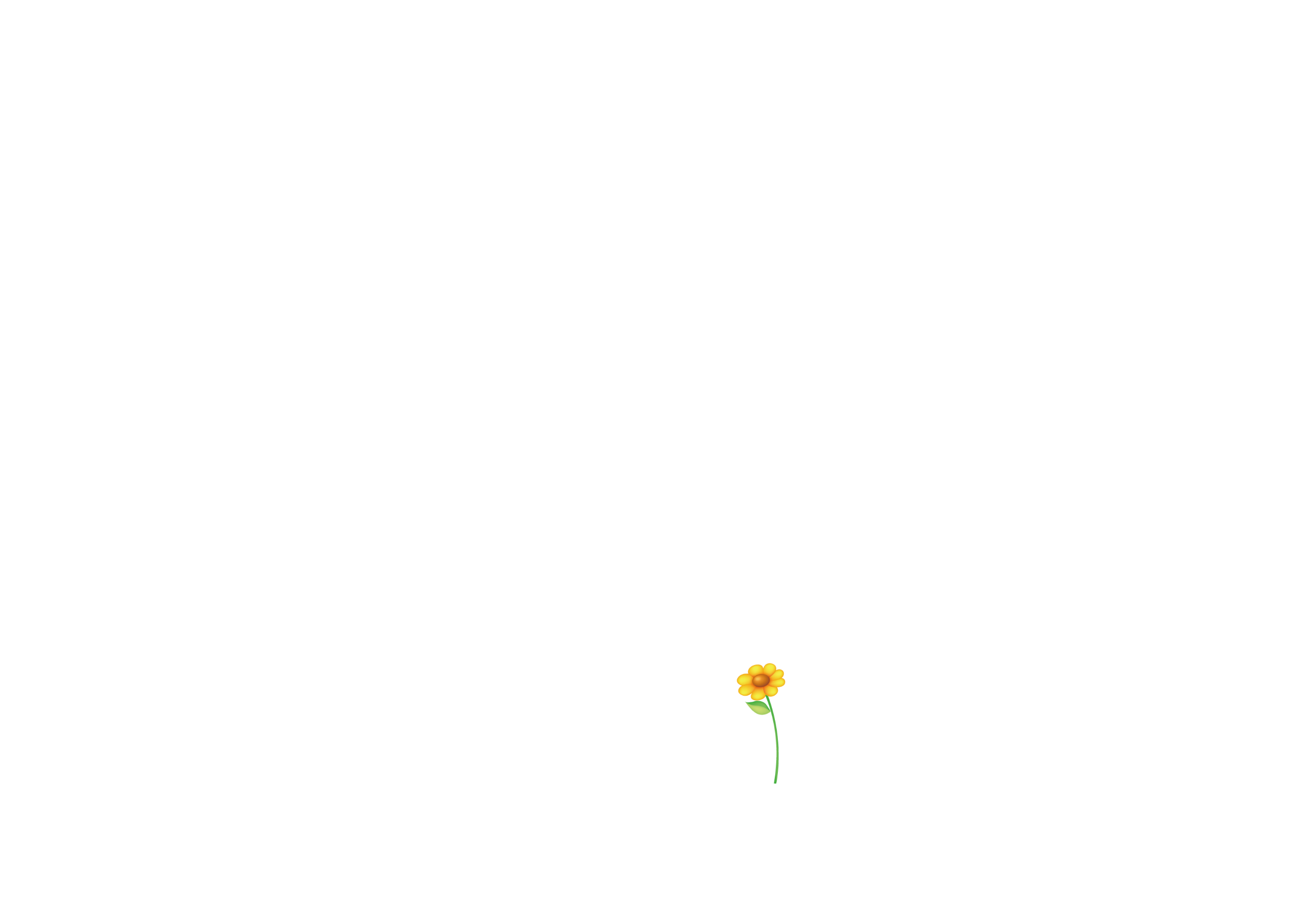 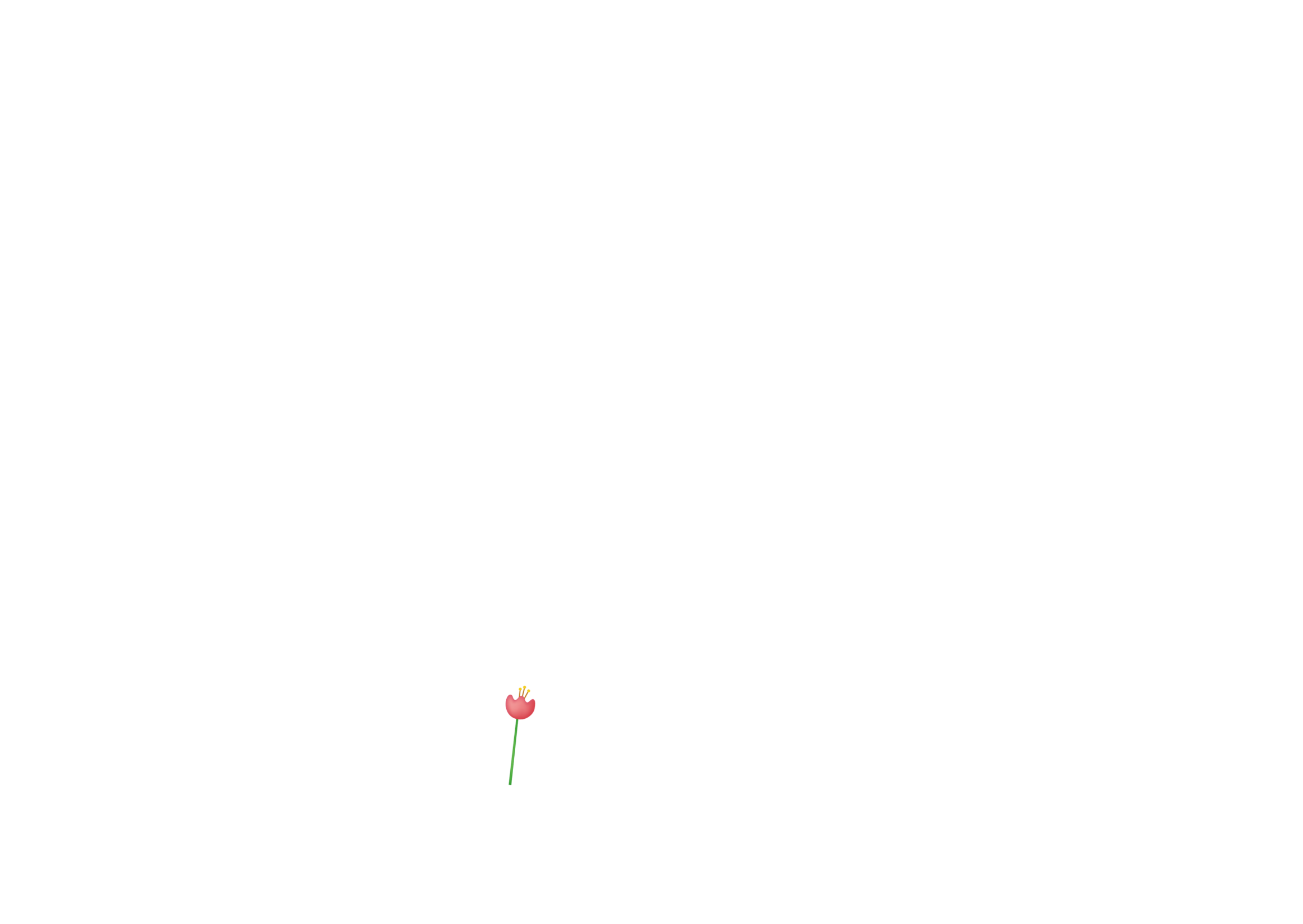 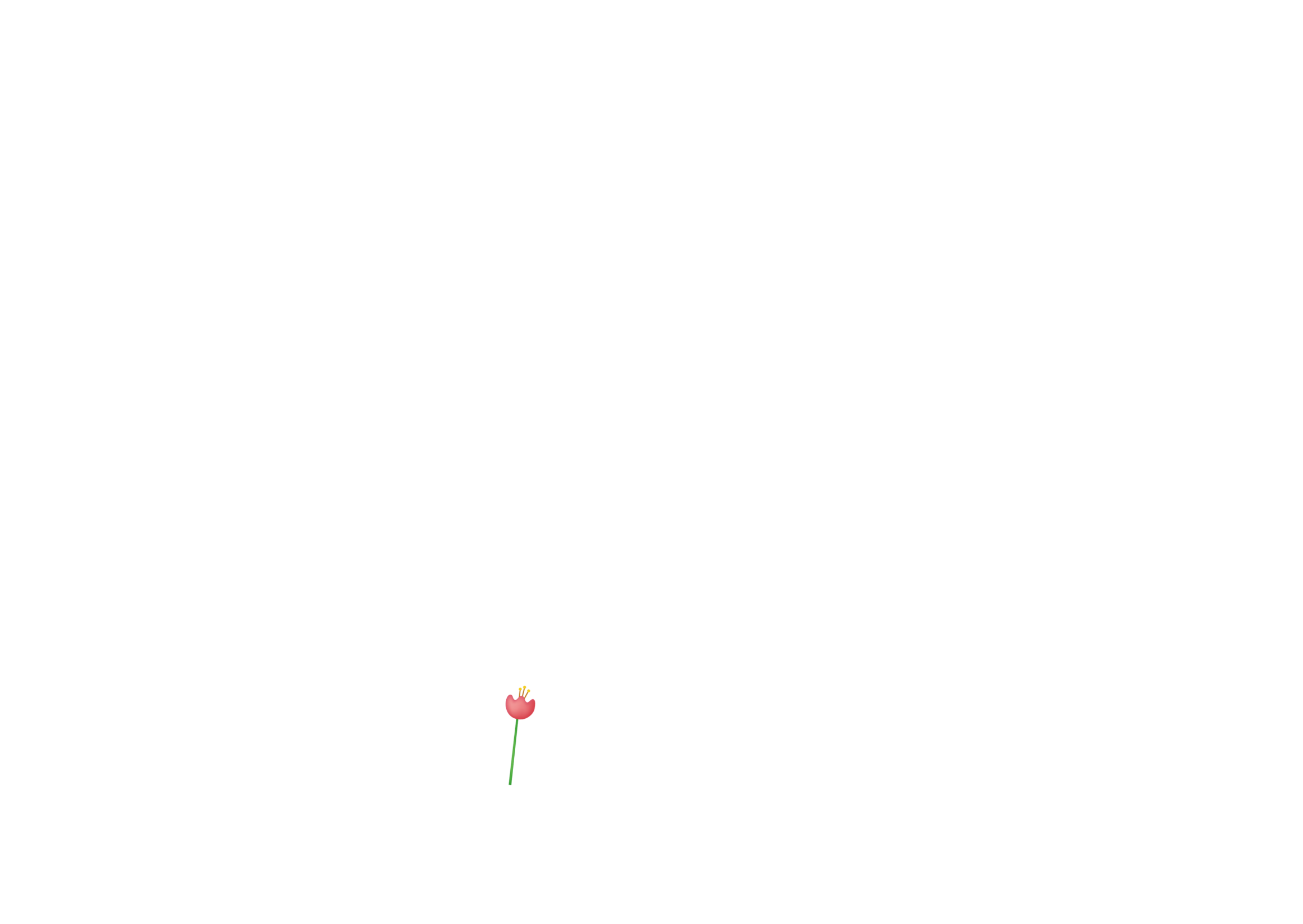 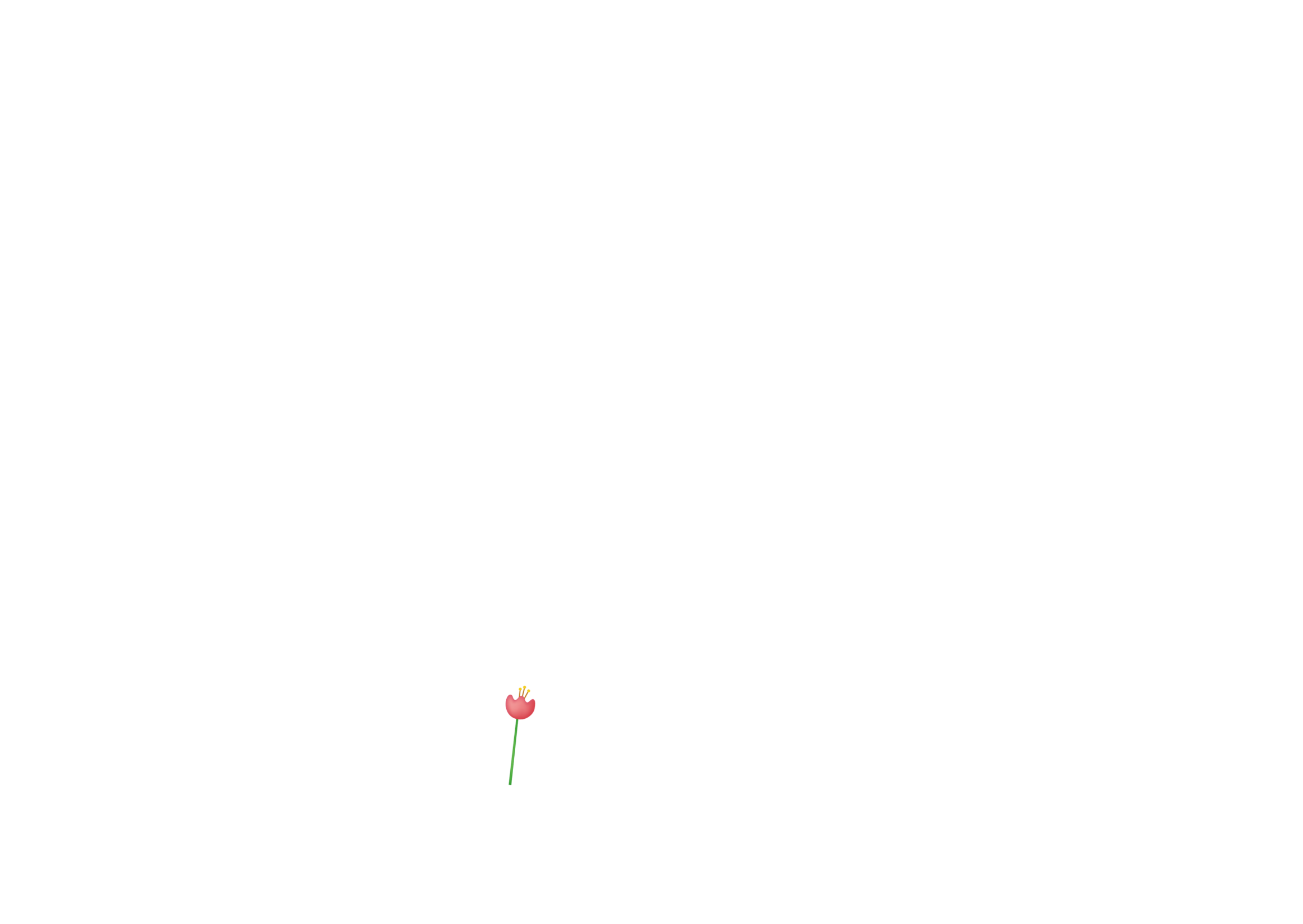 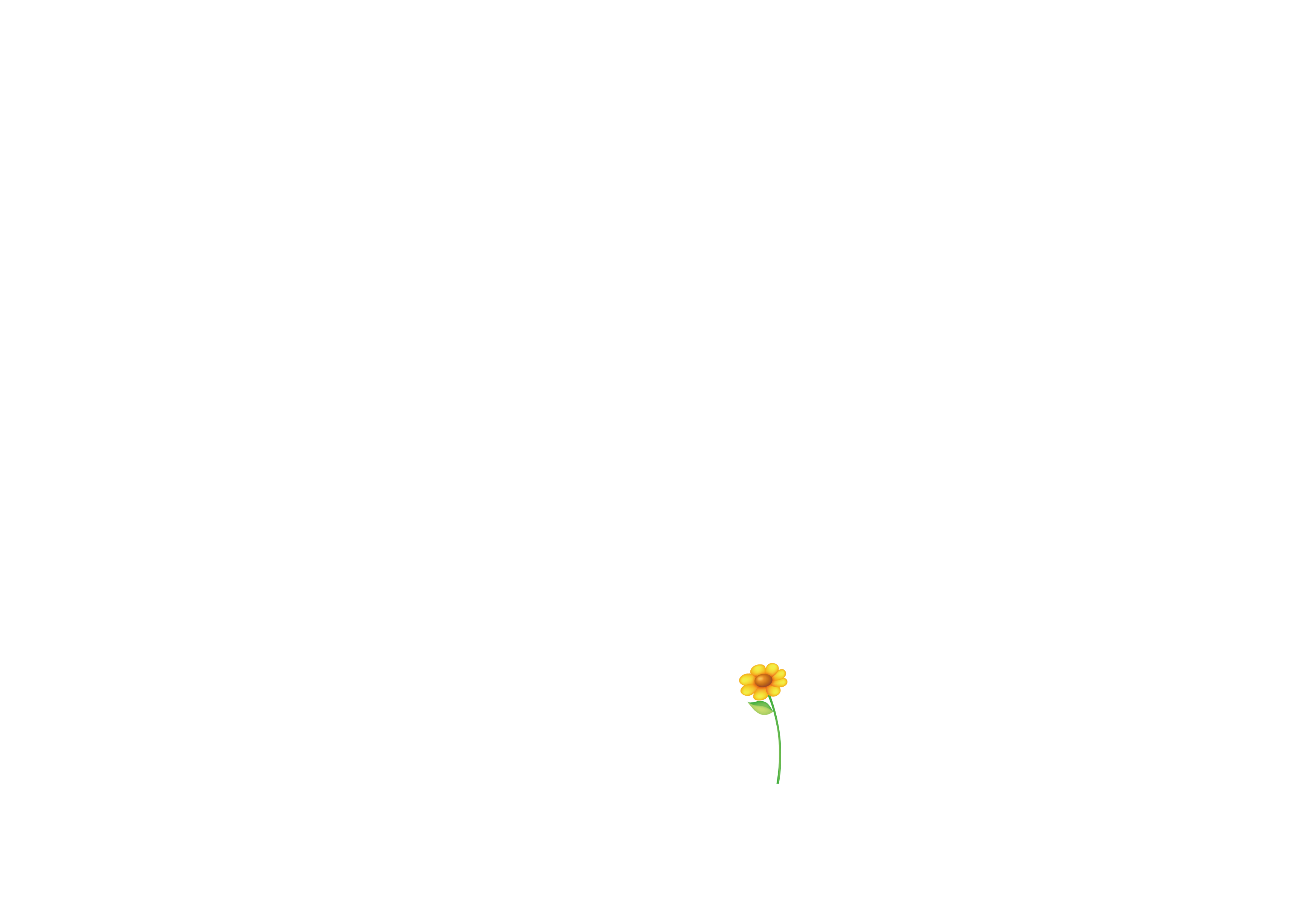 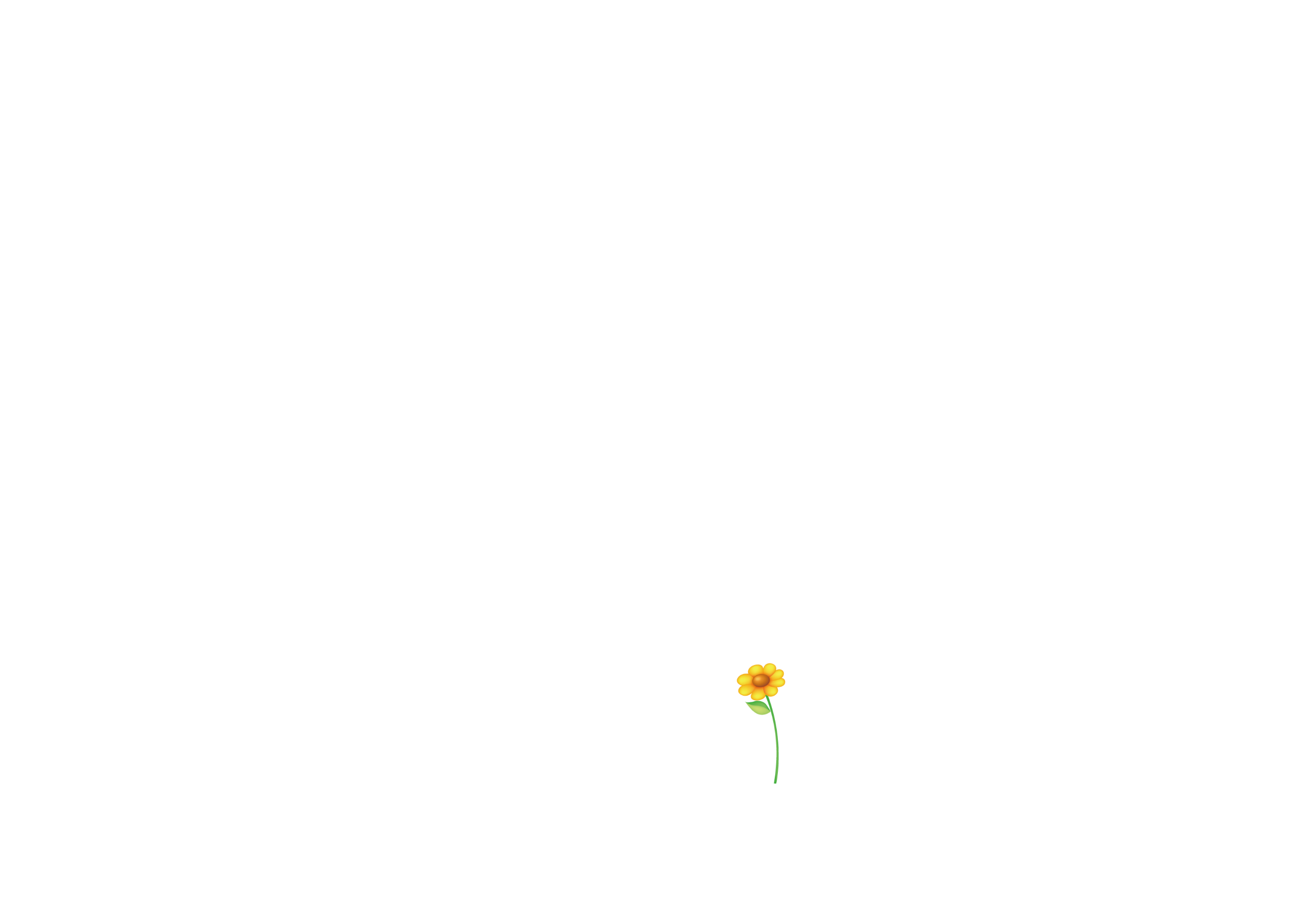 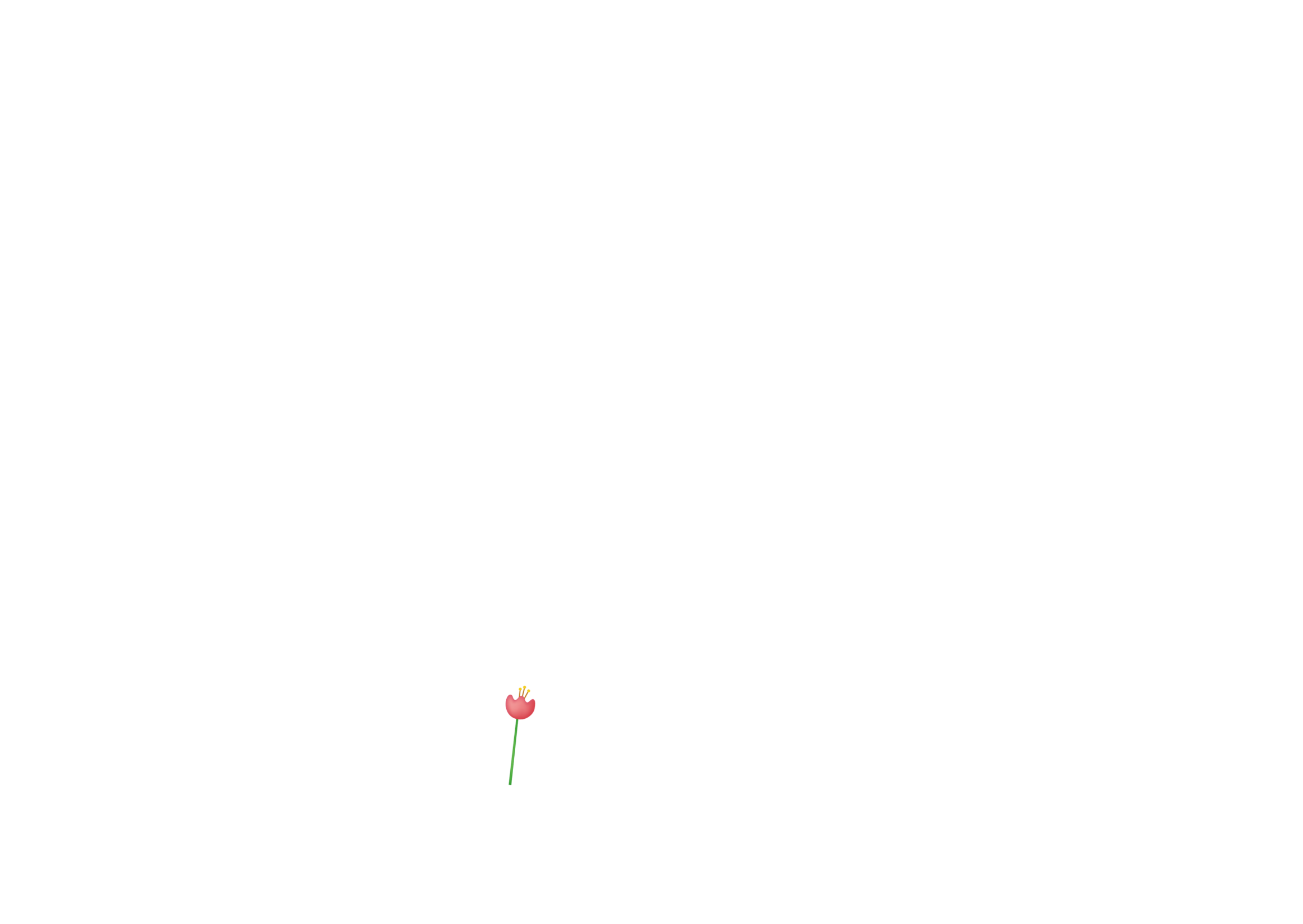 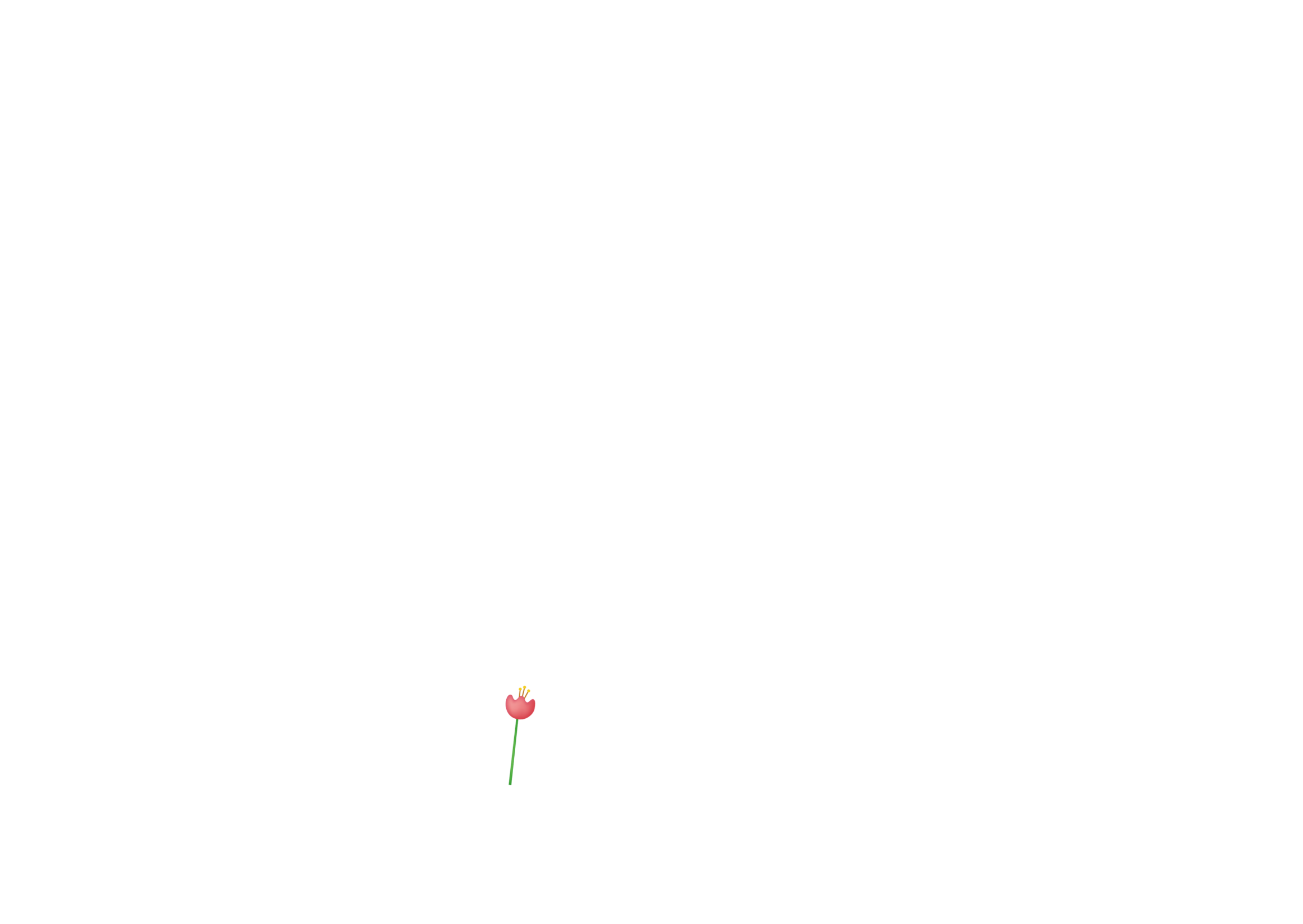 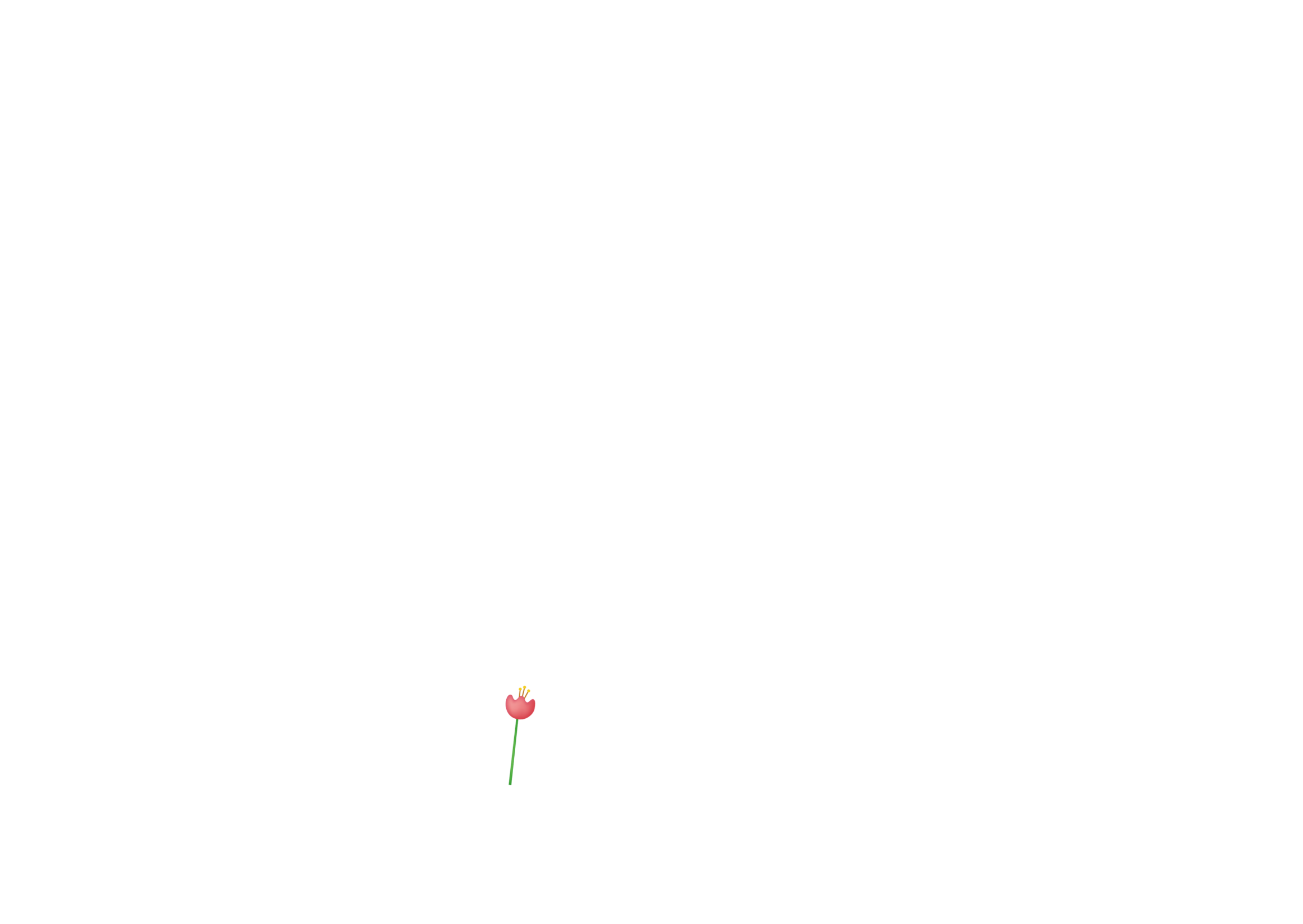 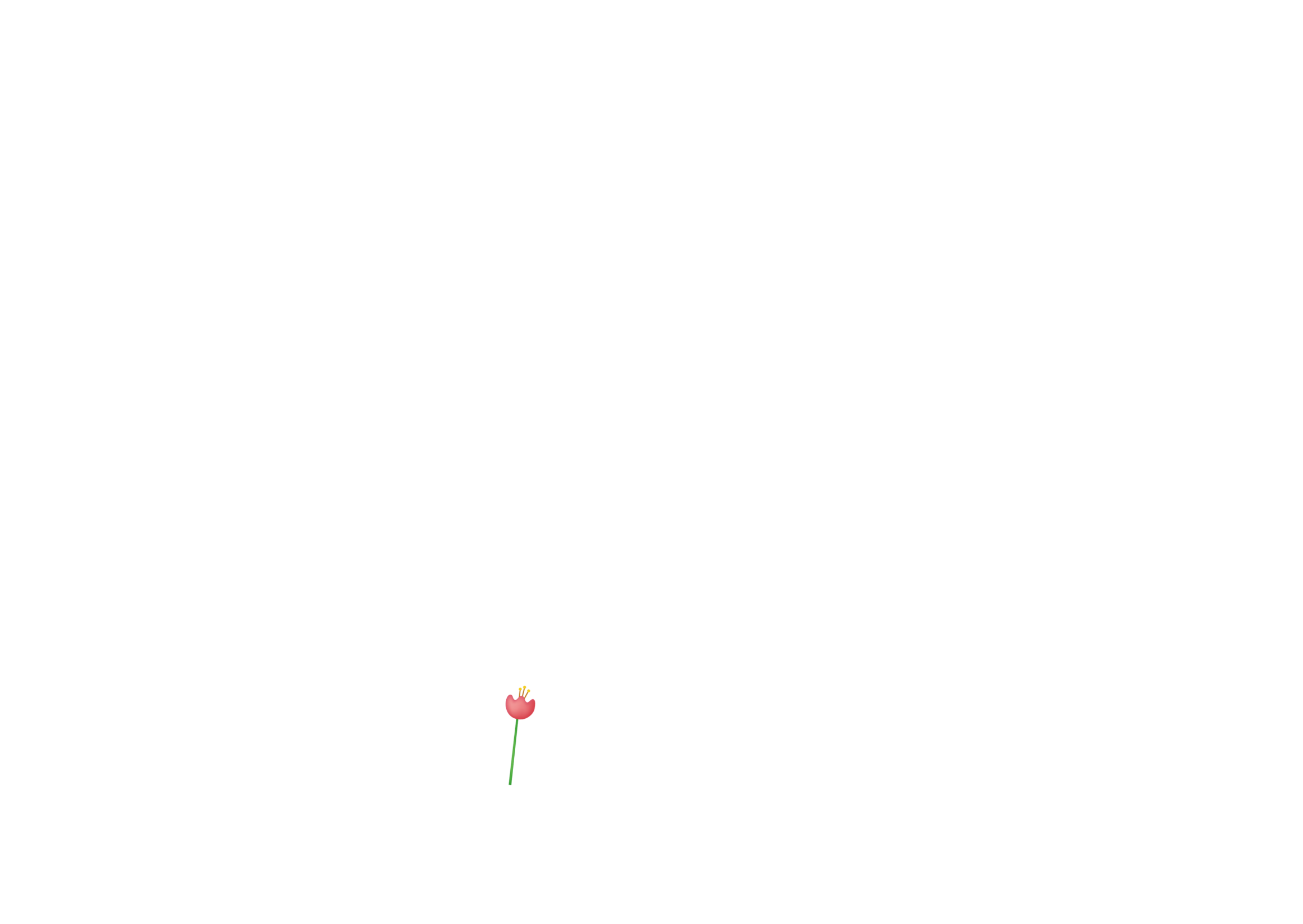 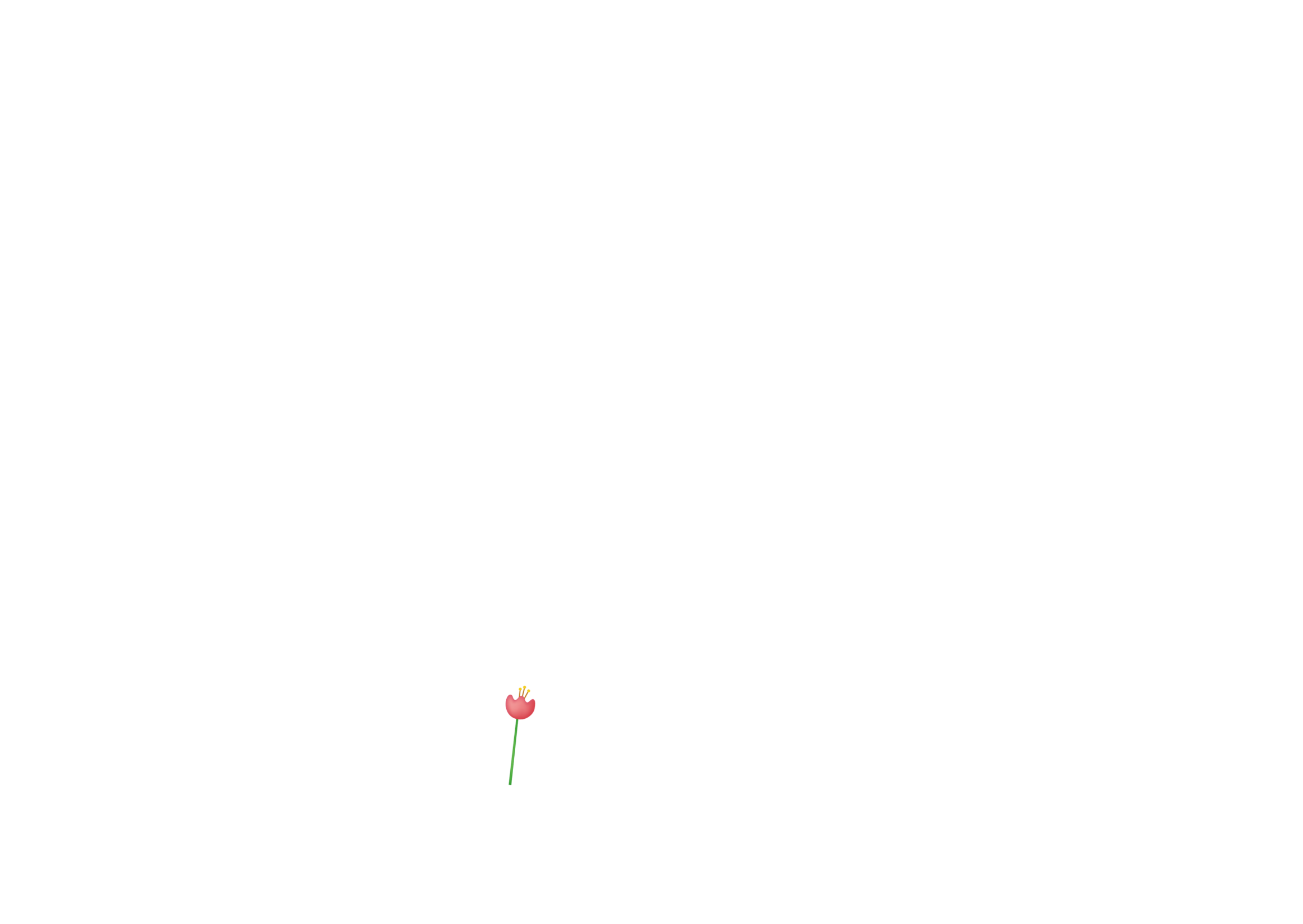 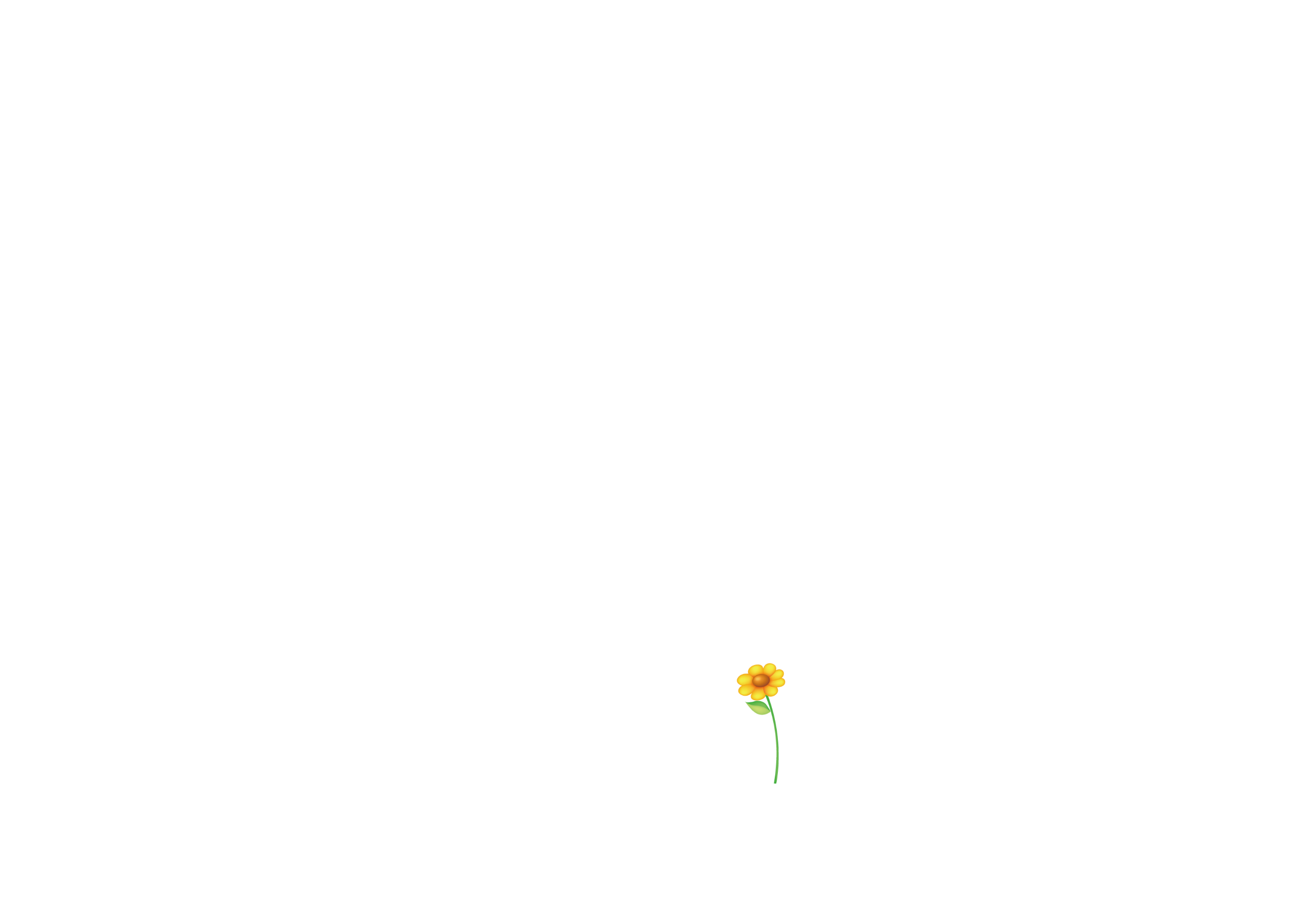 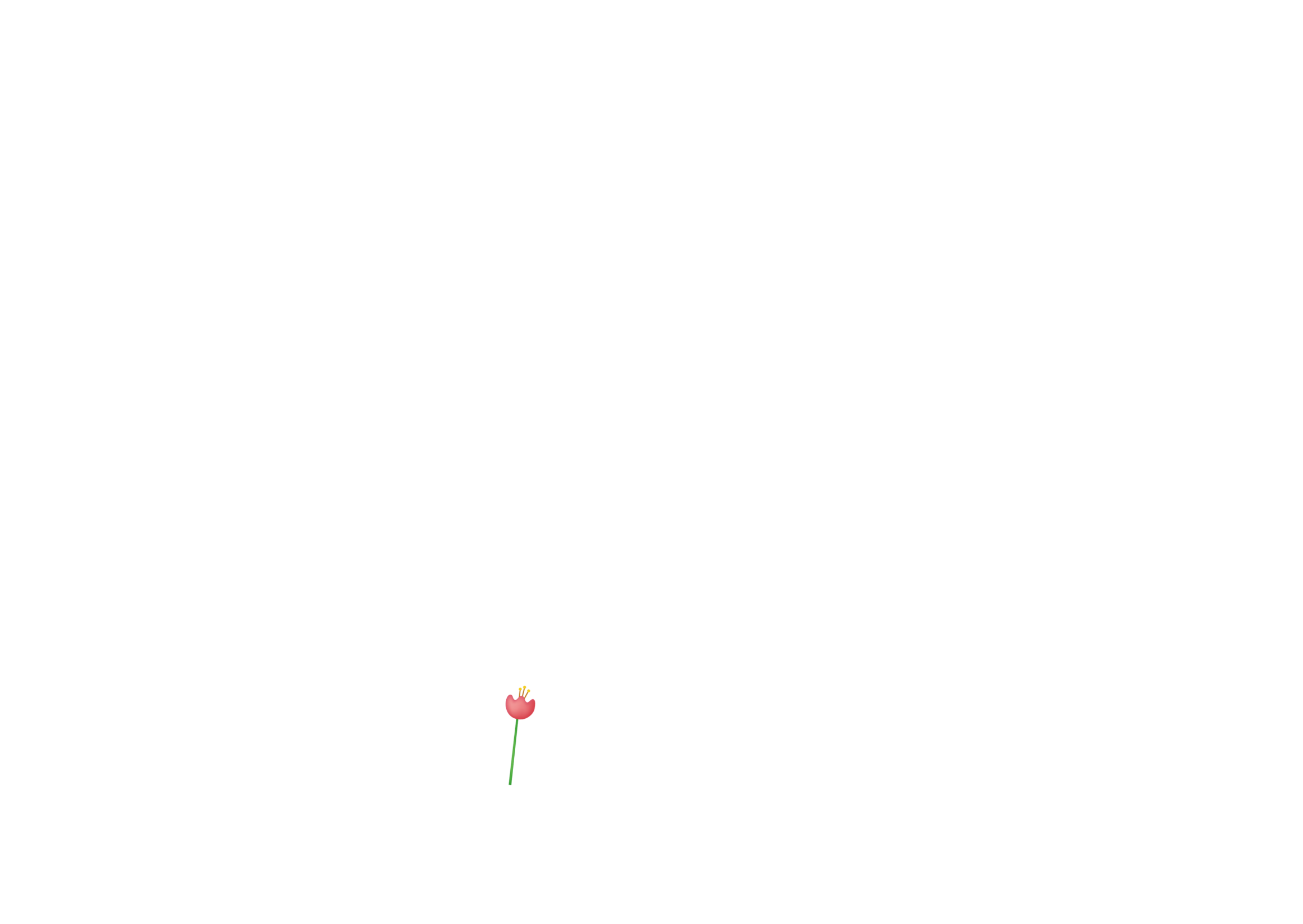 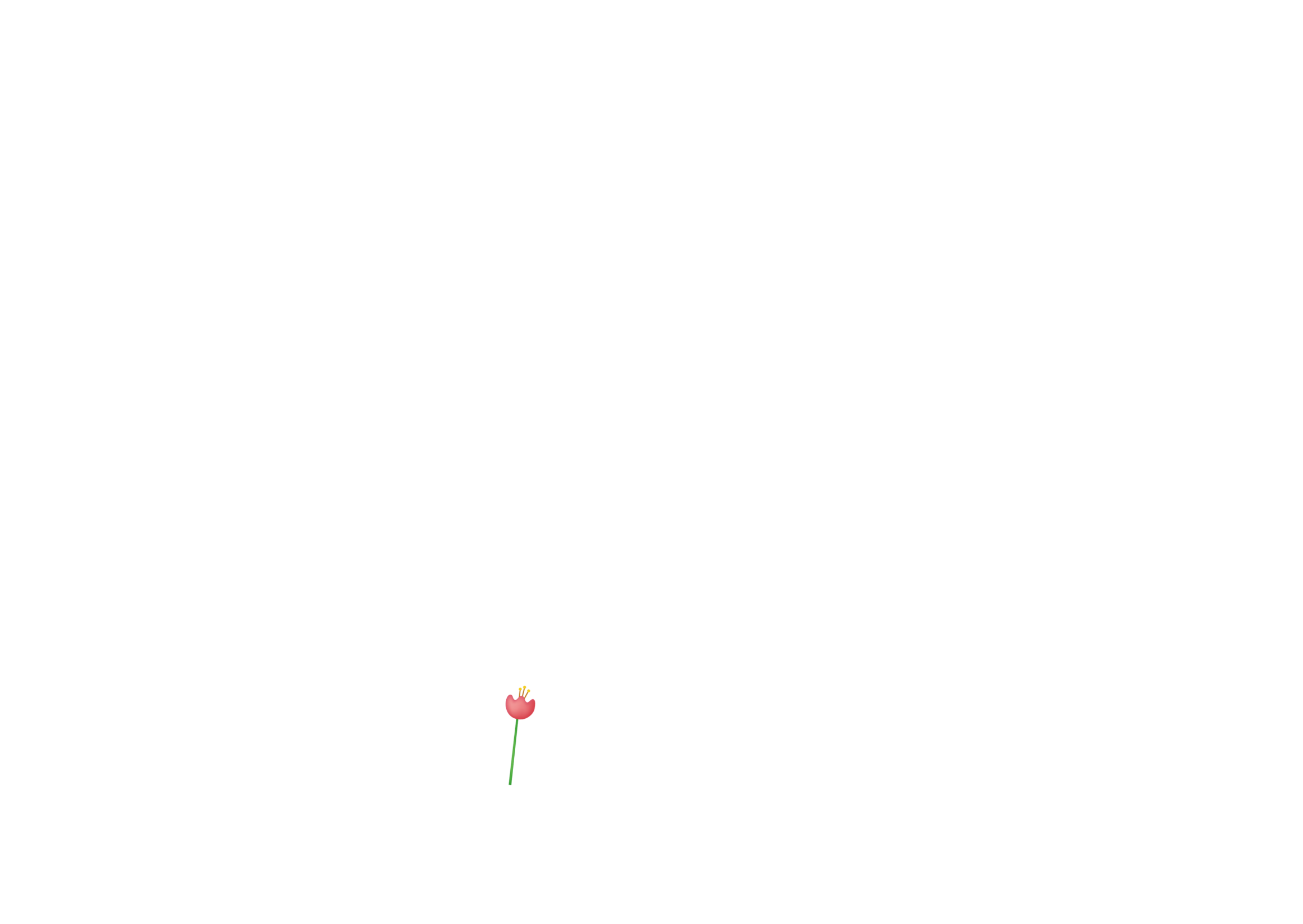 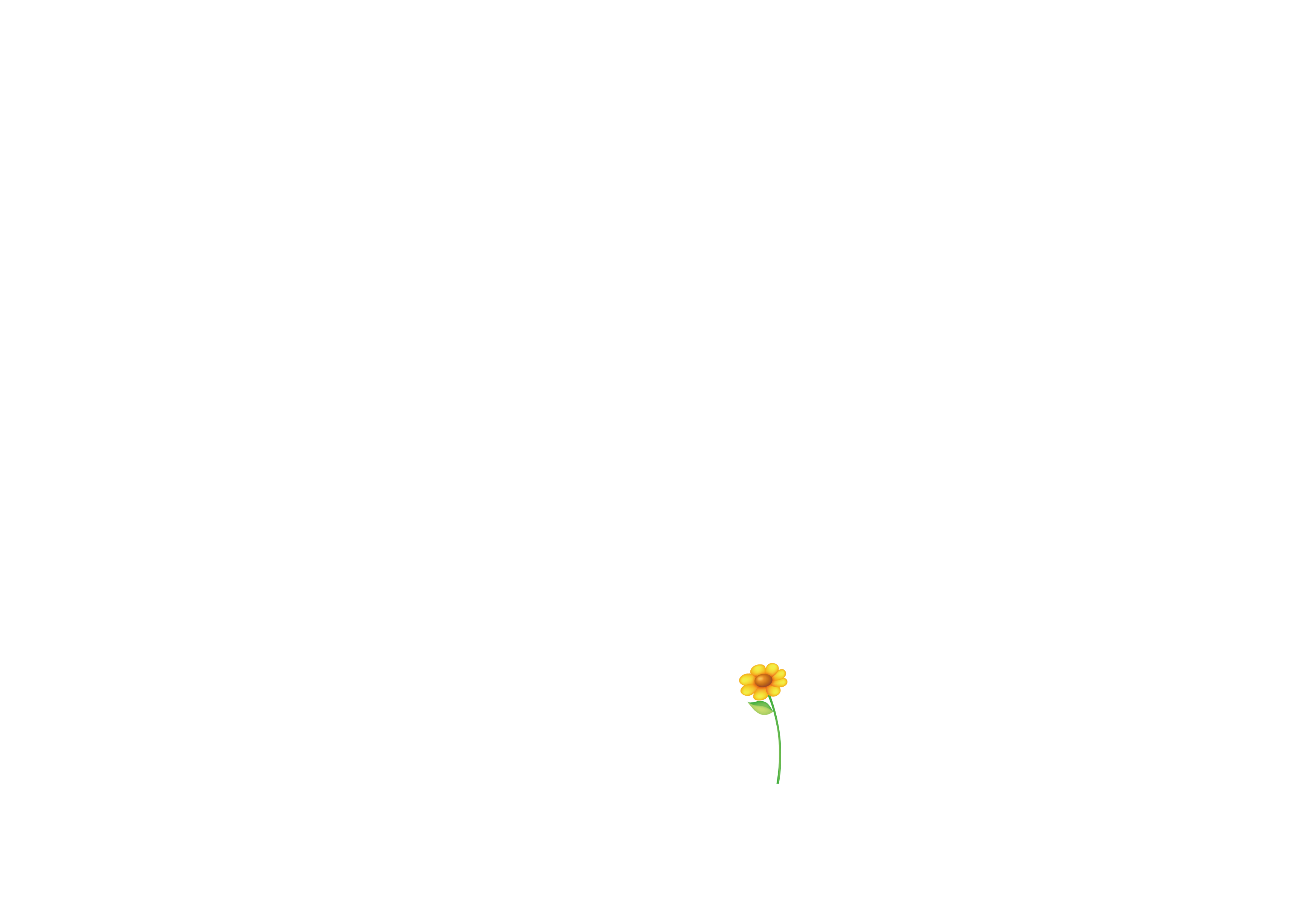 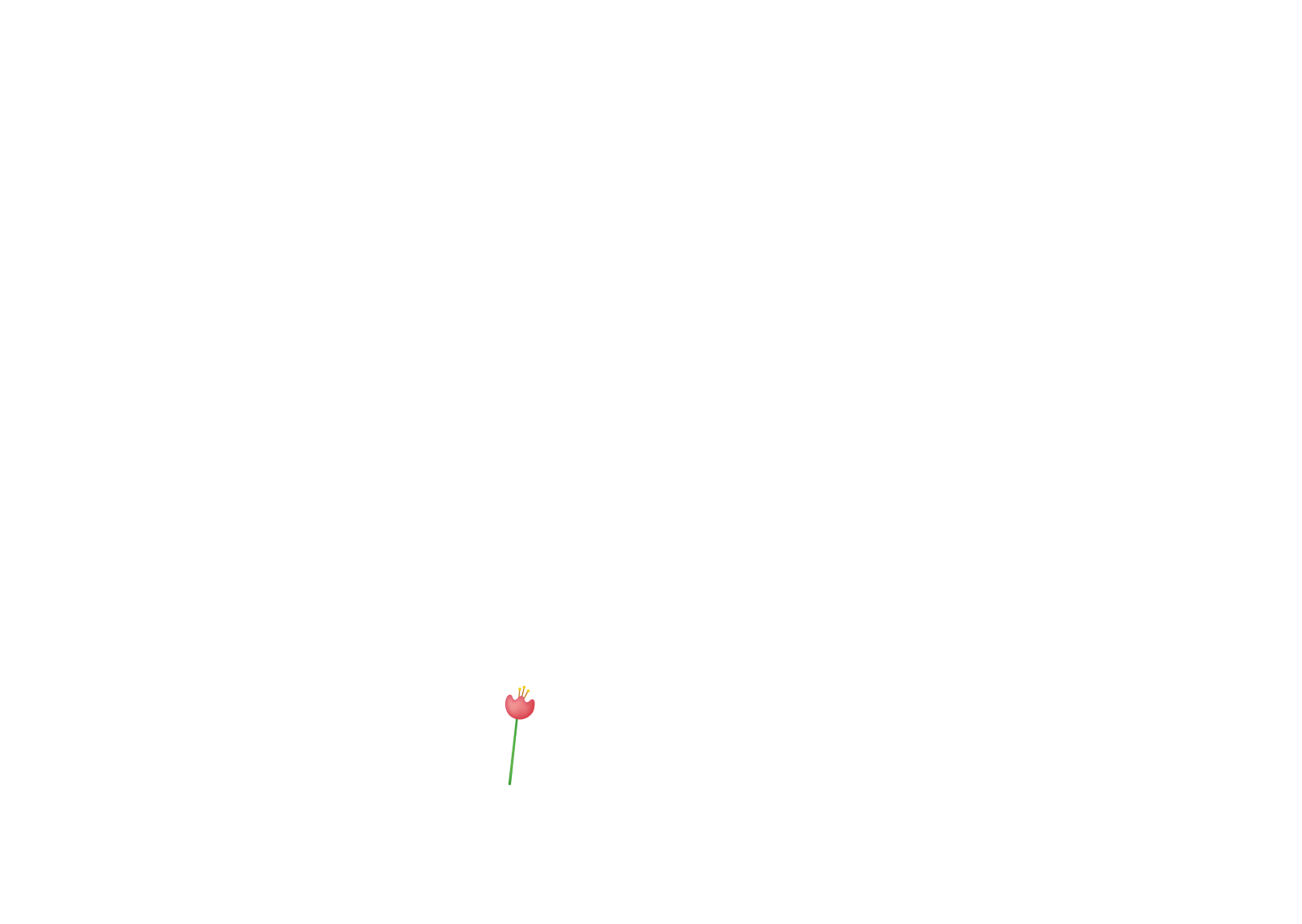 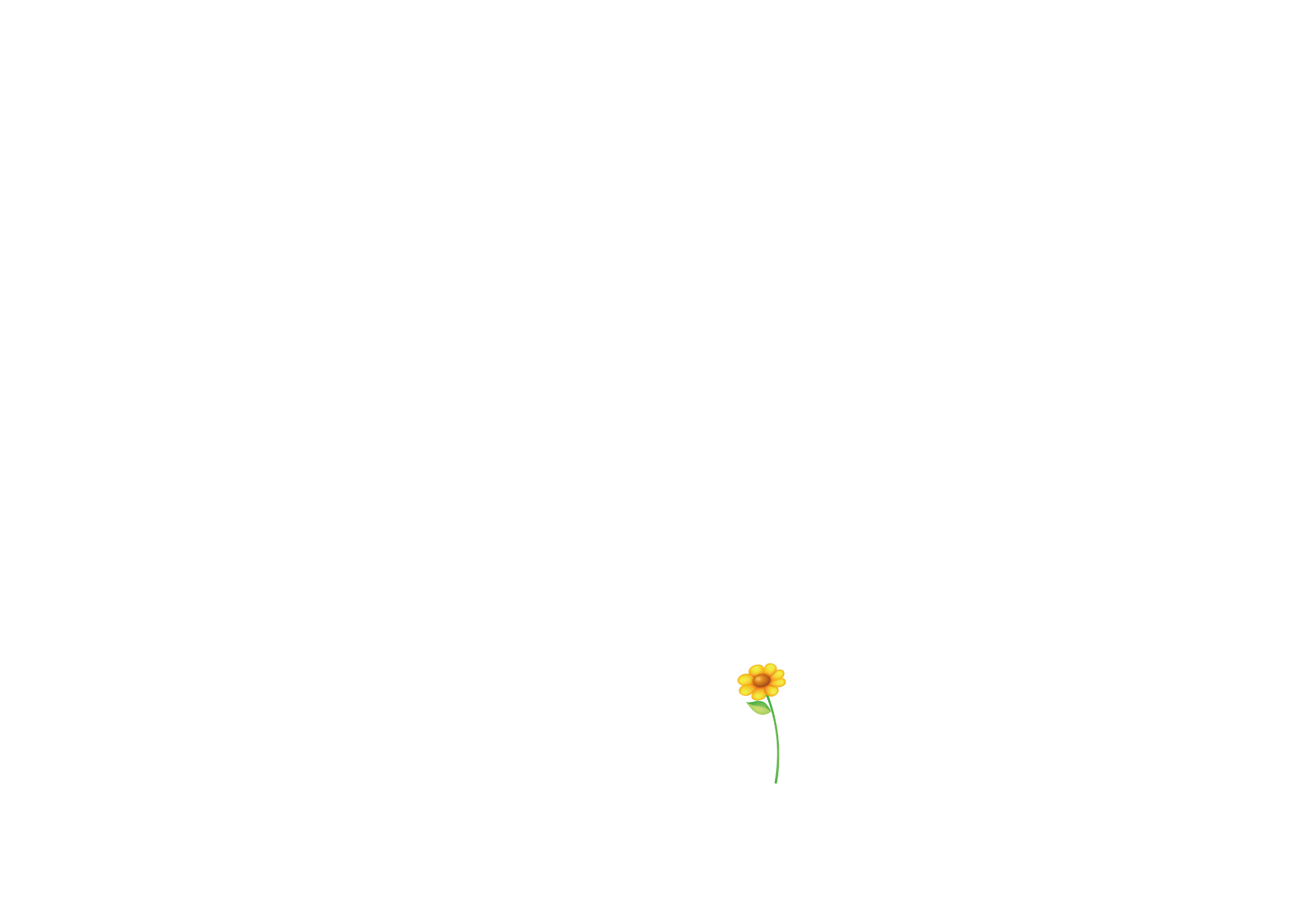